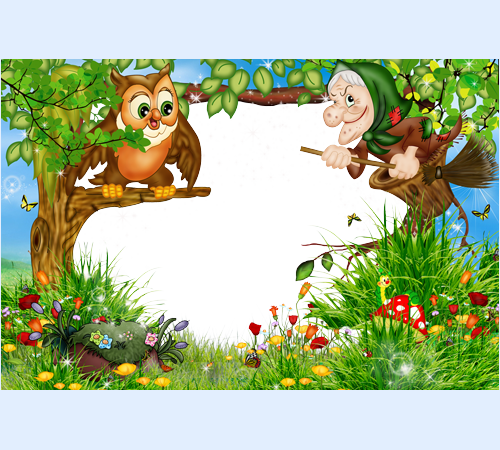 Муниципальное дошкольное образовательное учреждение «Детский сад №61»Педагогический проектпо русским народным сказкам«В гостях у сказки»
Группа №6 «Берёзка»
Воспитатели: Маслова Н.В.
                             Семенова Е.В.
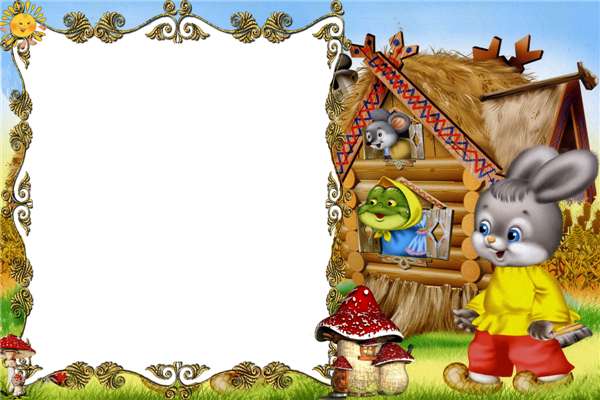 Сказка, ее композиция, яркое противопоставление добра и зла. «Сказка ложь, да в ней намек добрым молодцам урок». Эта пословица говорит о том, что сказка способна формировать нравственный облик человека. Она учить морали с детства, различать добро и зло, хорошее и плохое. А значит, она всегда будет востребованная и актуальна.
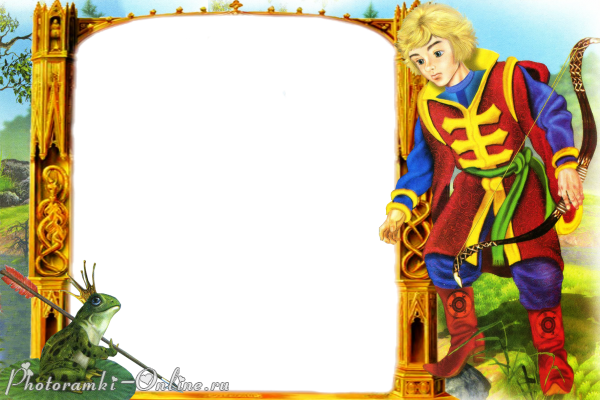 Актуальность темы.
Сказка учит добро понимать,О поступках людей рассуждать,Коль плохой, то его осудить,Ну а слабый – его защитить!Дети учатся думать, мечтать,На вопросы ответ получать.Каждый раз что-нибудь узнают,Родину свою познают! 

                               А. Лесных
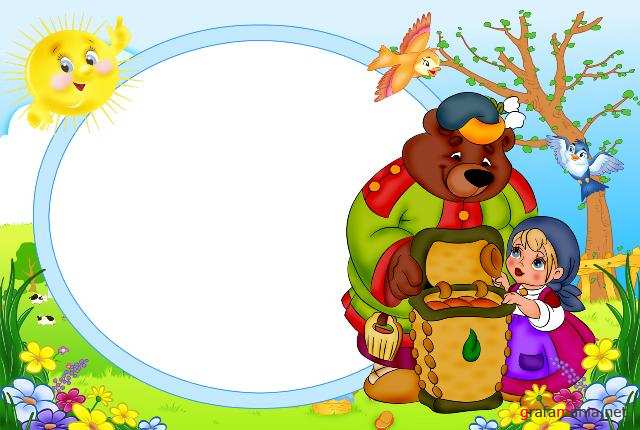 Цель: 
Воспитание у детей любви к русским народным сказкам, развития устойчивого интереса к сказке, как к произведению искусства.
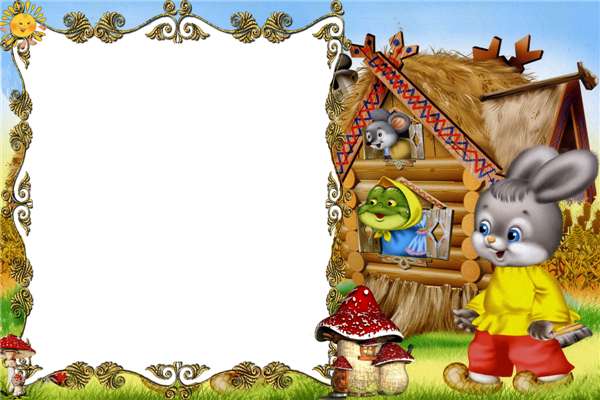 Задачи:Для детей:•Воспитывать на основе содержания русских народных сказок уважение к традициям народной культуры.•Расширять представление детей о сказках.•Расширять кругозор и обогащать словарный запас детей терминами родственных отношений, развивать связную речь.
•формировать умение инсценировать эпизоды сказок;
•Укреплять дружеские отношения в семье.•Прививать любовь и интерес к русским народным сказкам.
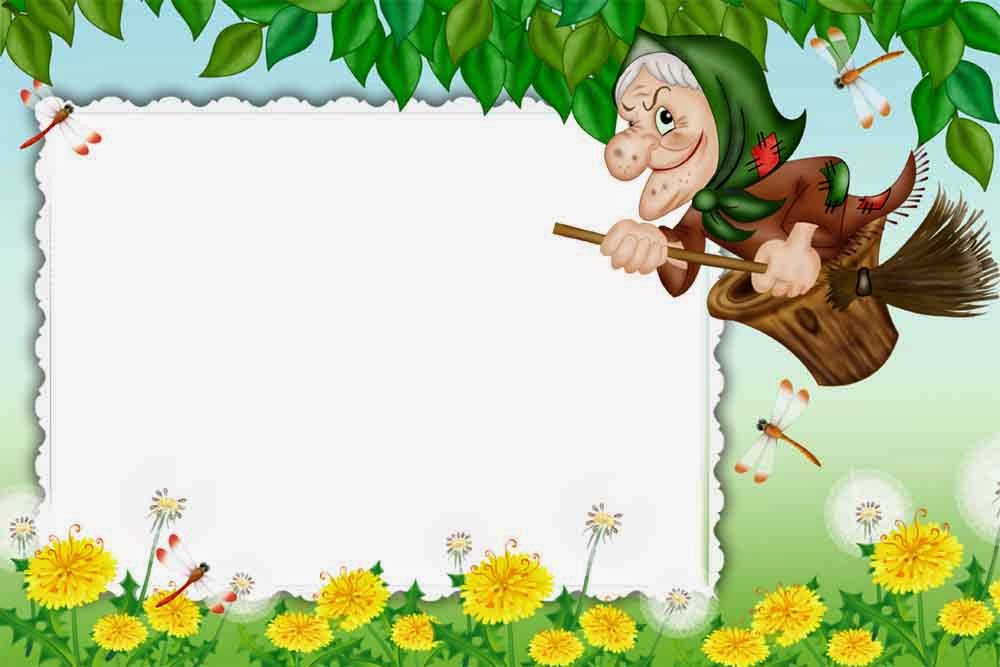 Для родителей:•Создание в семье благоприятных условий для развития ребенка, с учетом опыта детей приобретенного в детском саду;•Развитие совместного творчества родителей и детей;
Для педагогов:•Развитие творческого потенциала ребенка;•Показать родителям знания и умения детей, приобретенные в ходе реализации проекта.
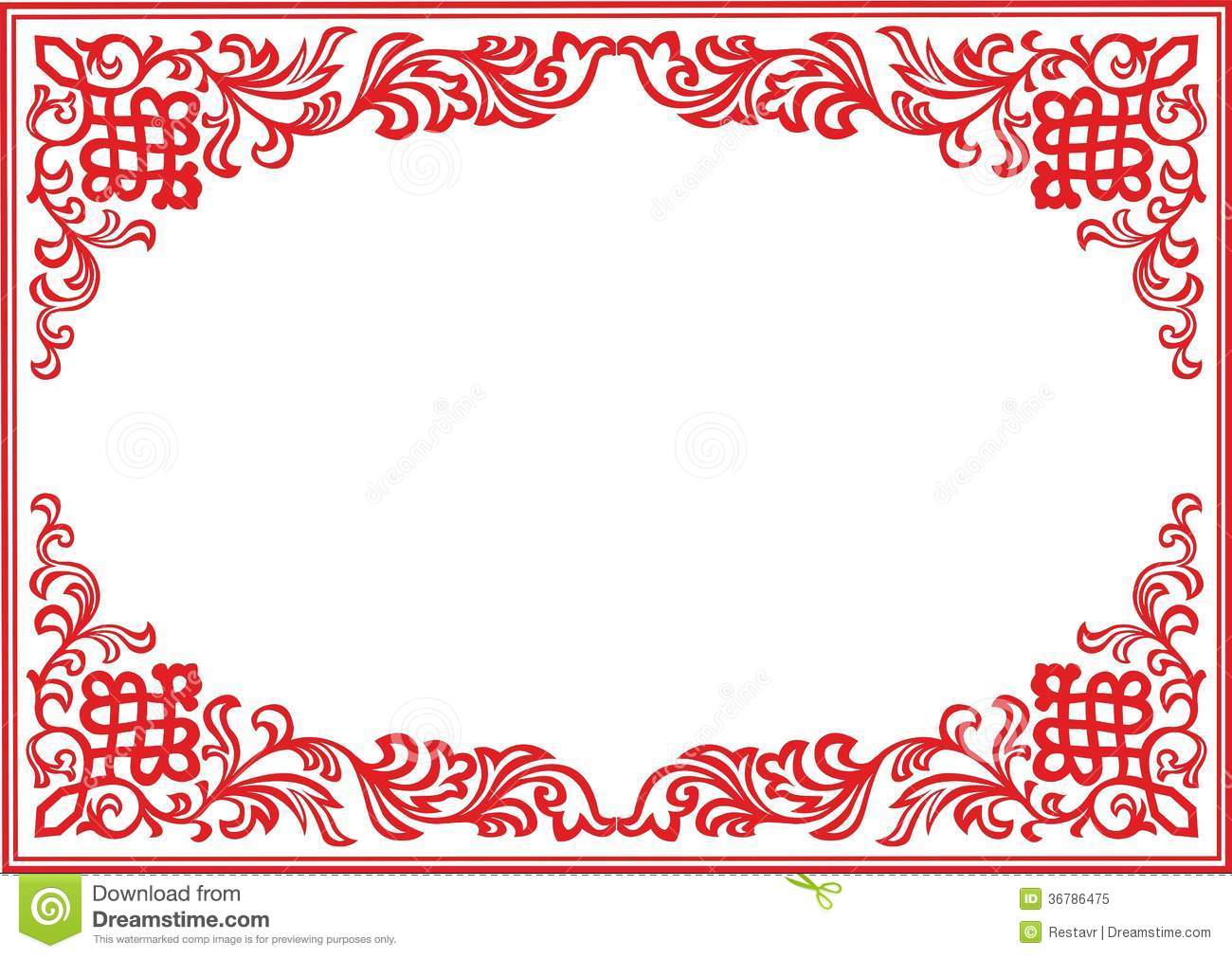 Наша библиотека
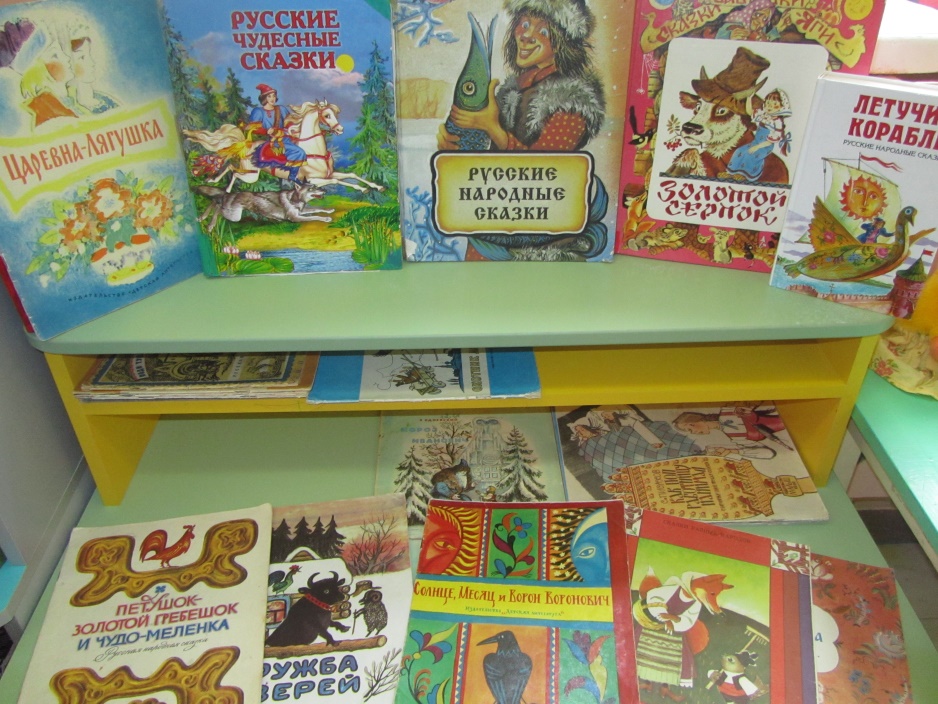 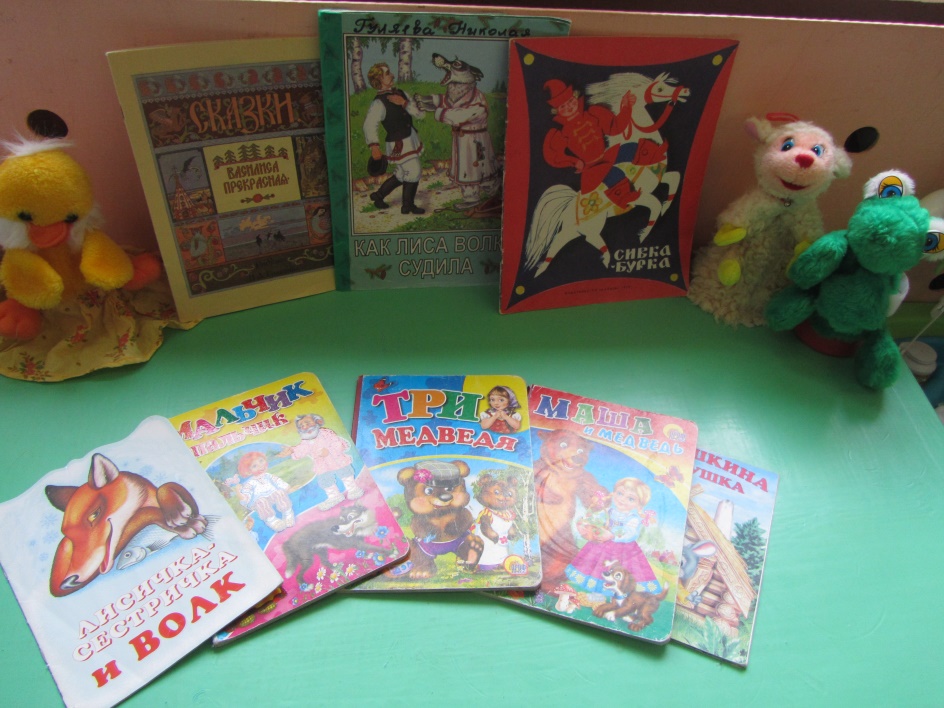 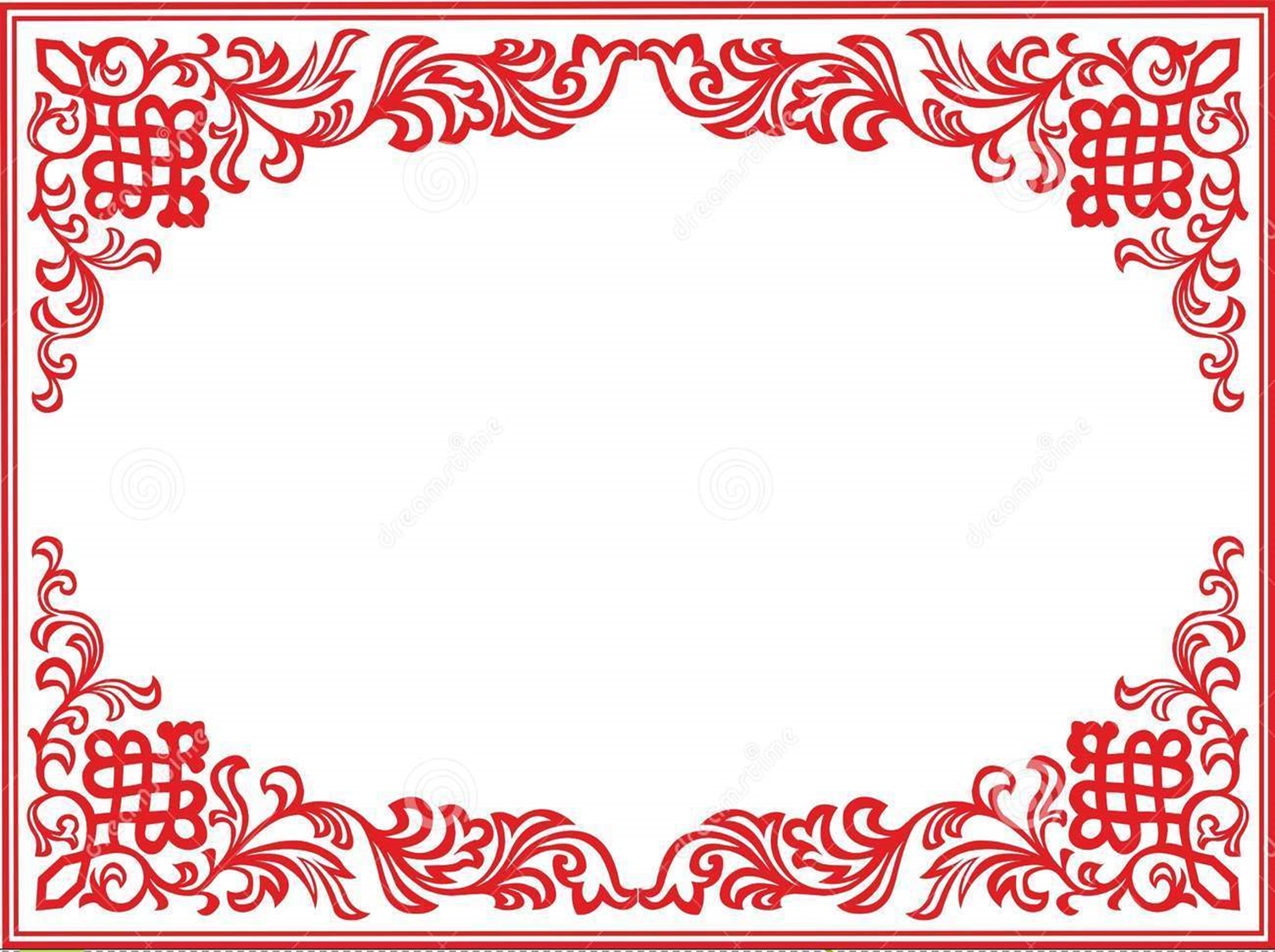 Рассматриваем, познаем…
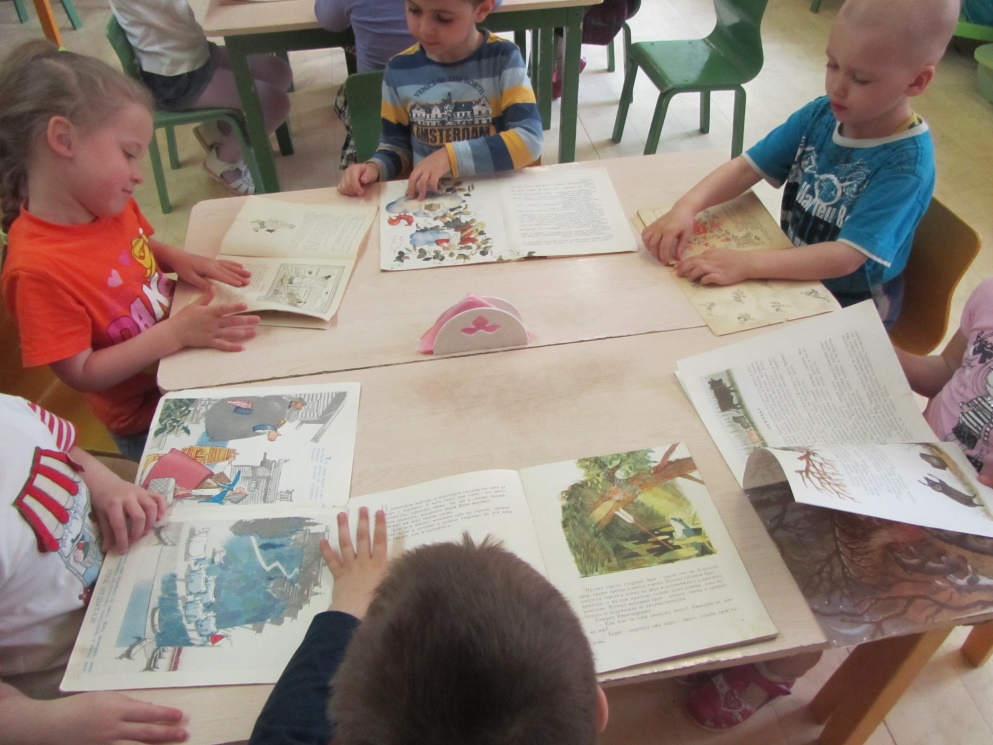 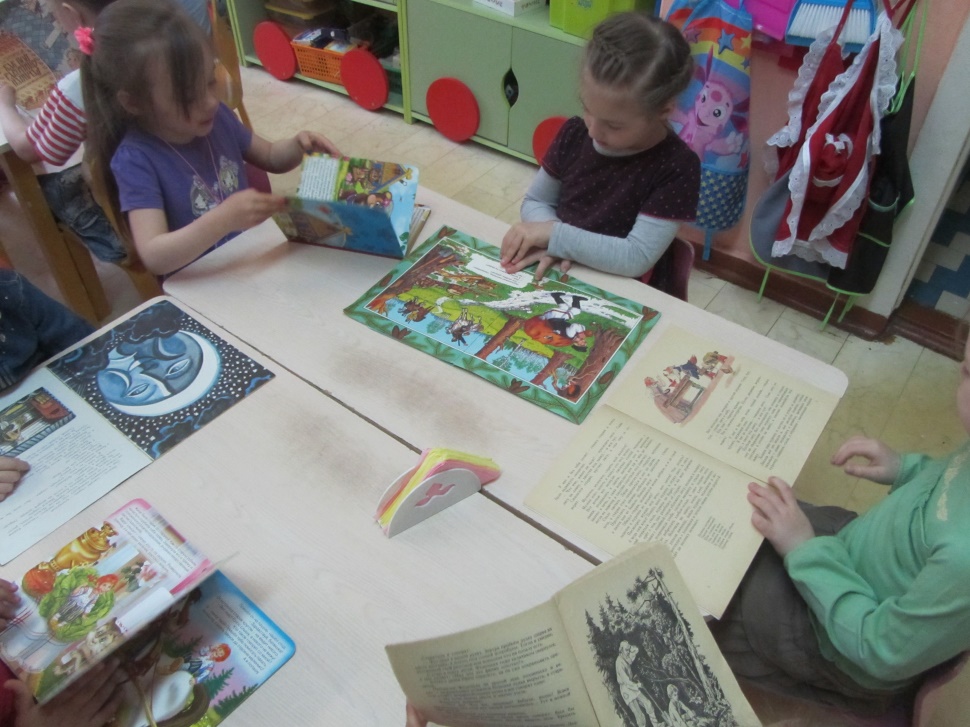 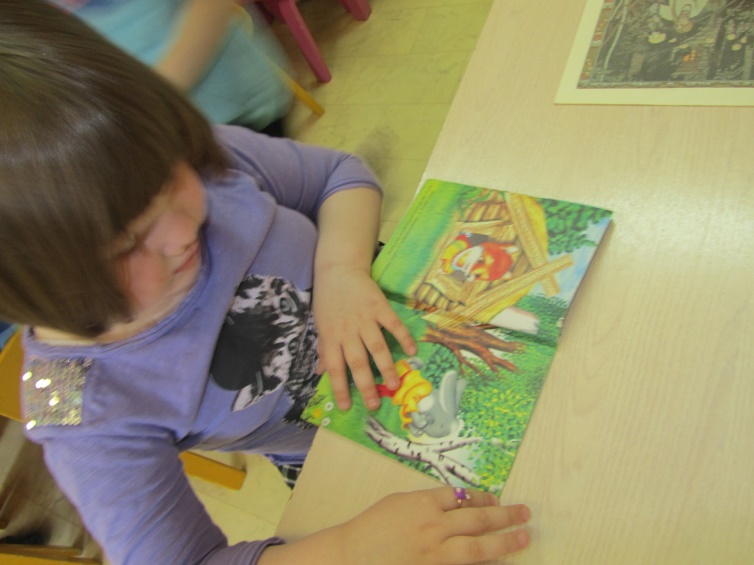 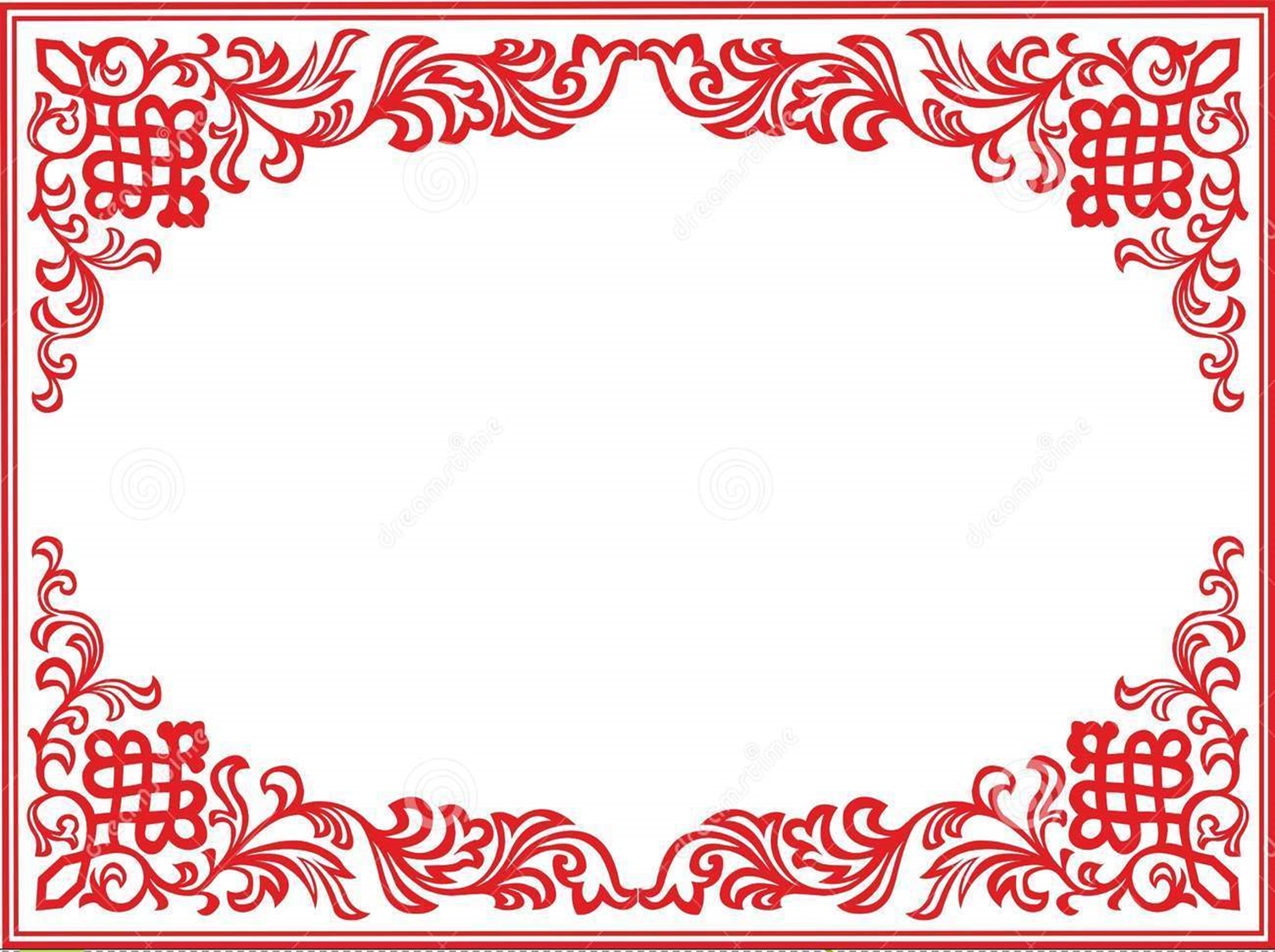 Работаем художниками
иллюстраторами
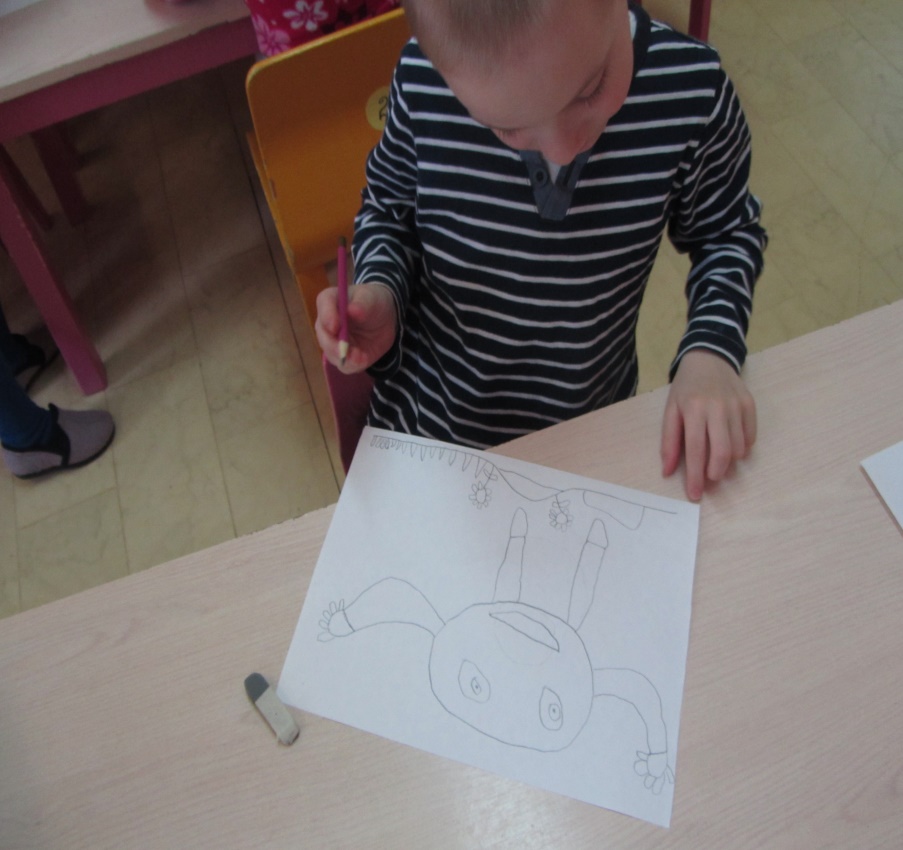 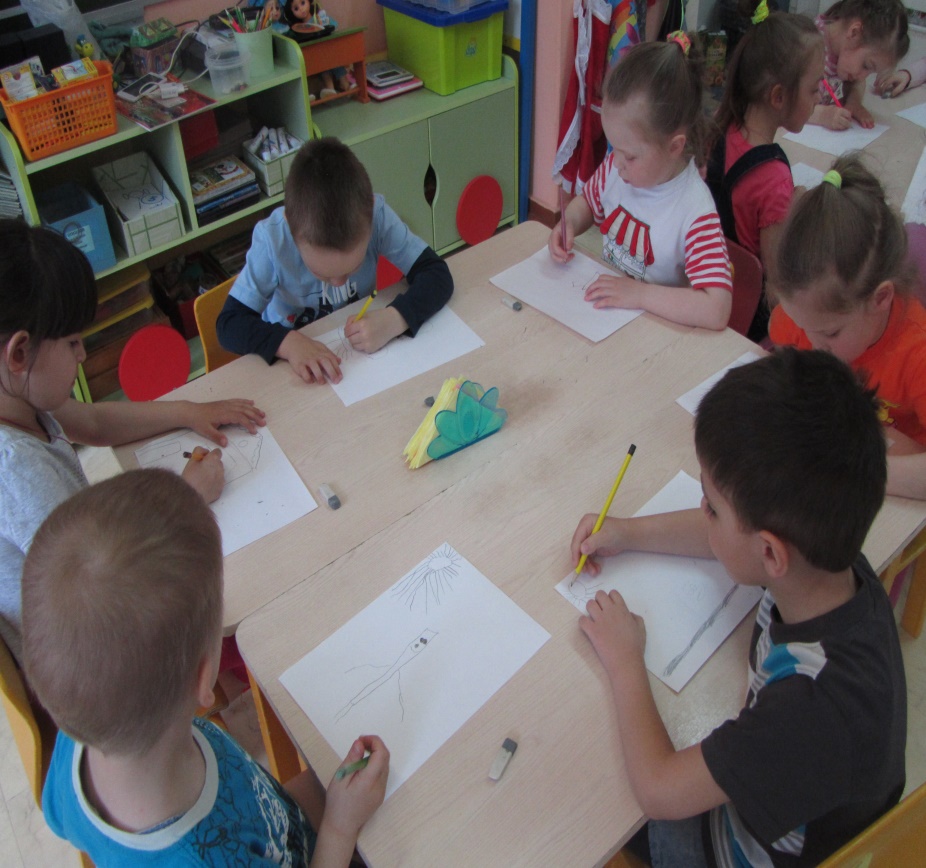 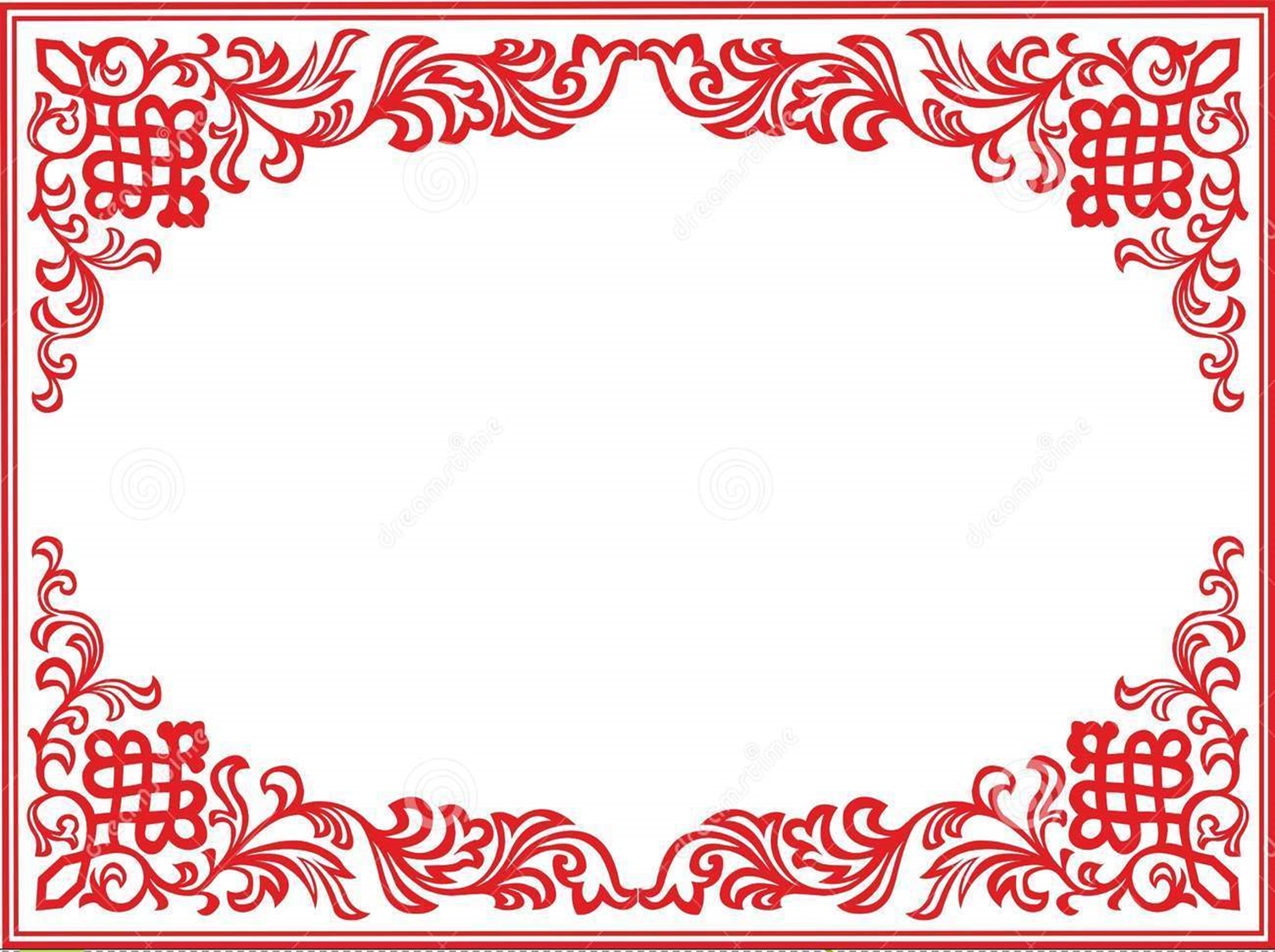 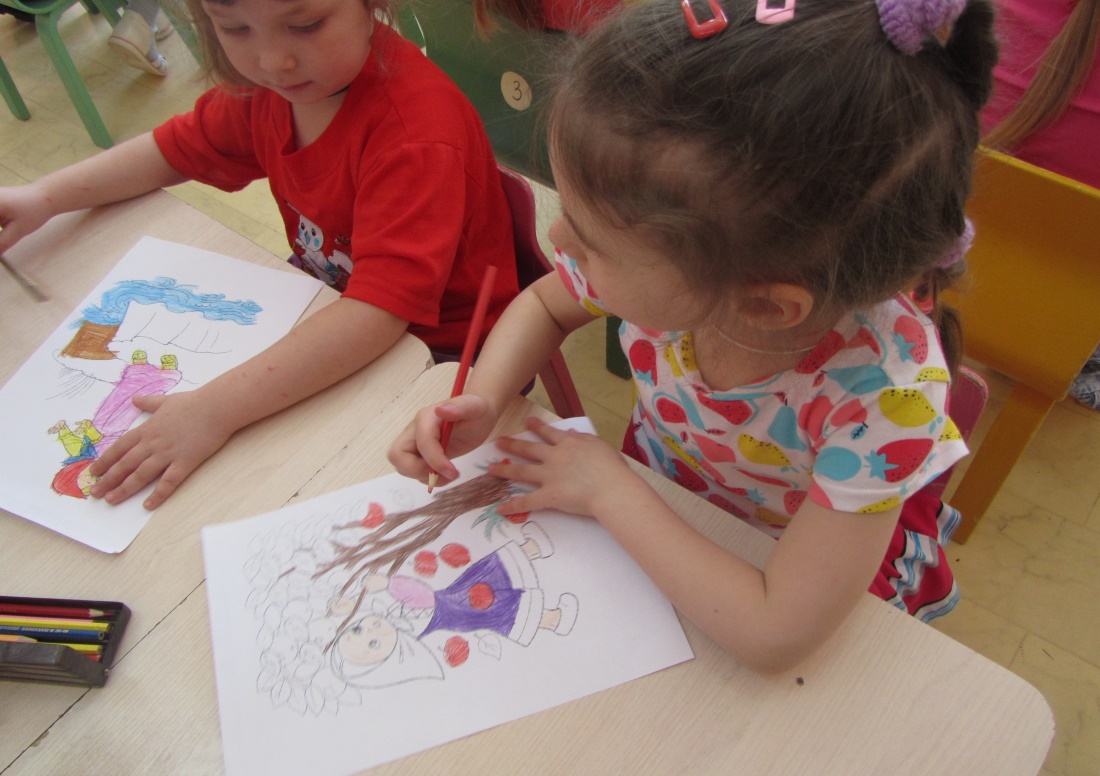 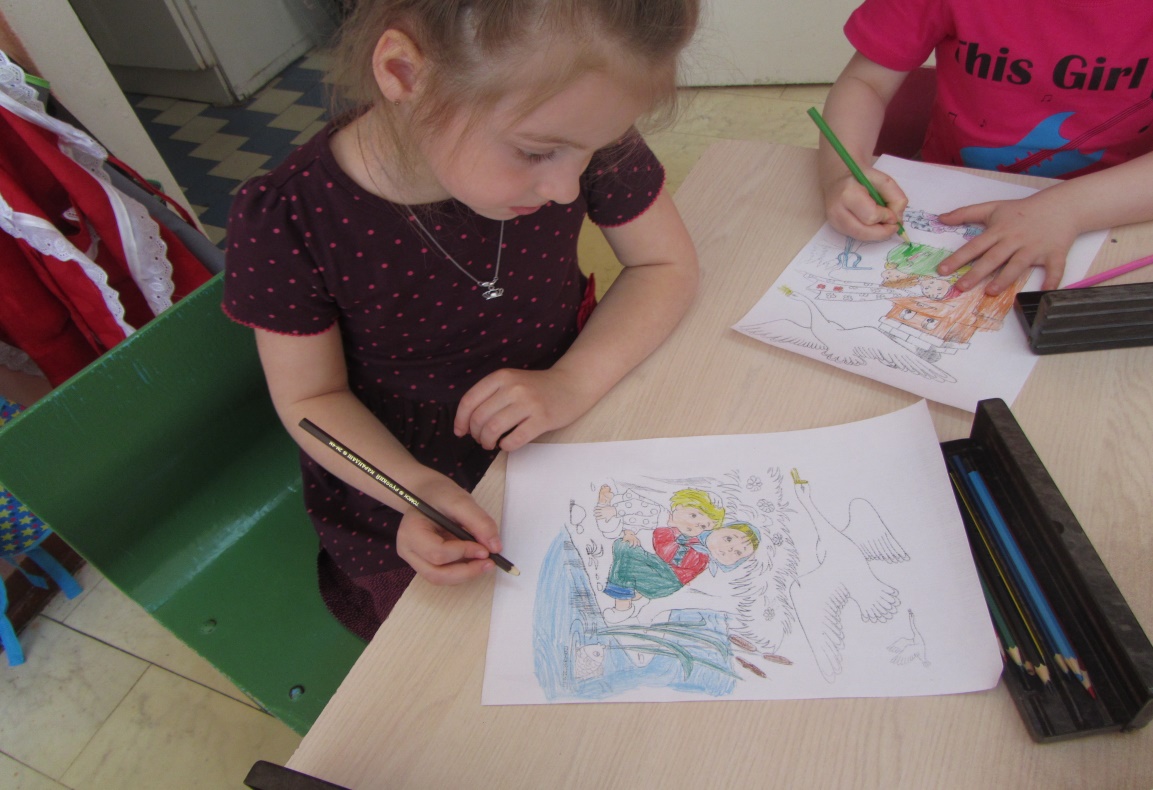 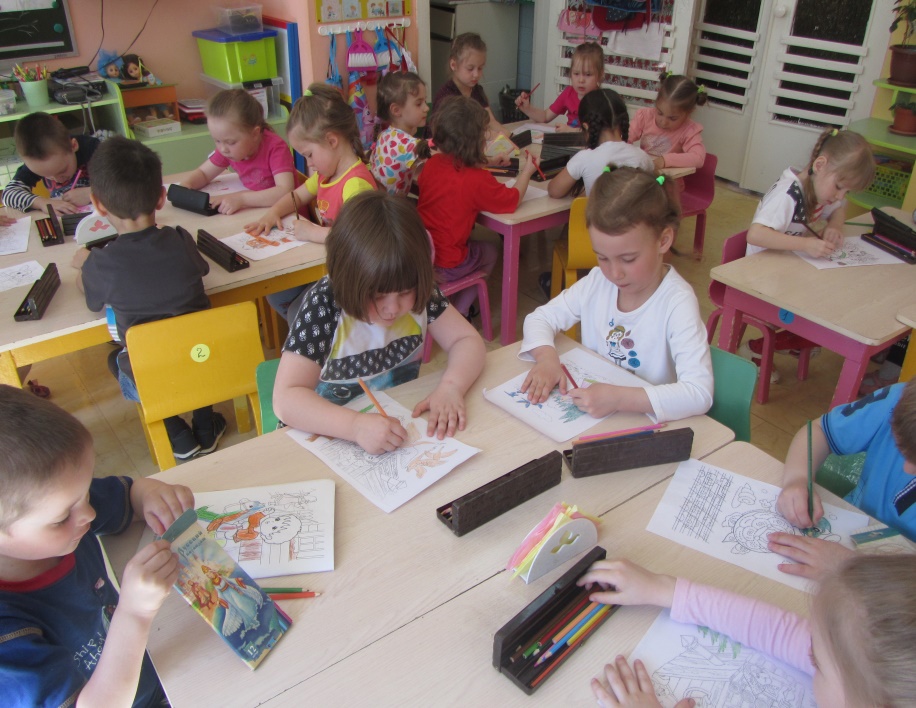 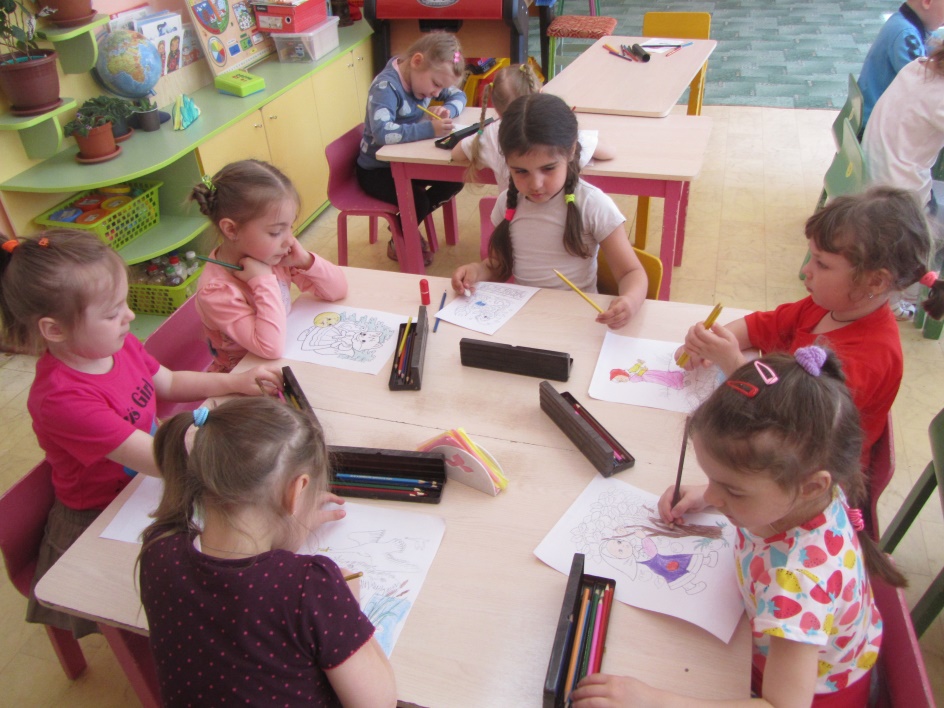 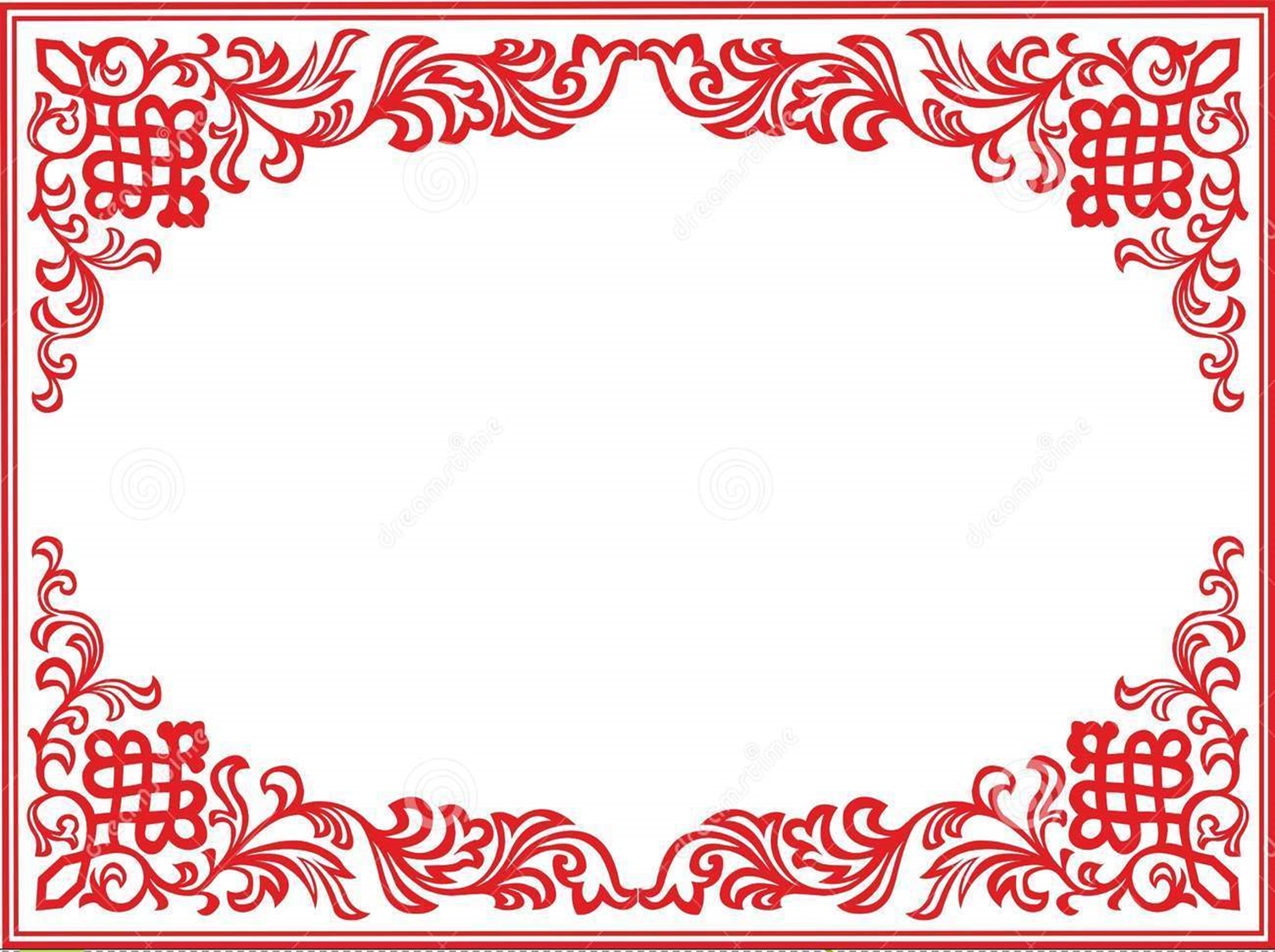 Играем в настольные игры
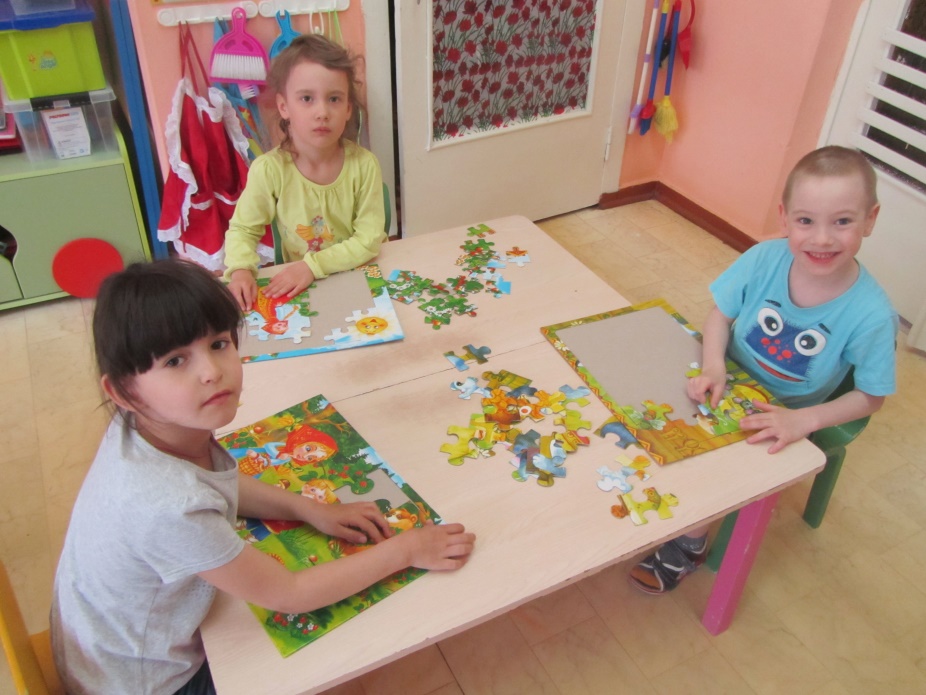 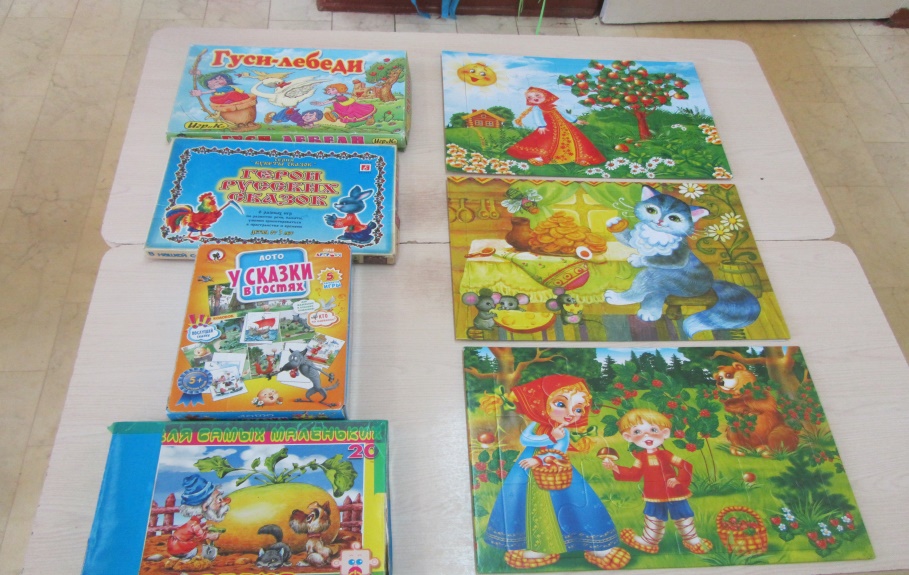 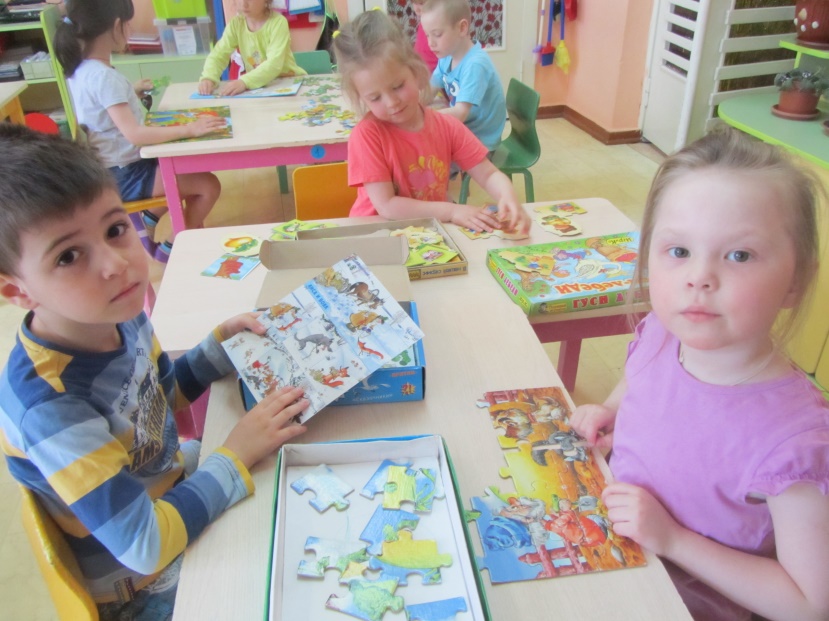 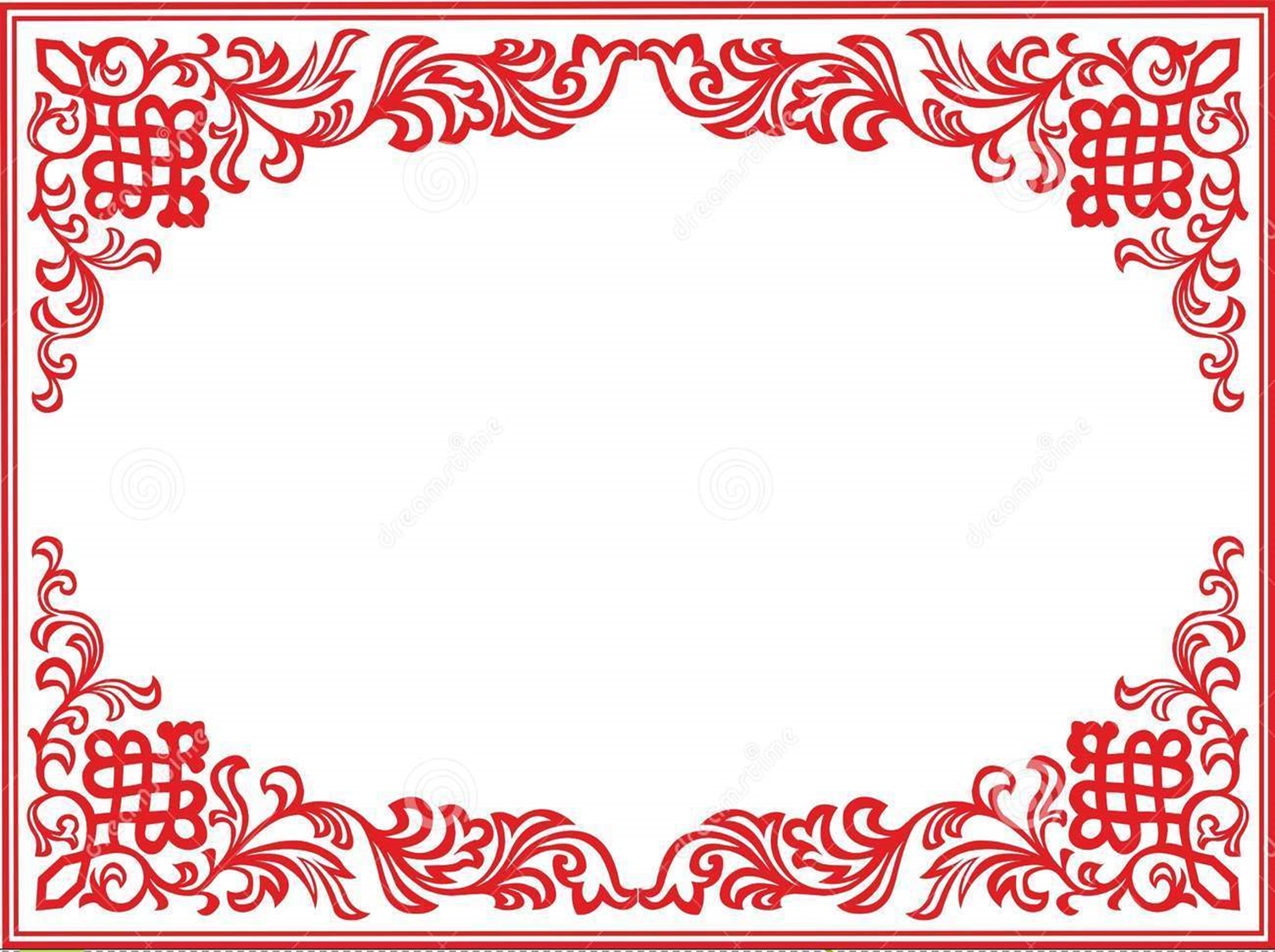 ТЕАТРАЛИЗОВАННАЯ     ДЕЯТЕЛЬНОСТЬ
ИГРАЕМ В ТЕАТР…
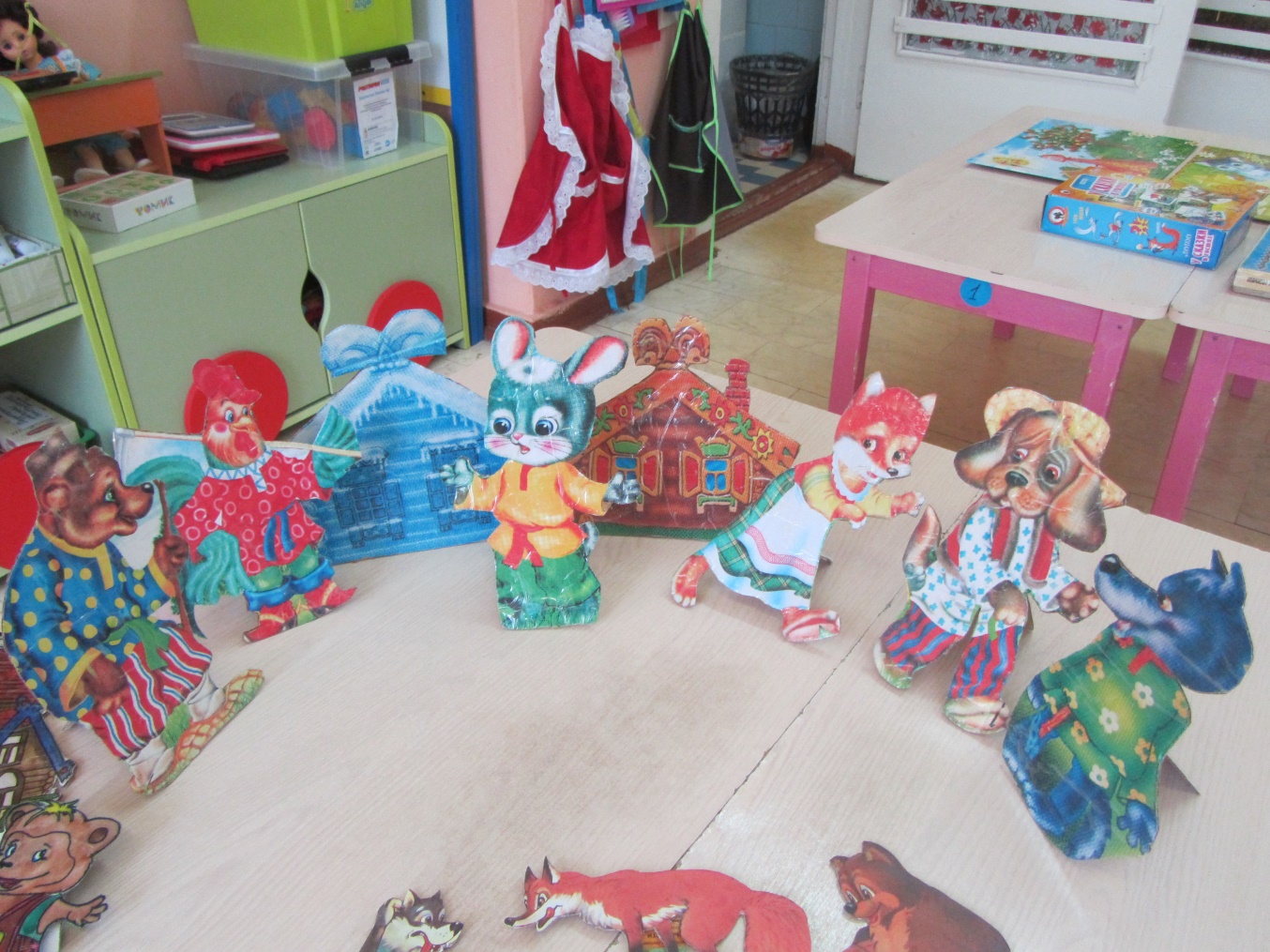 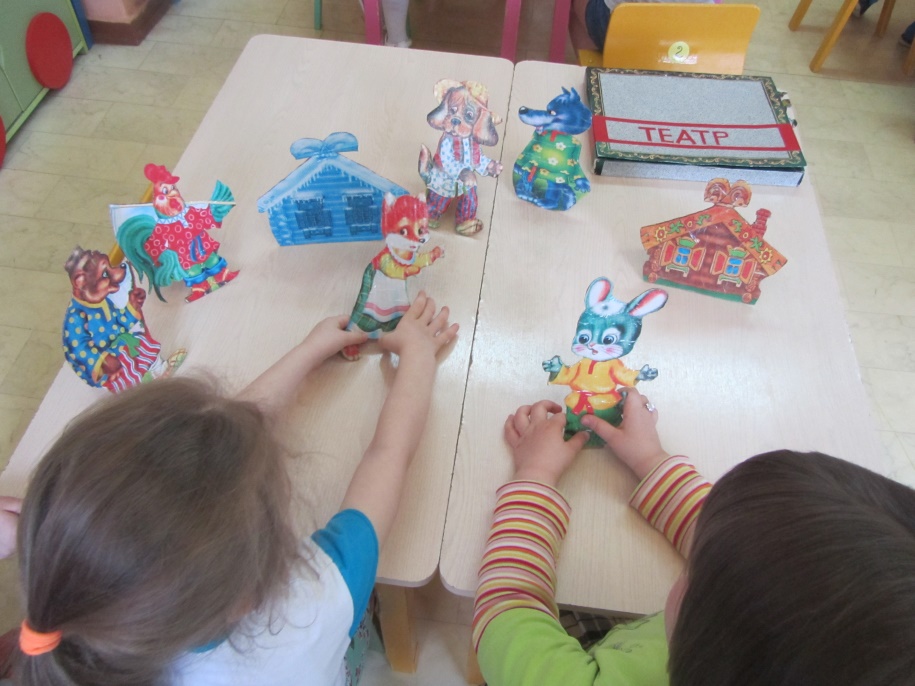 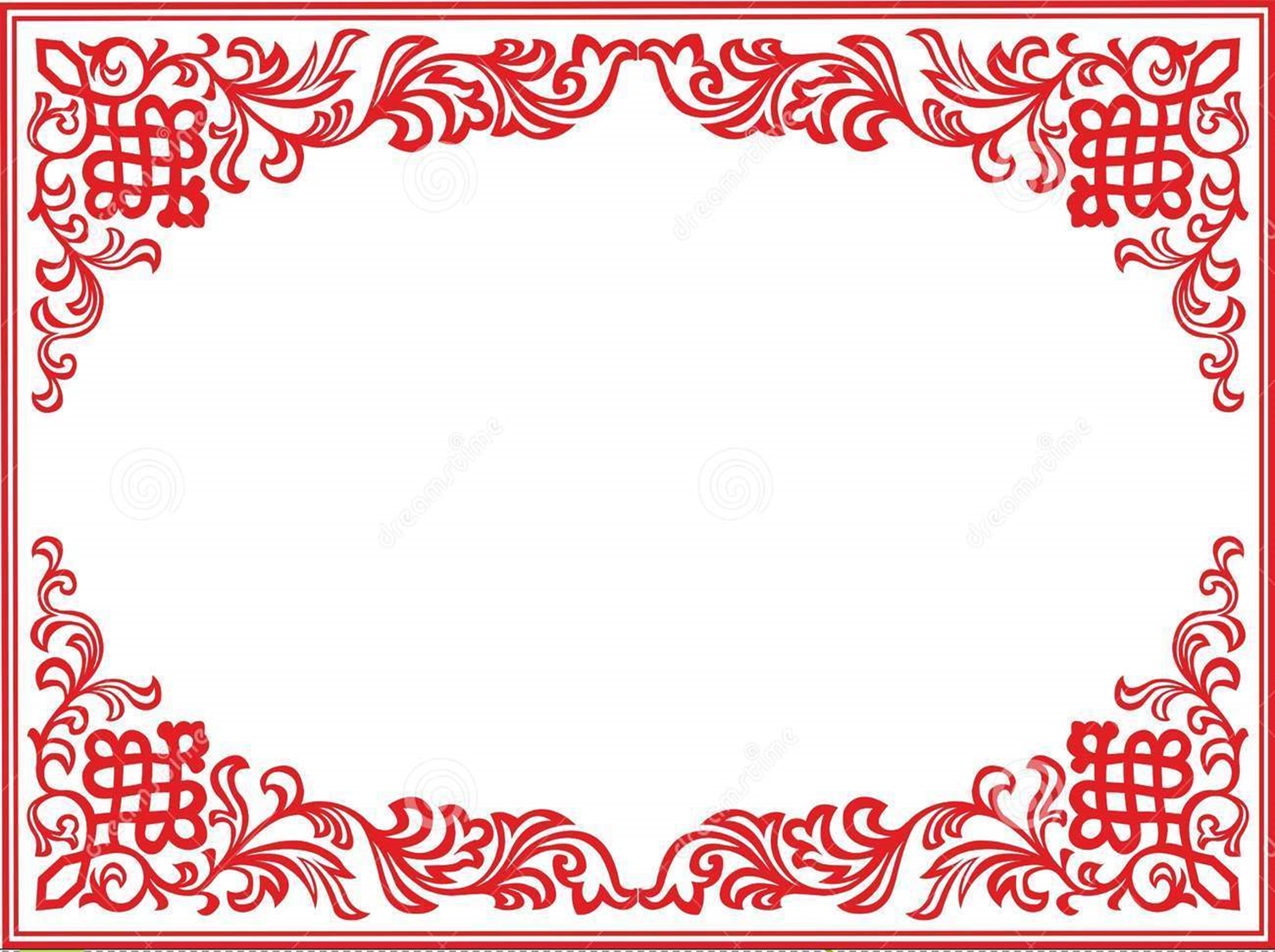 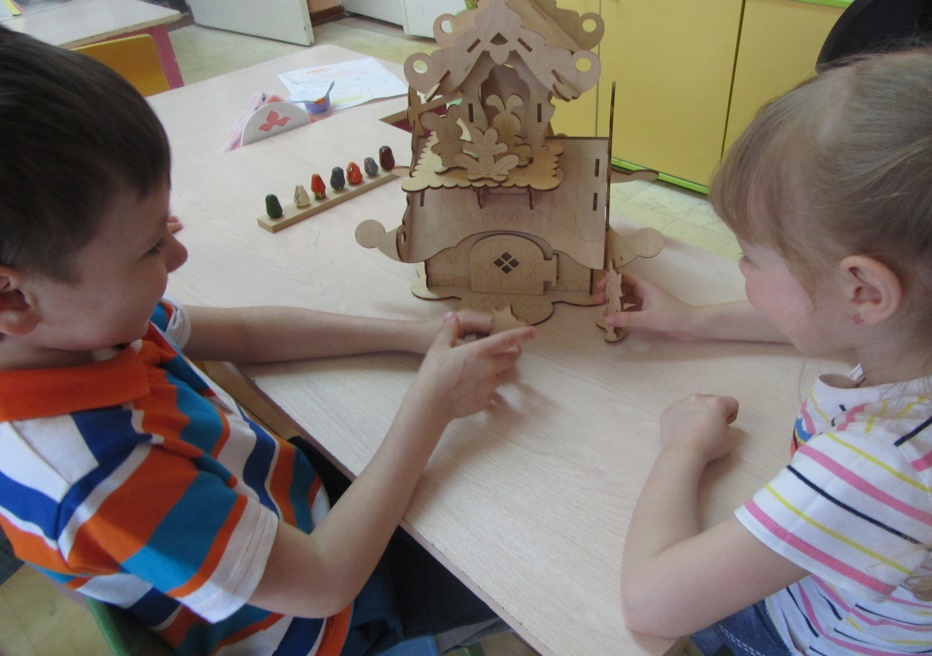 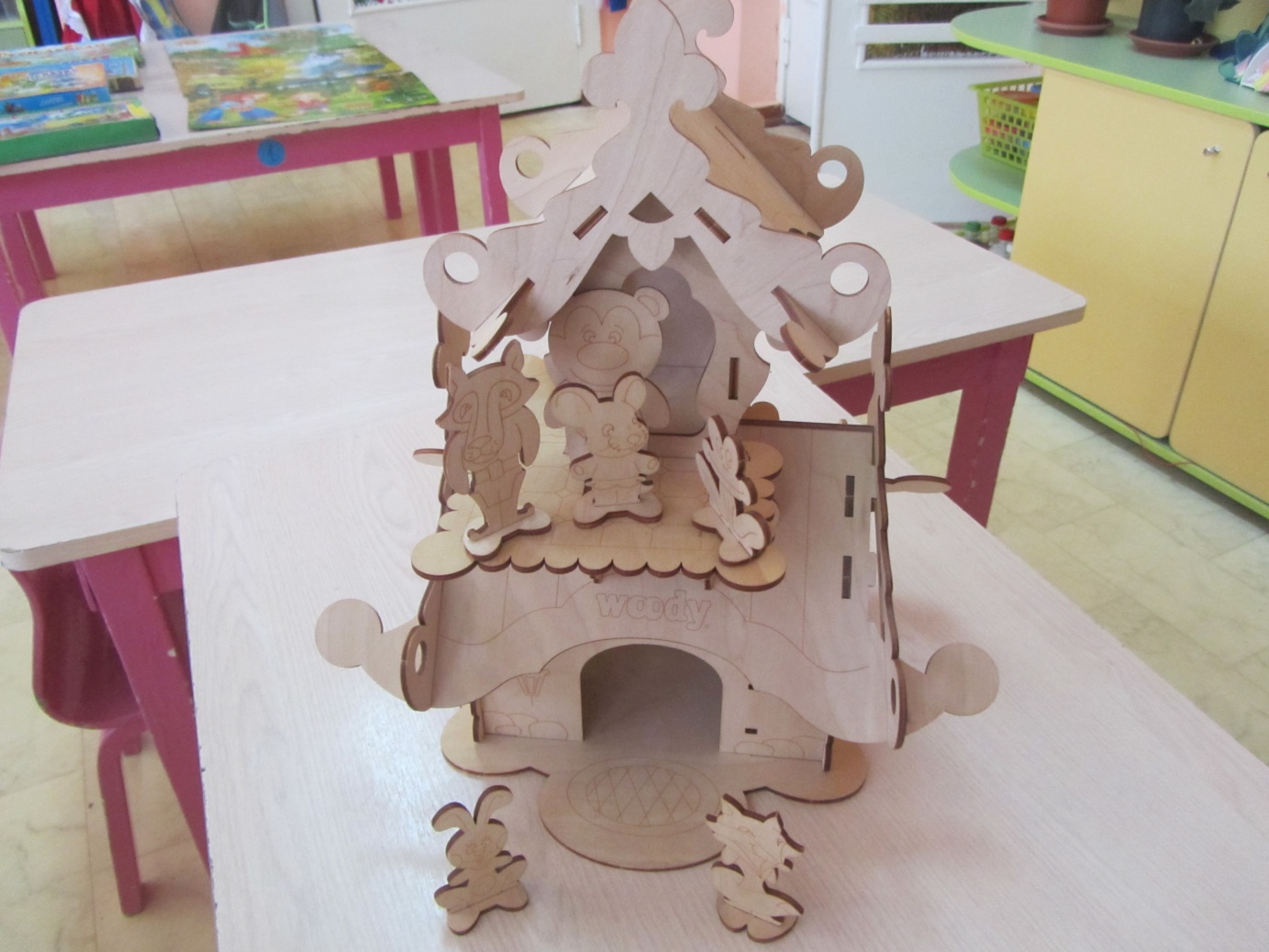 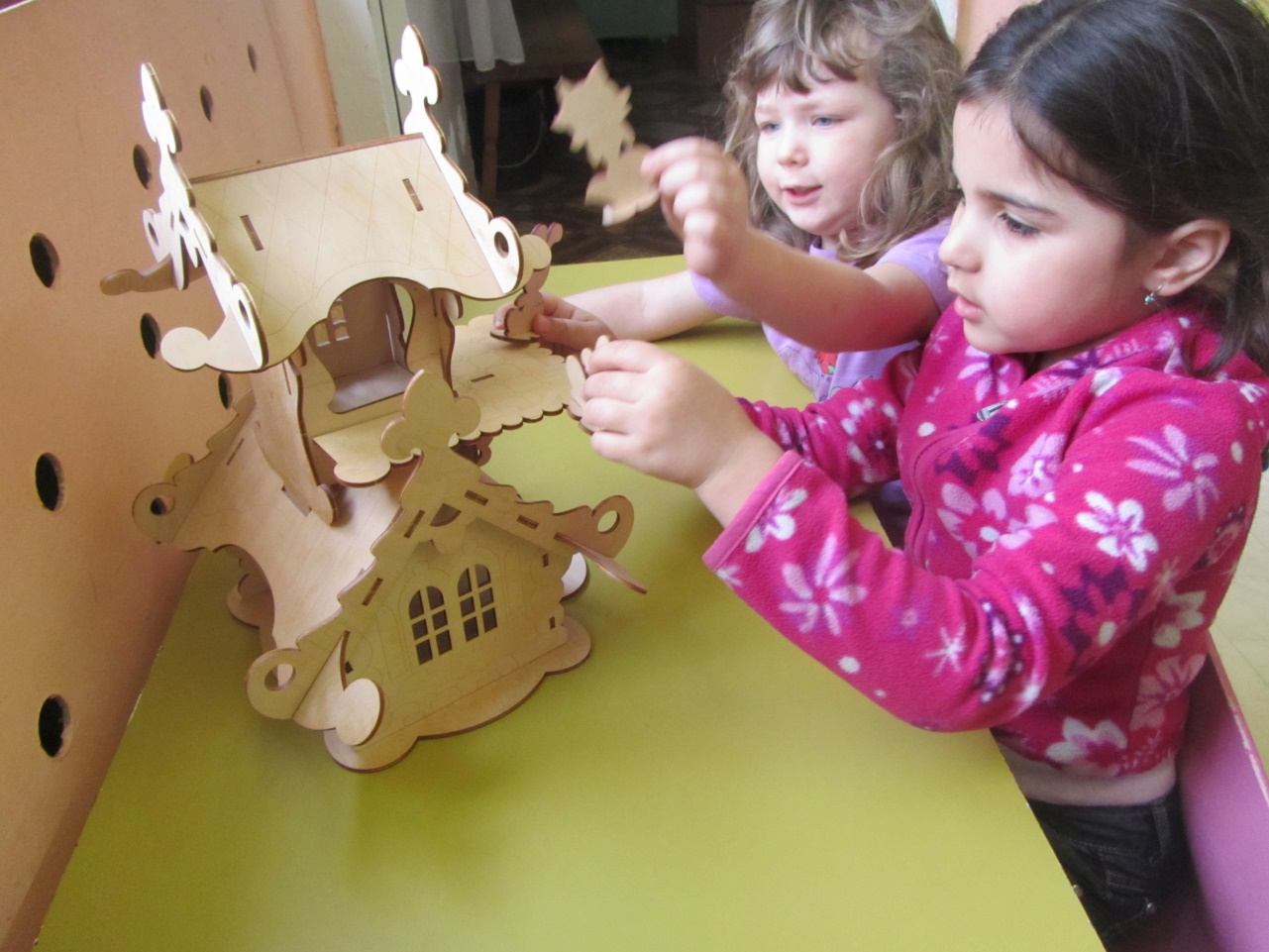 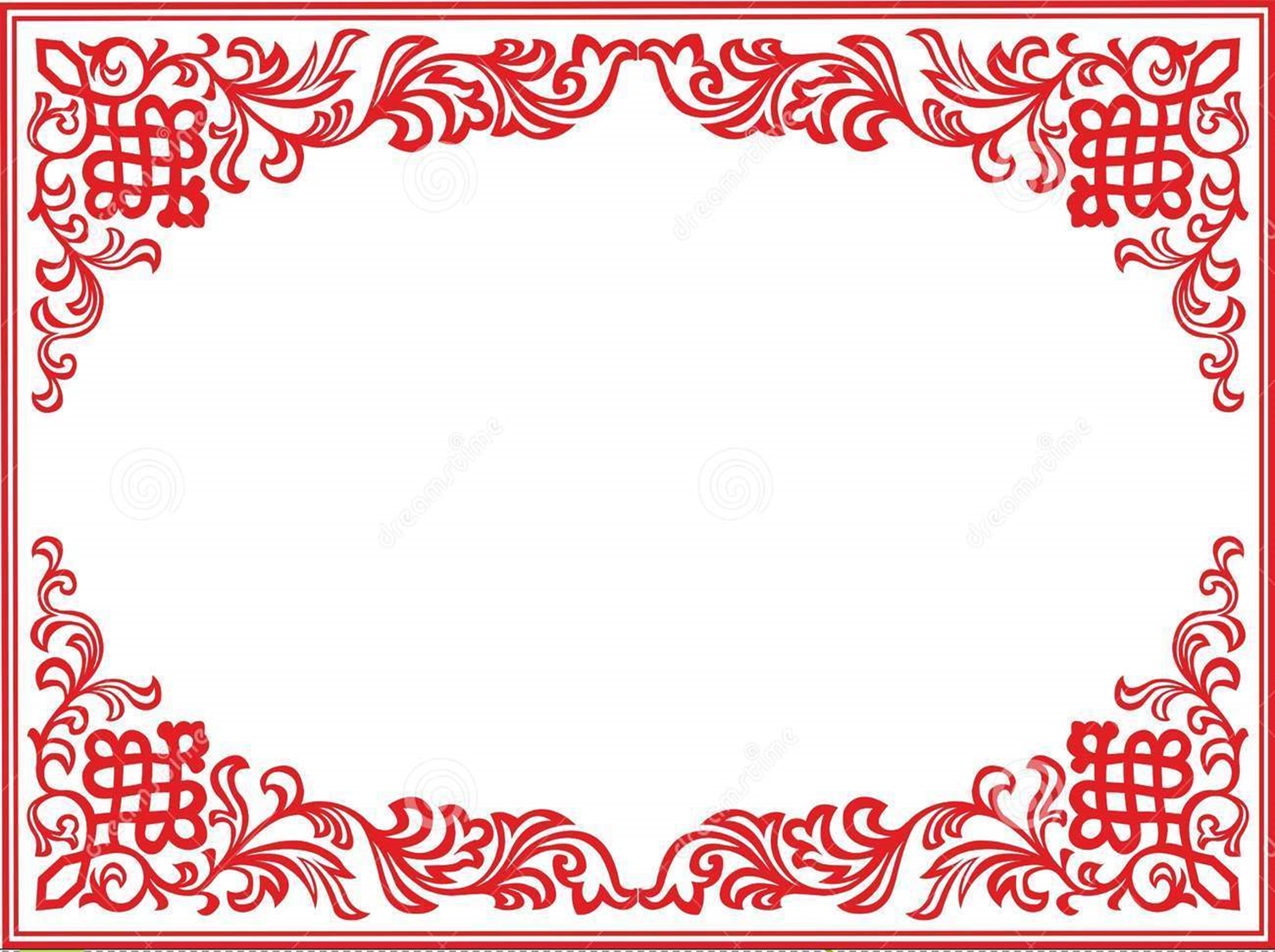 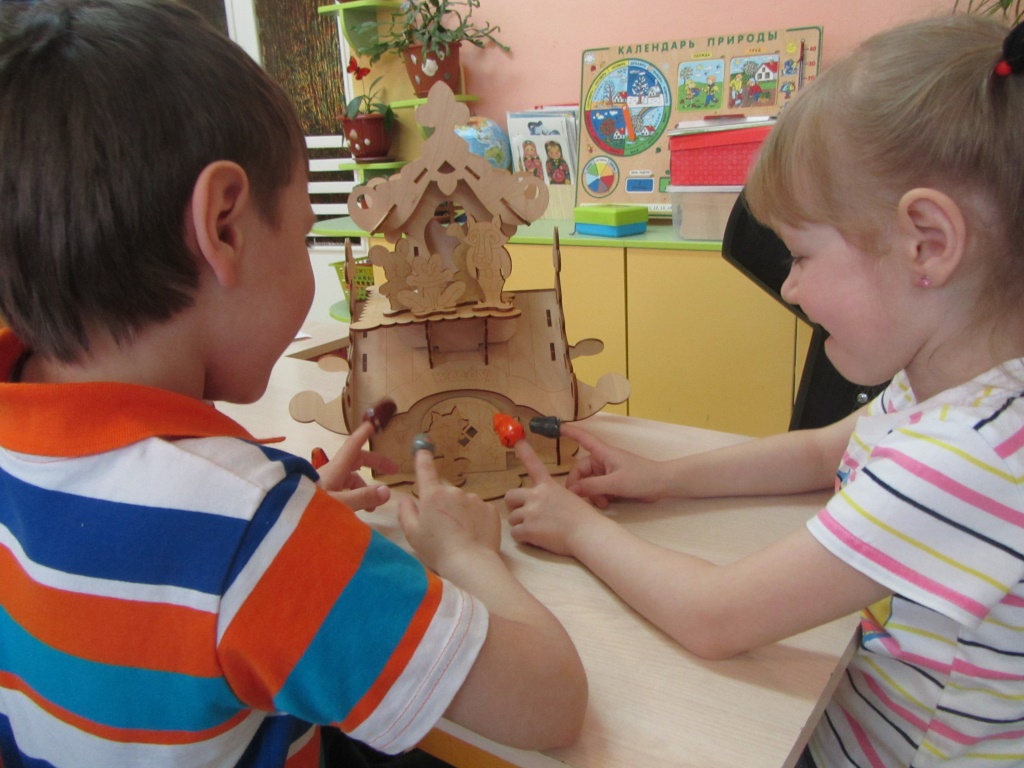 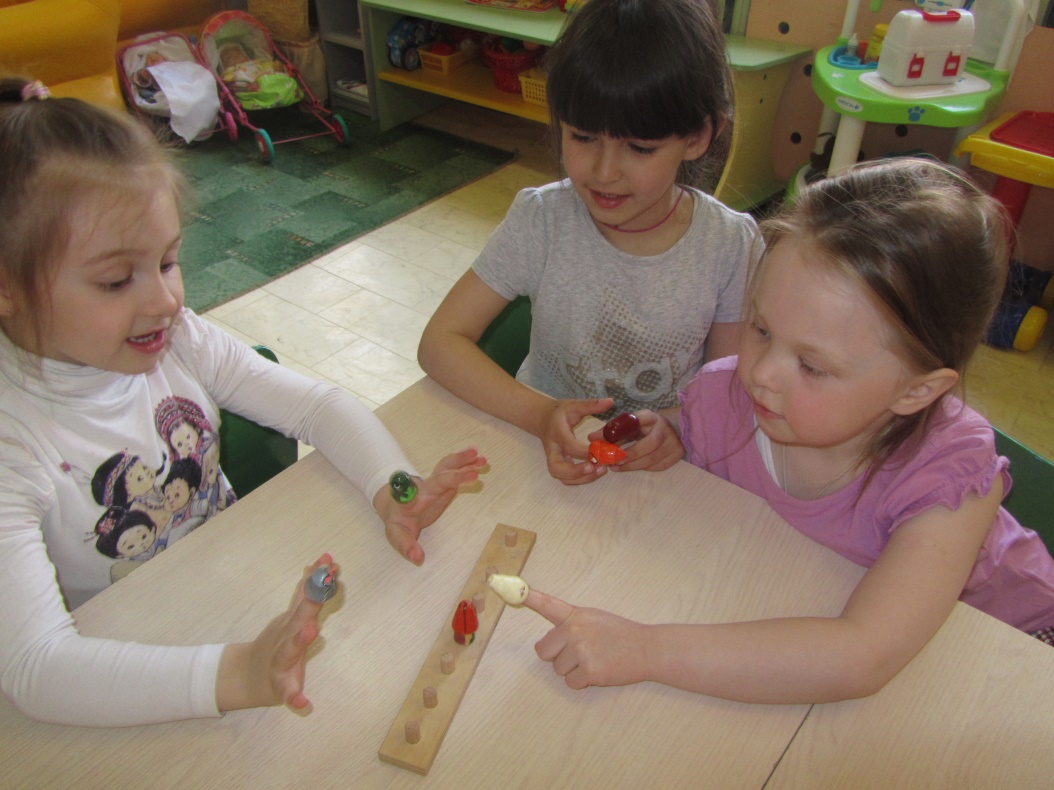 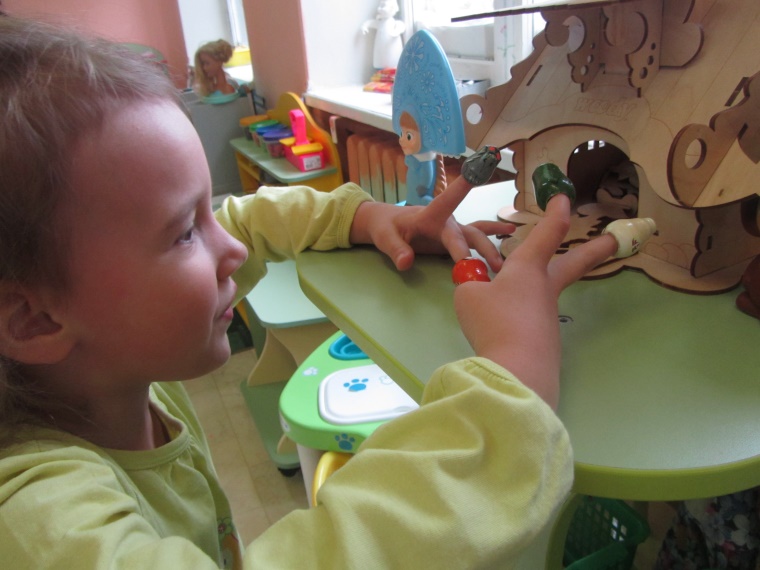 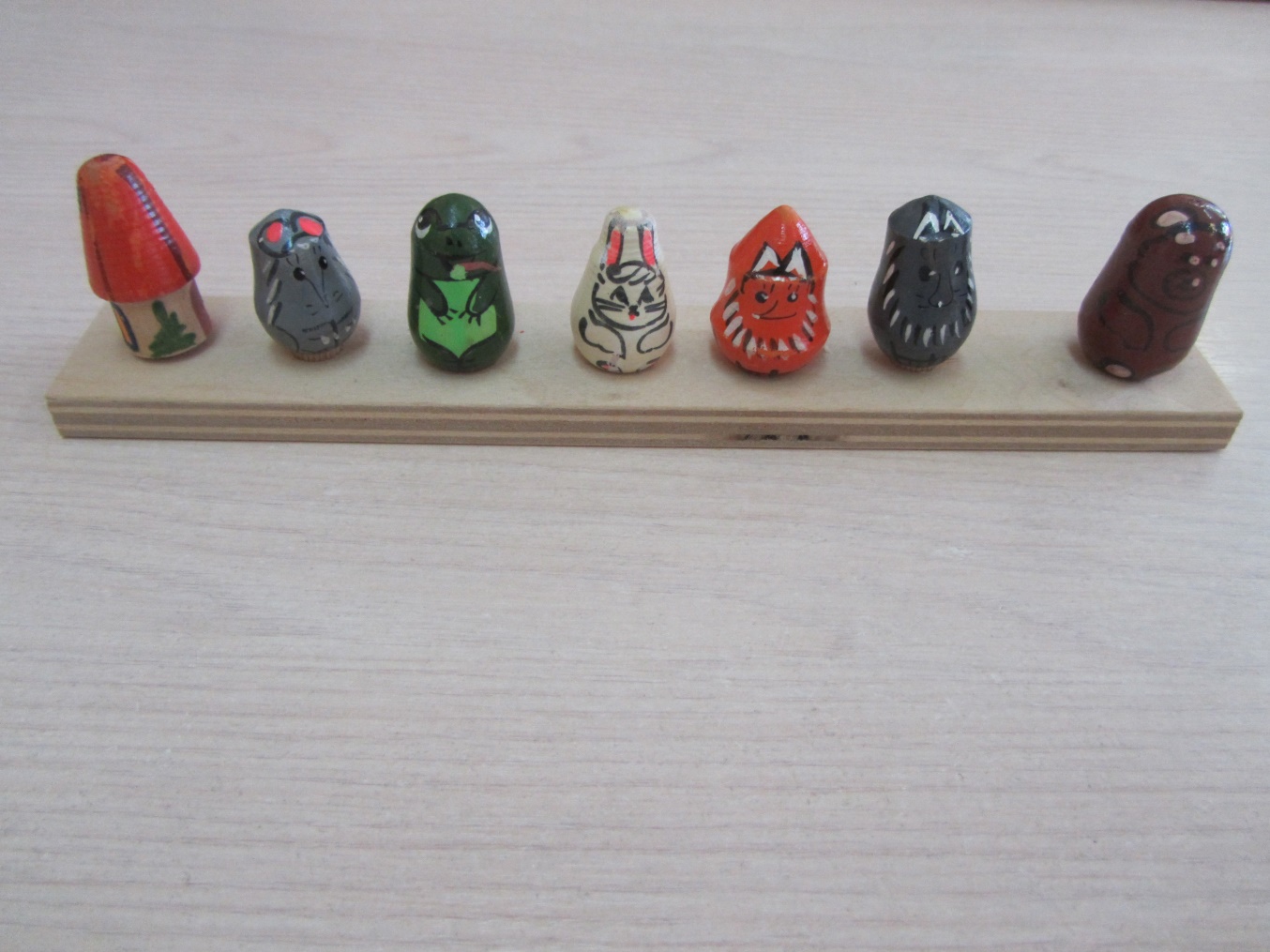 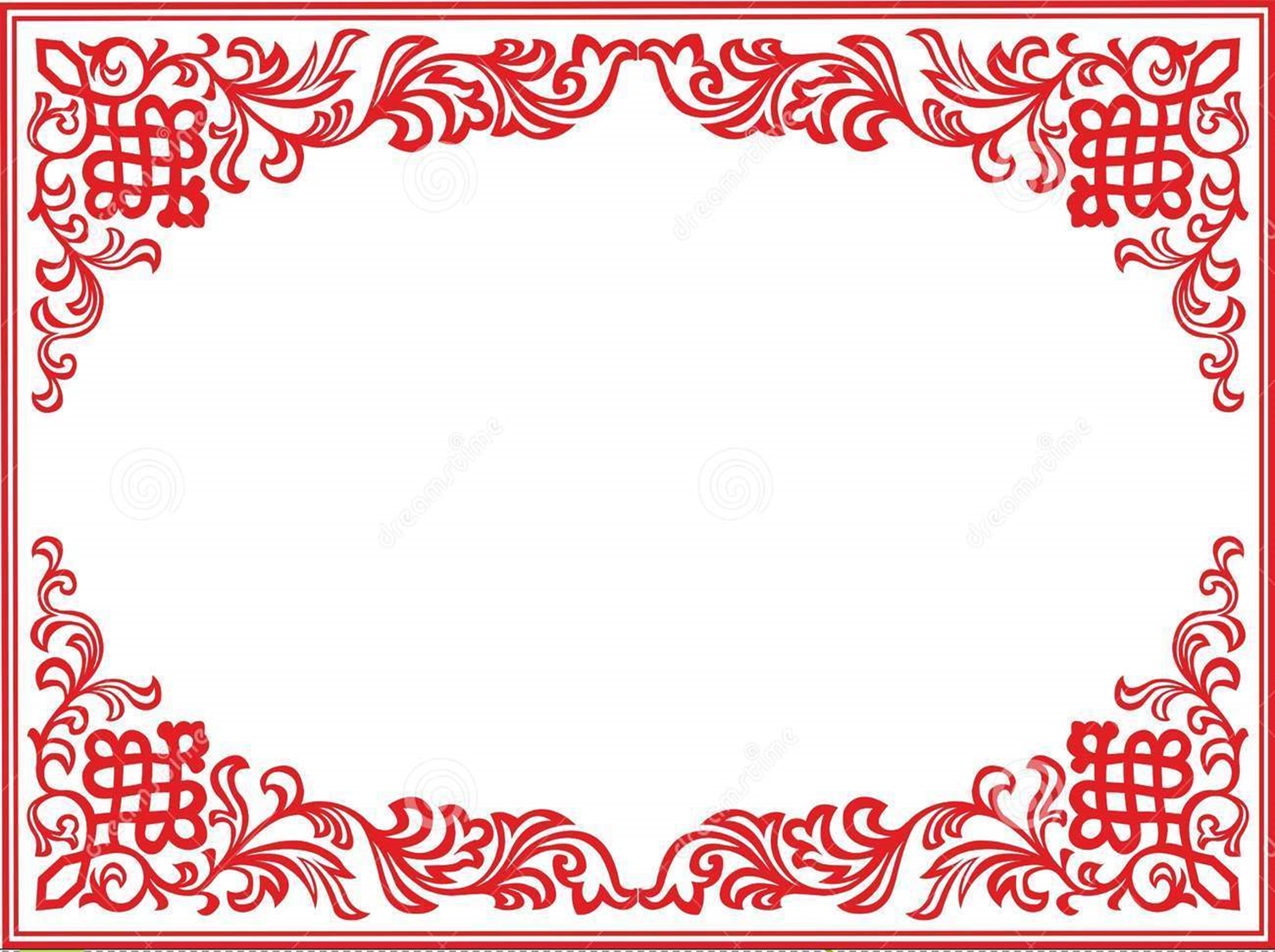 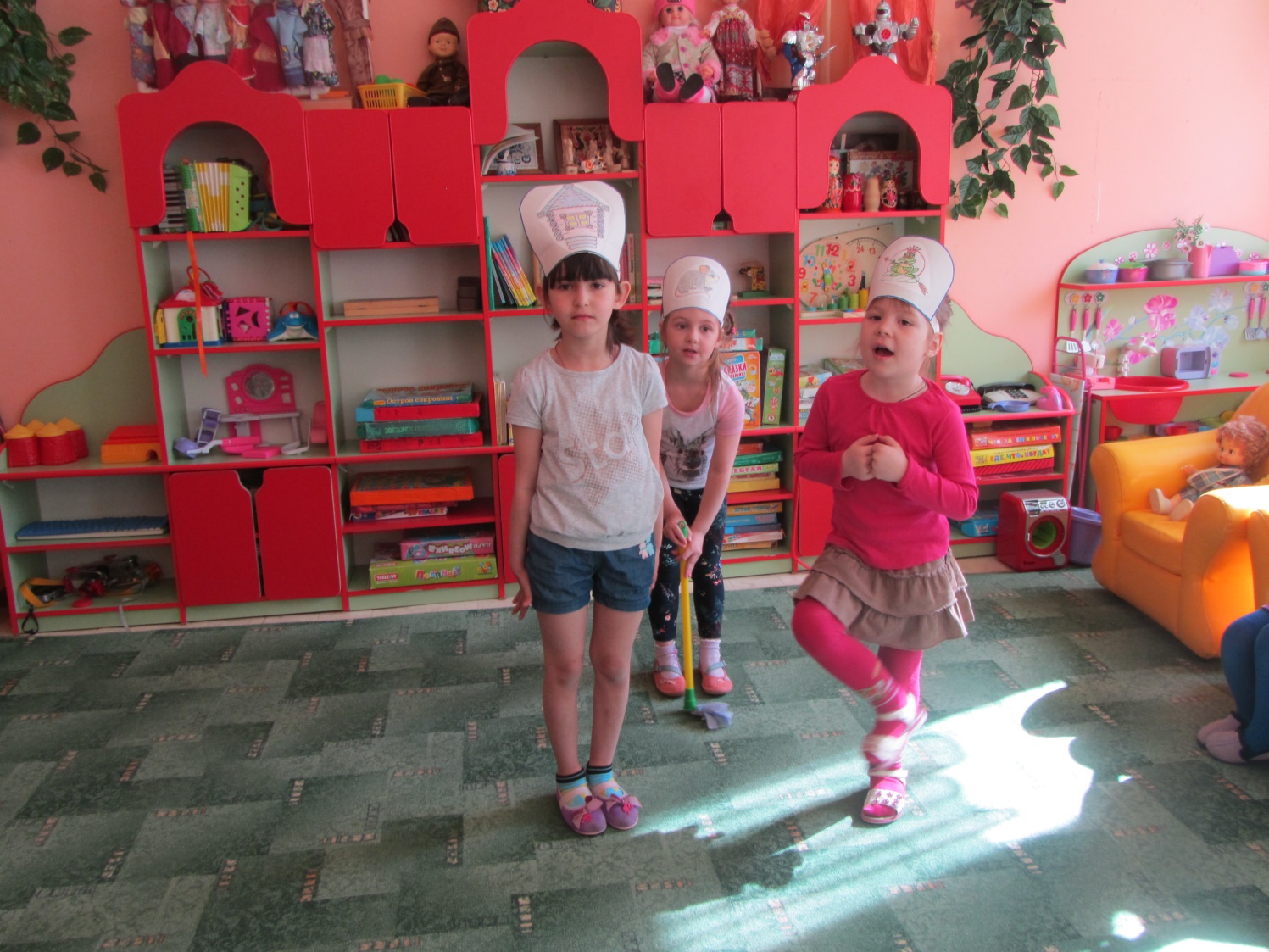 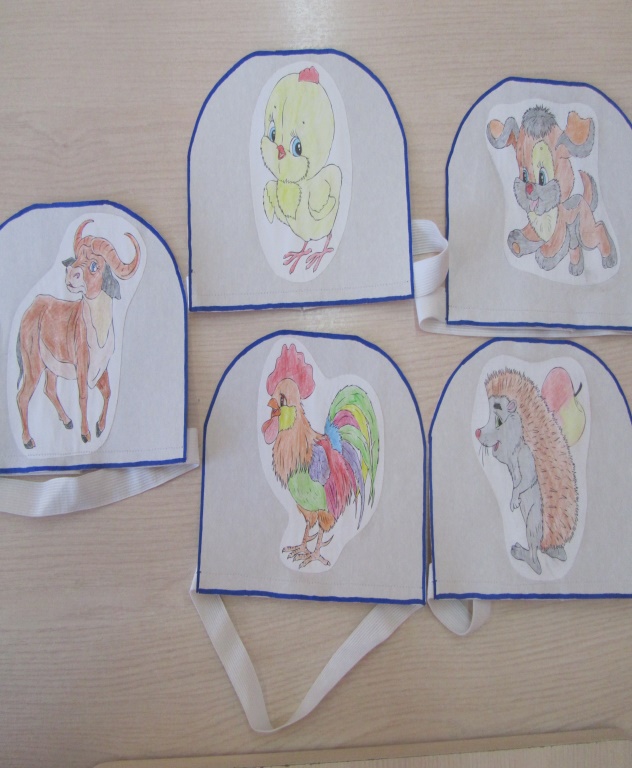 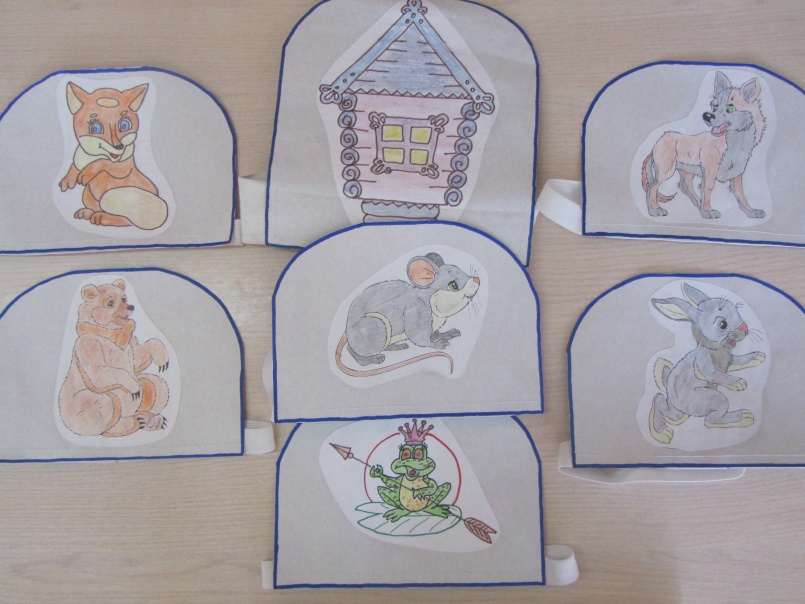 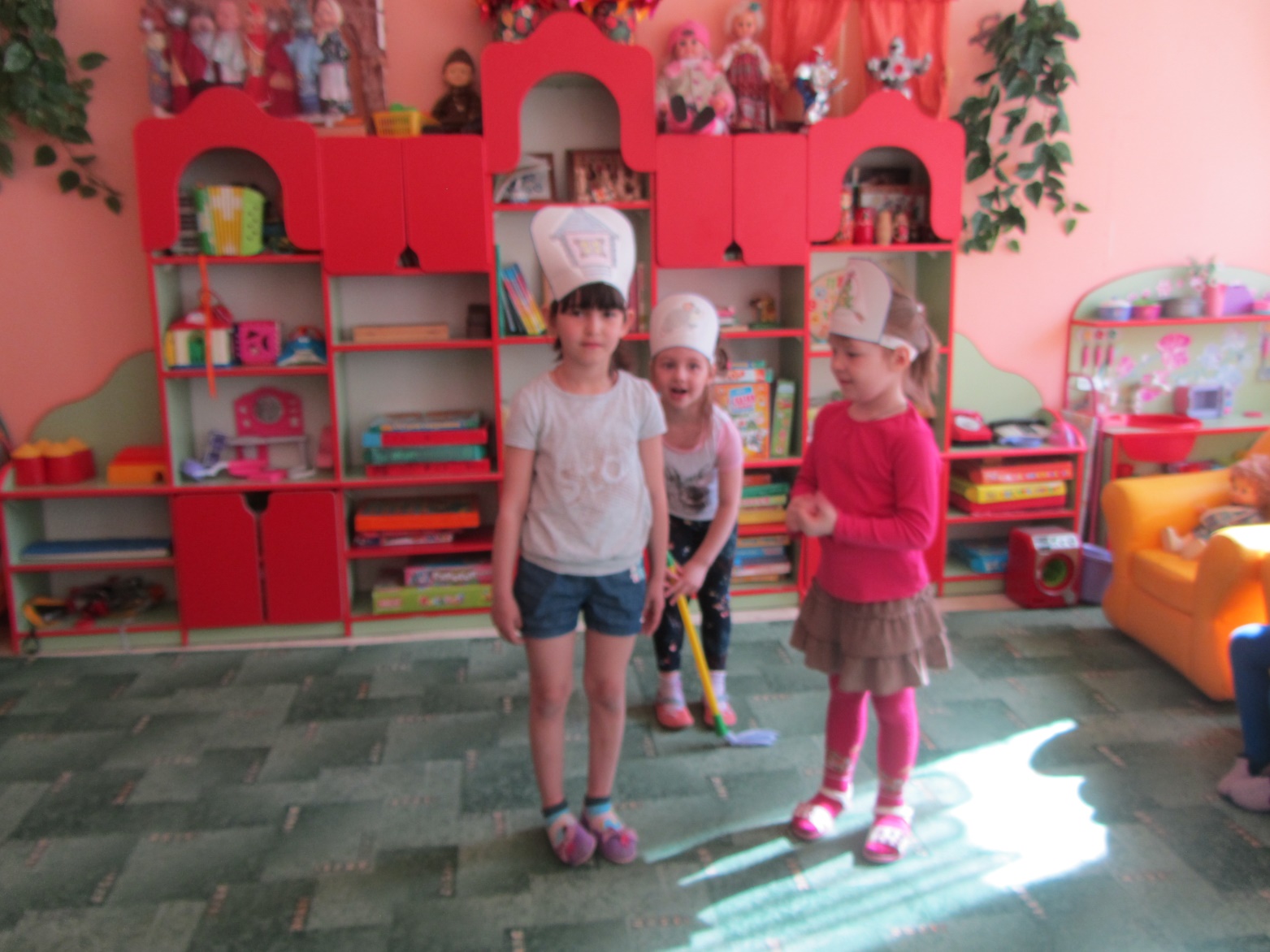 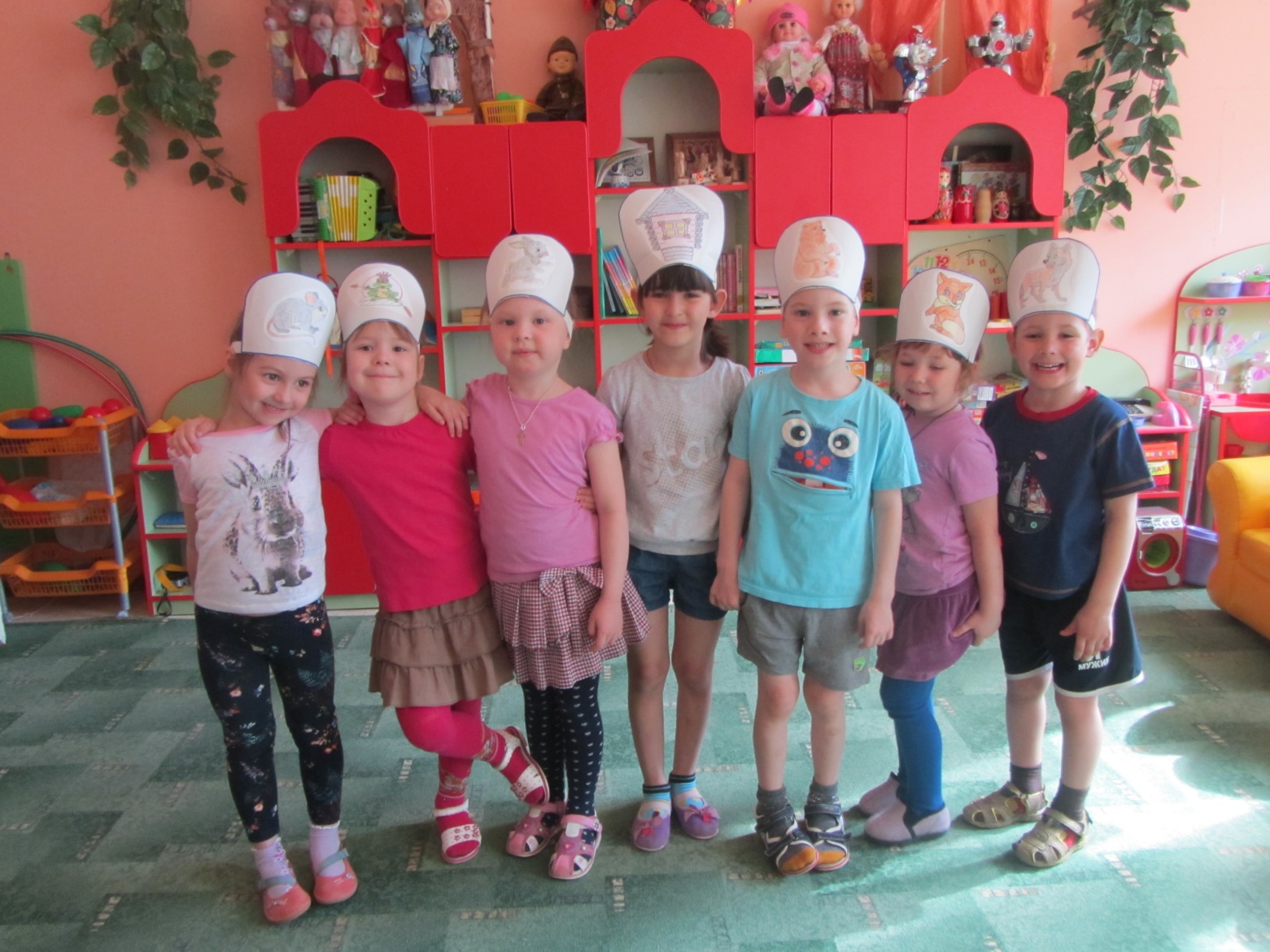 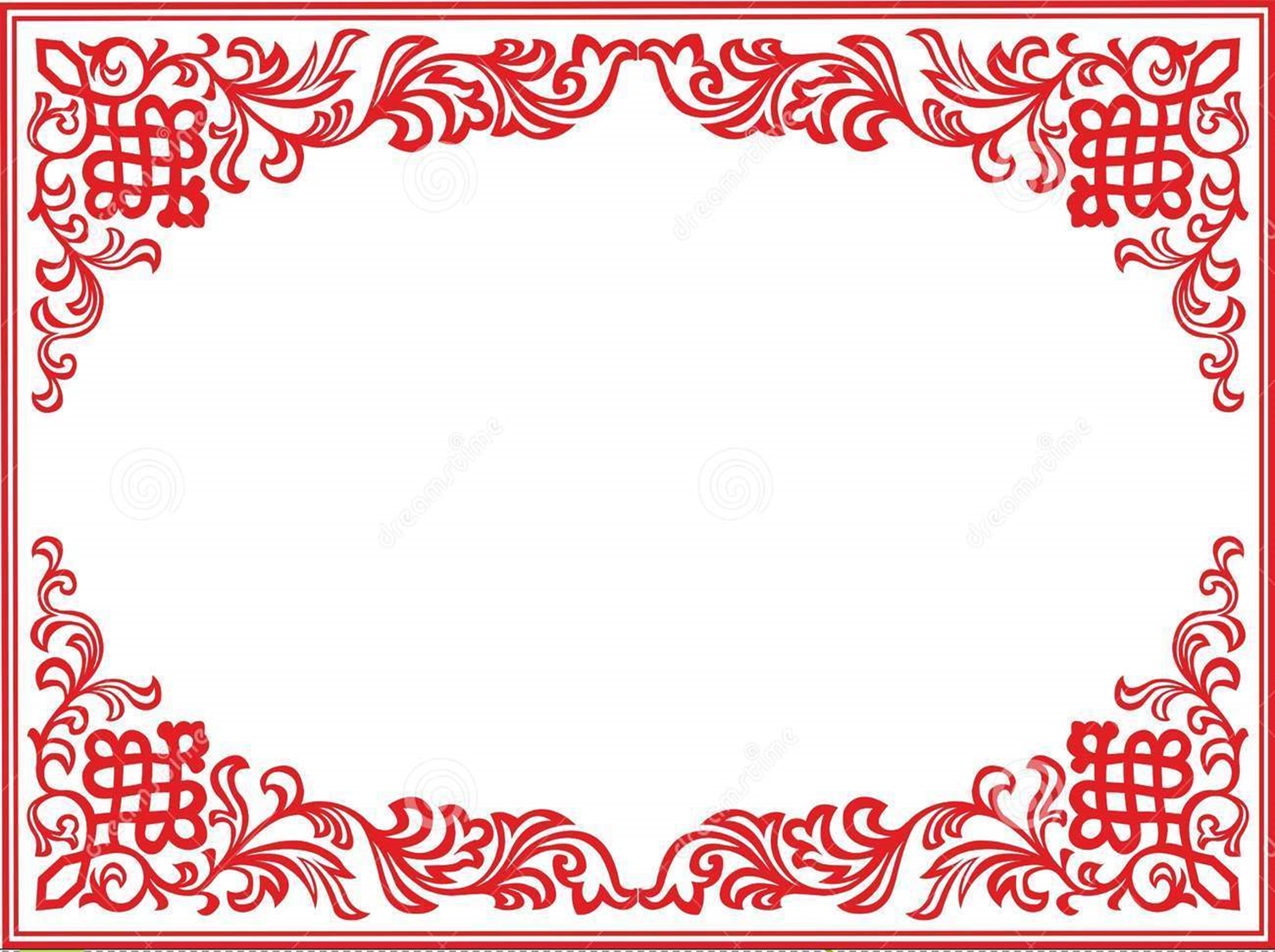 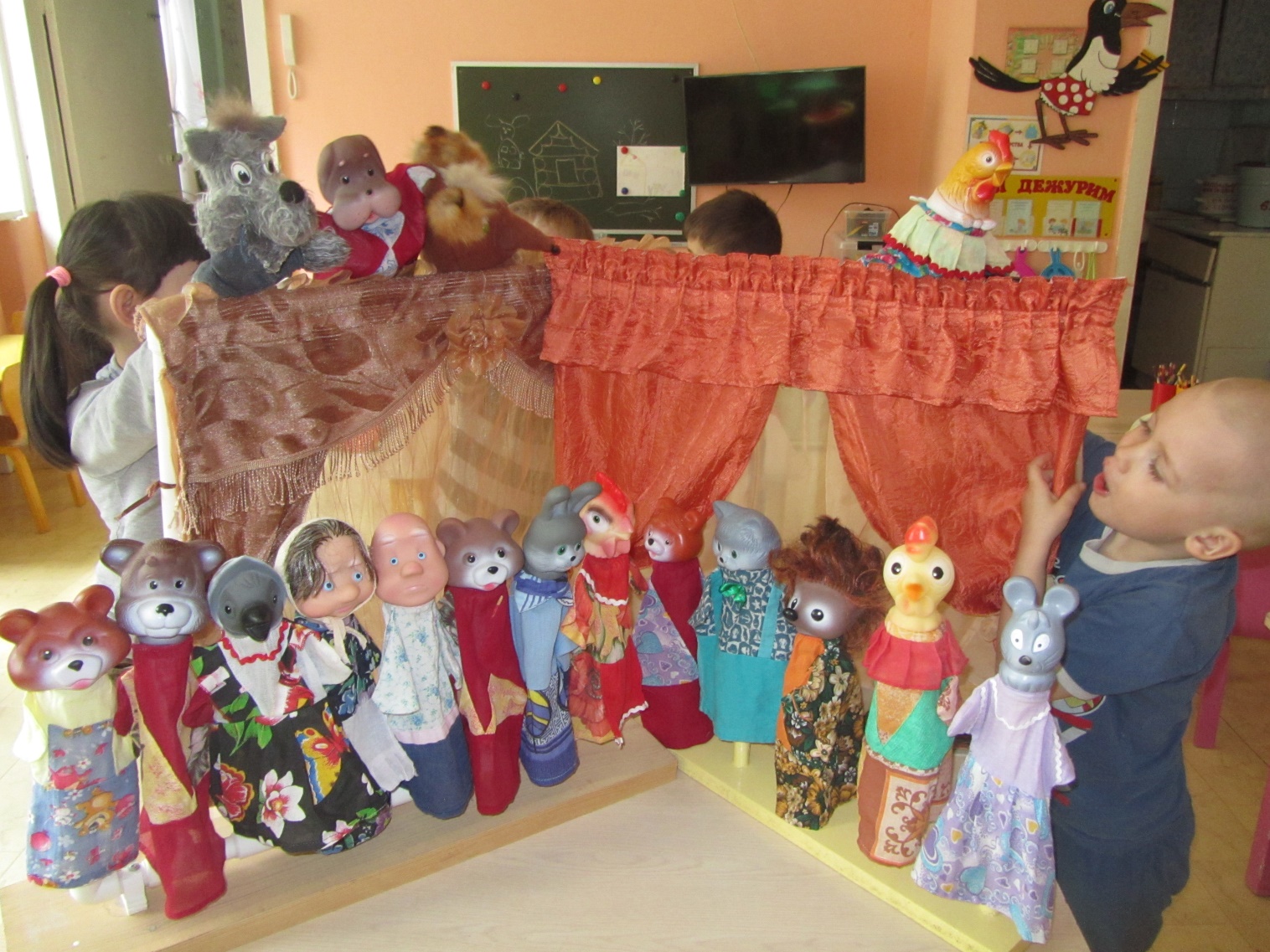 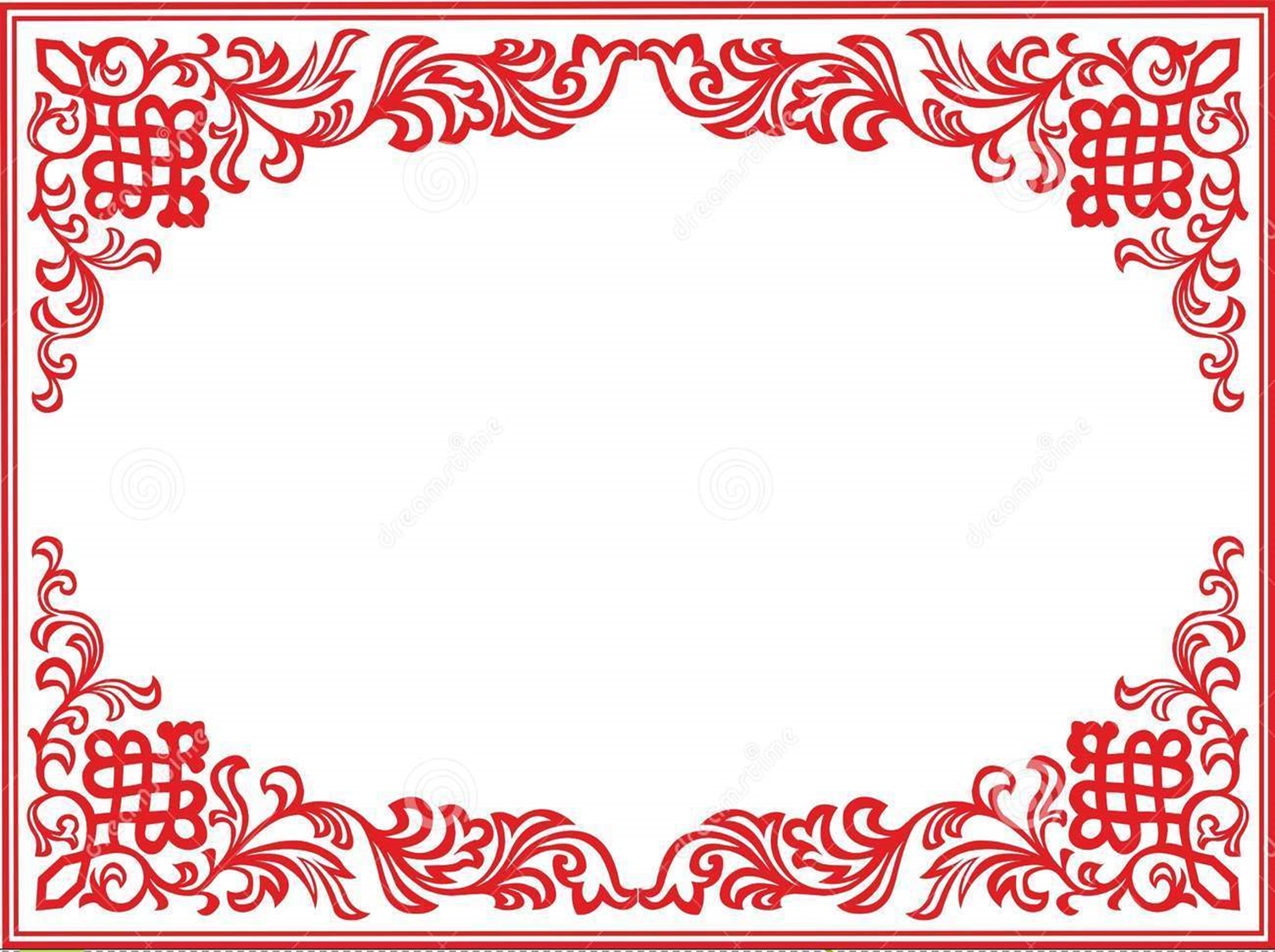 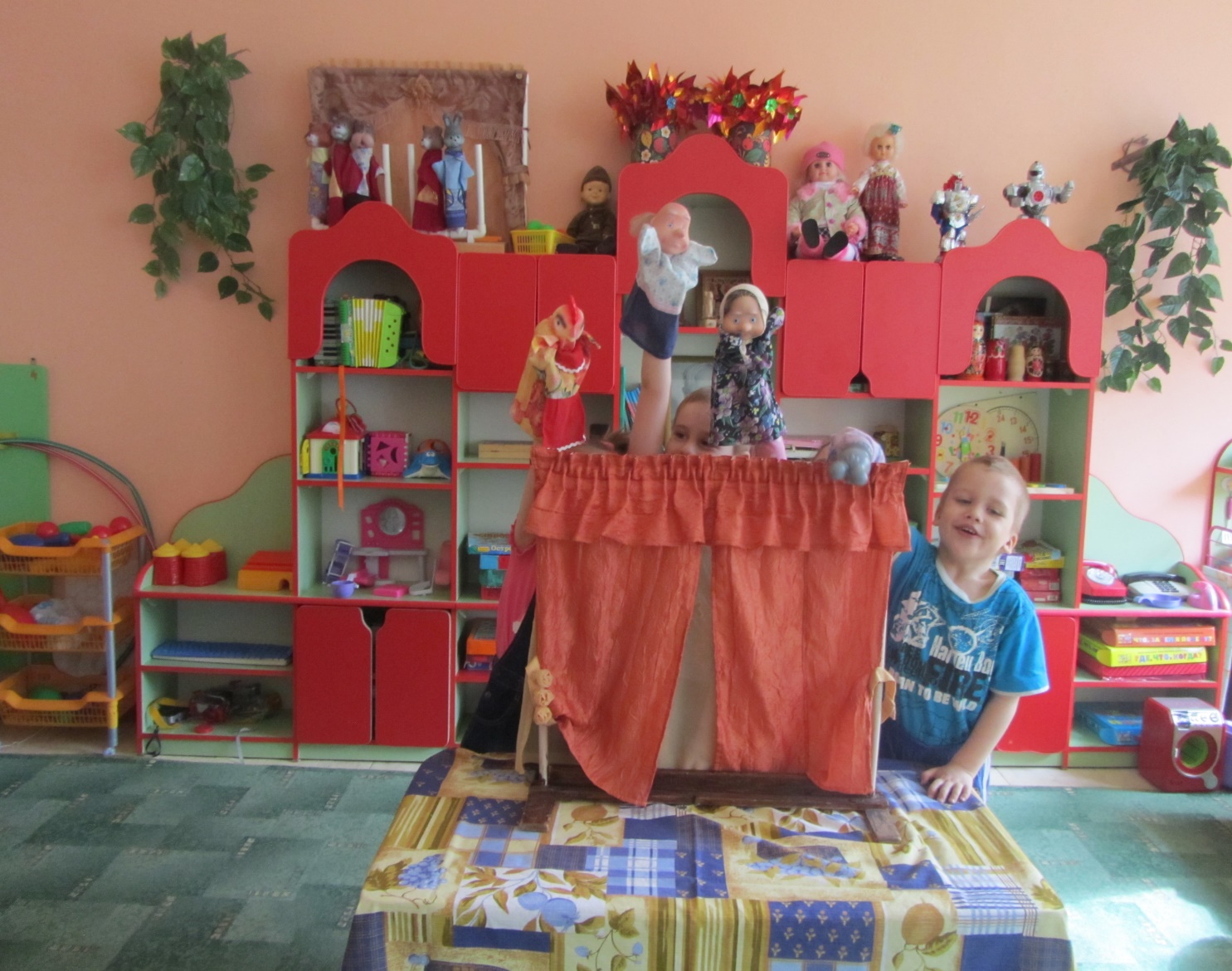 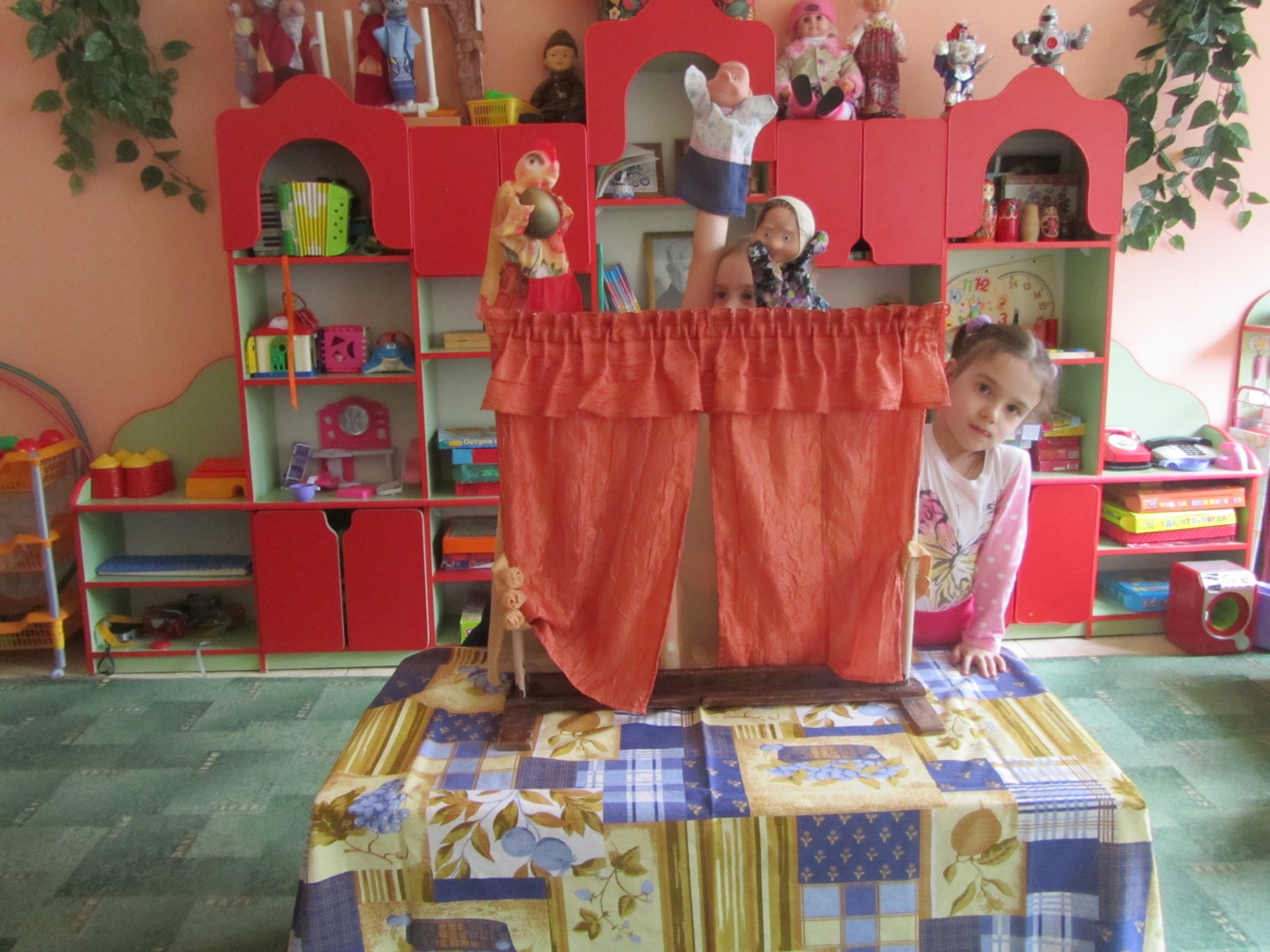 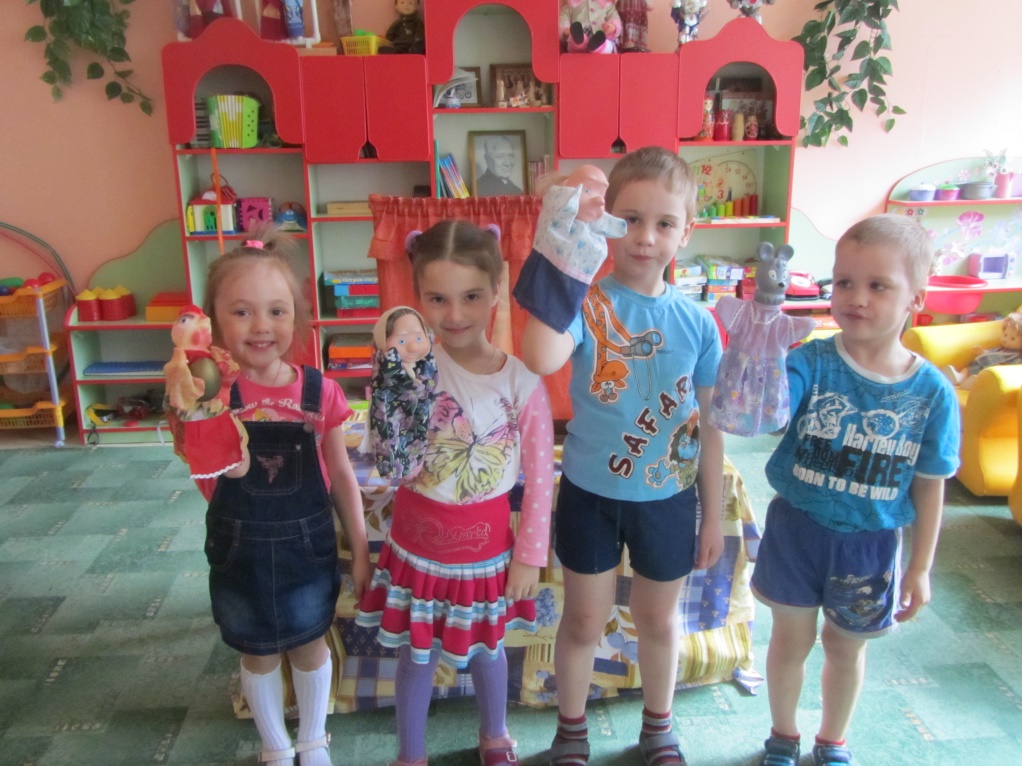 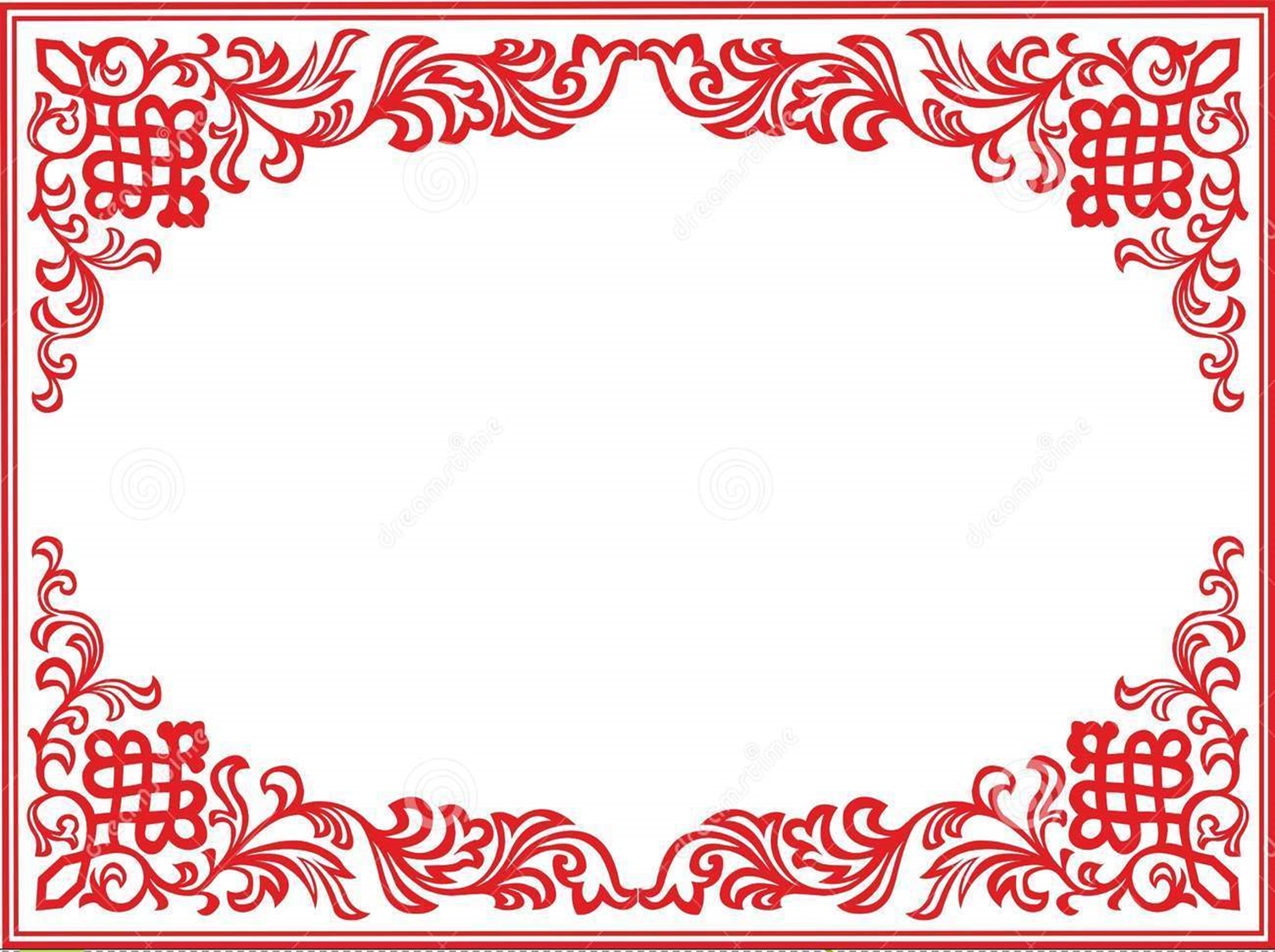 Учимся рассказывать…
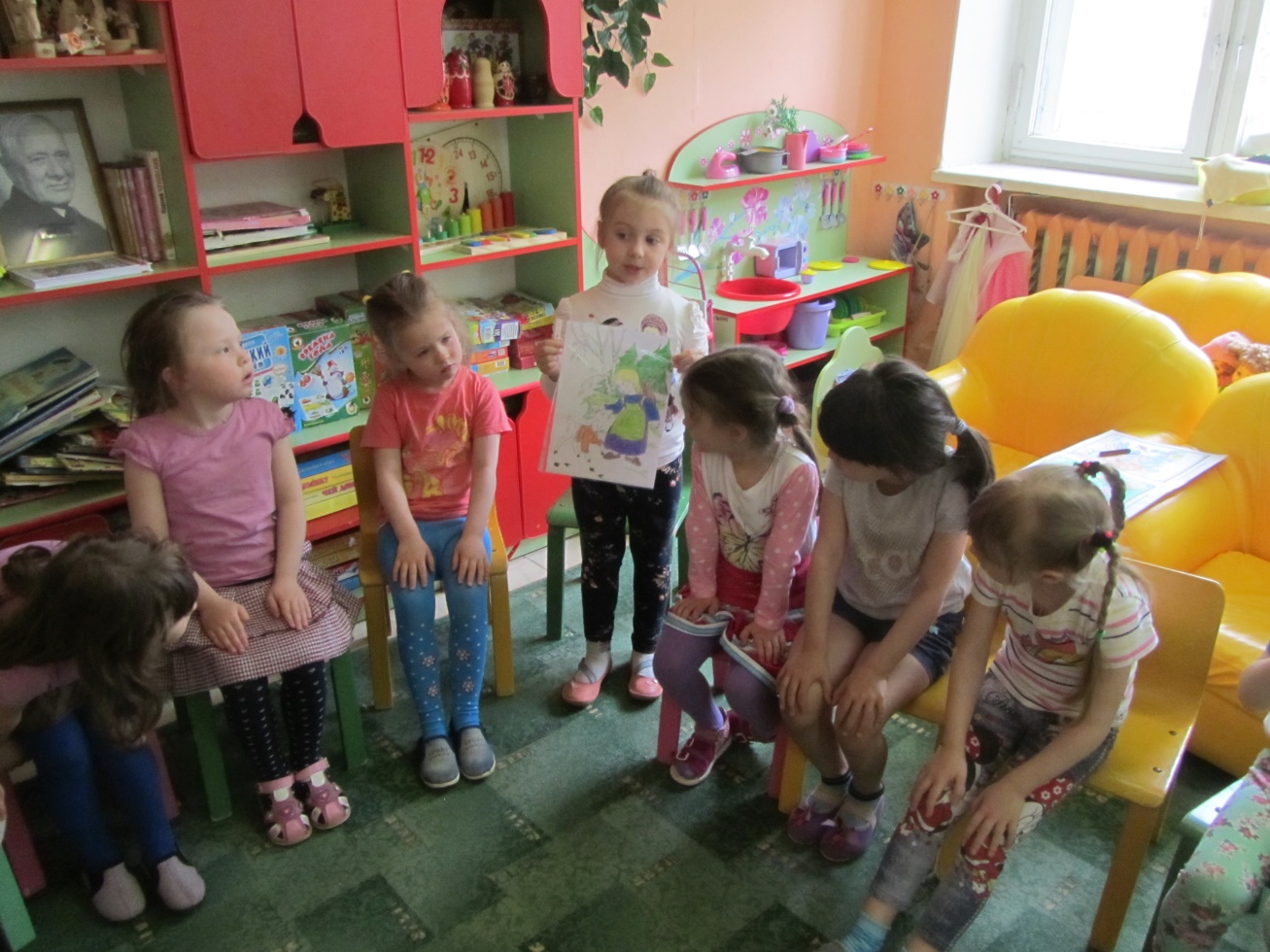 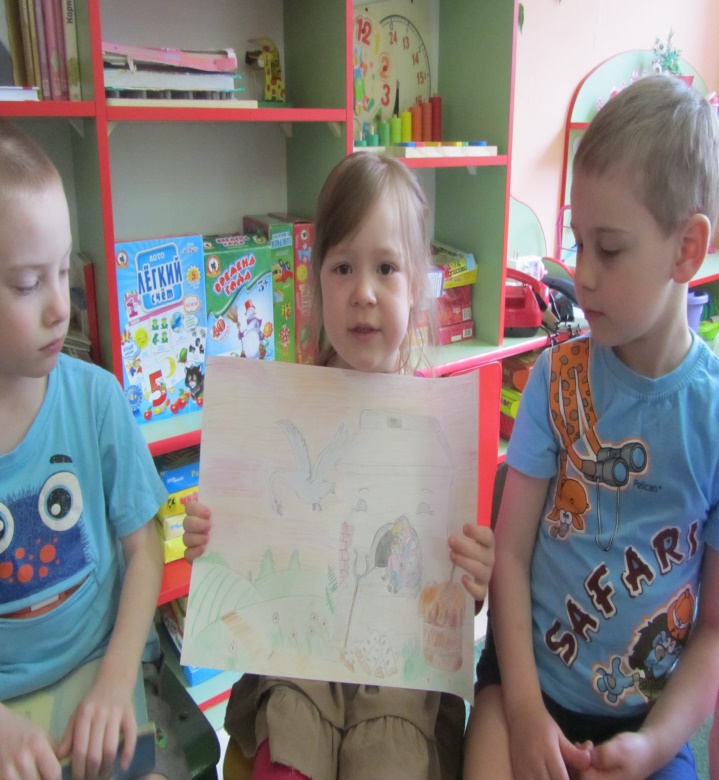 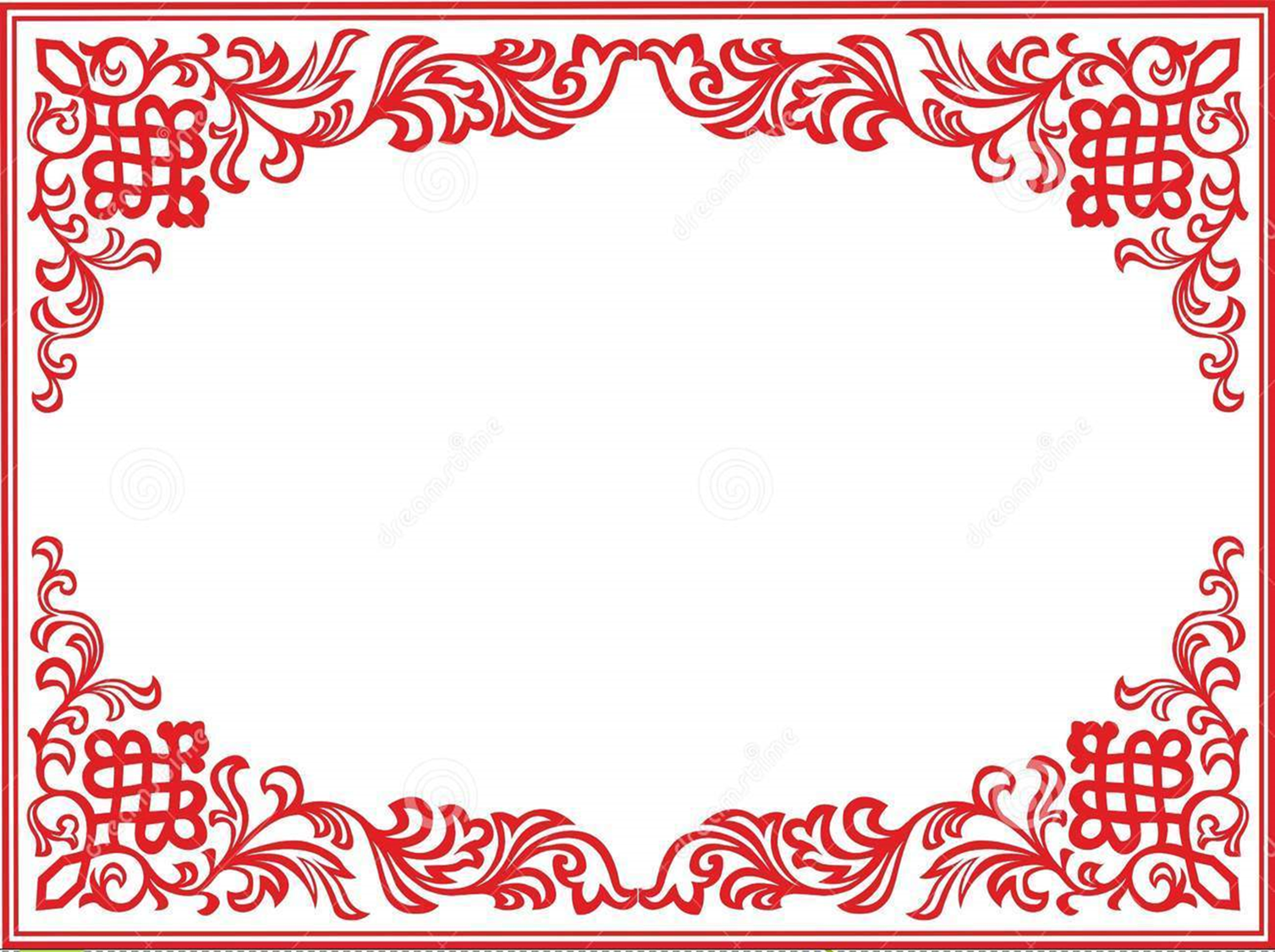 Играем в подвижные игры…
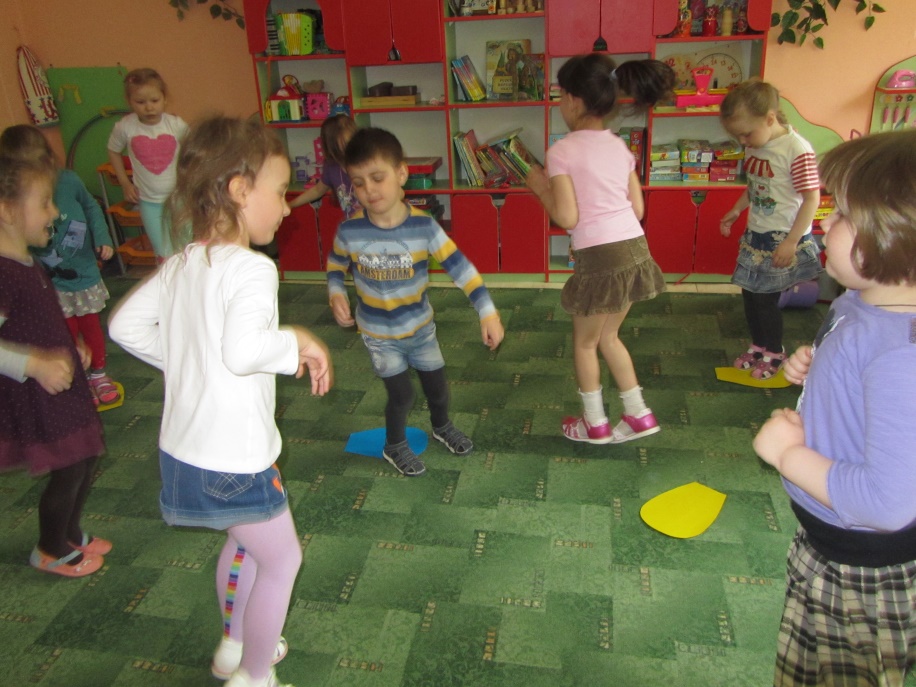 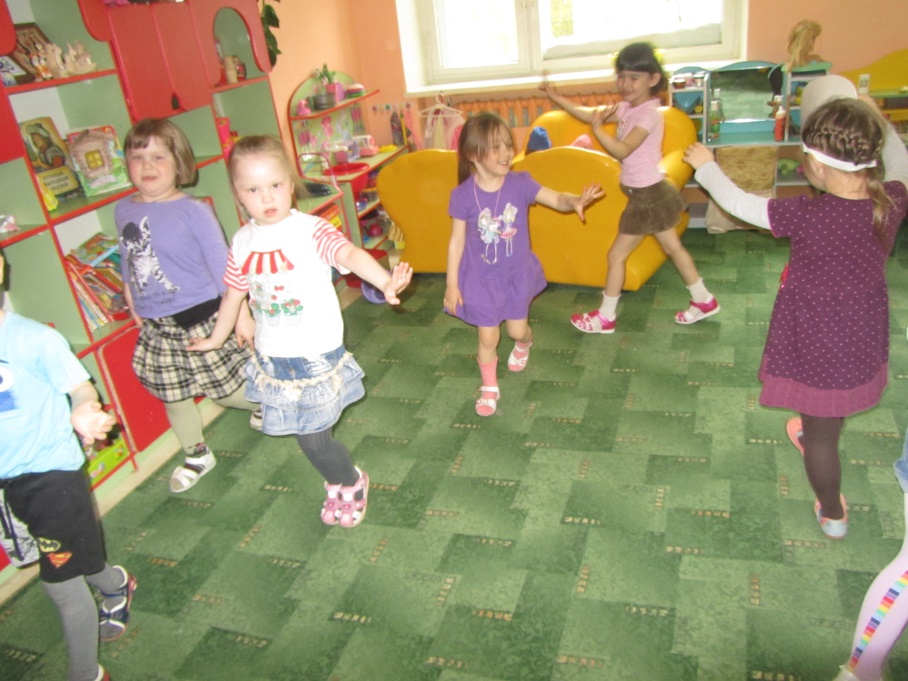 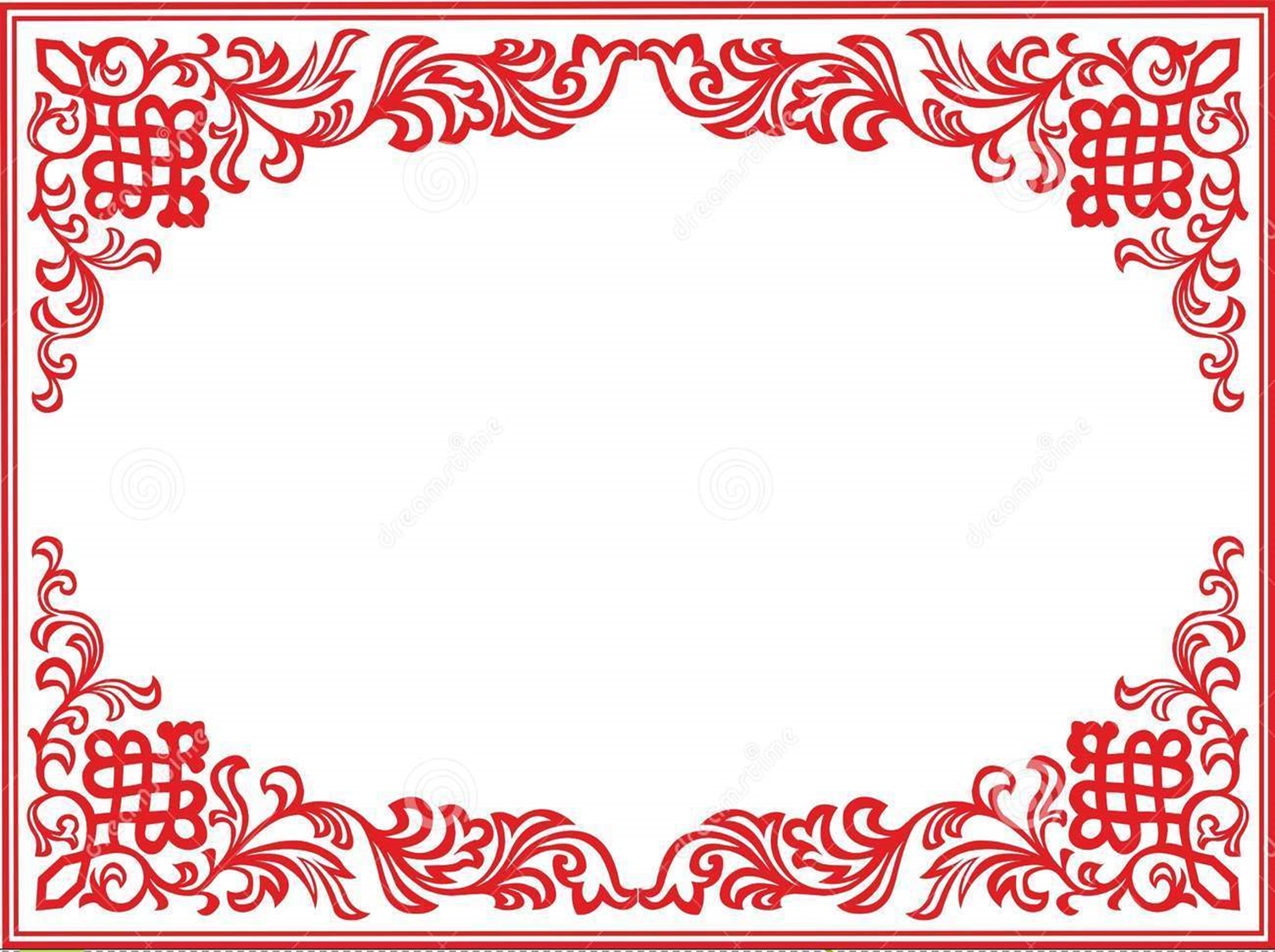 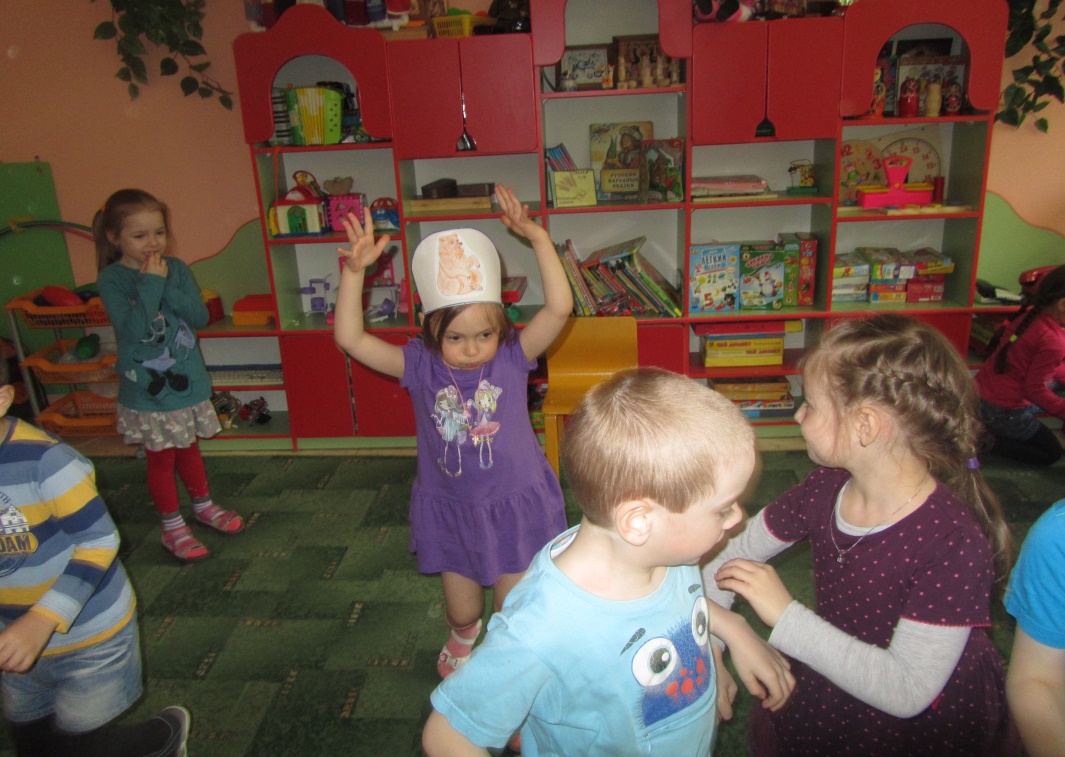 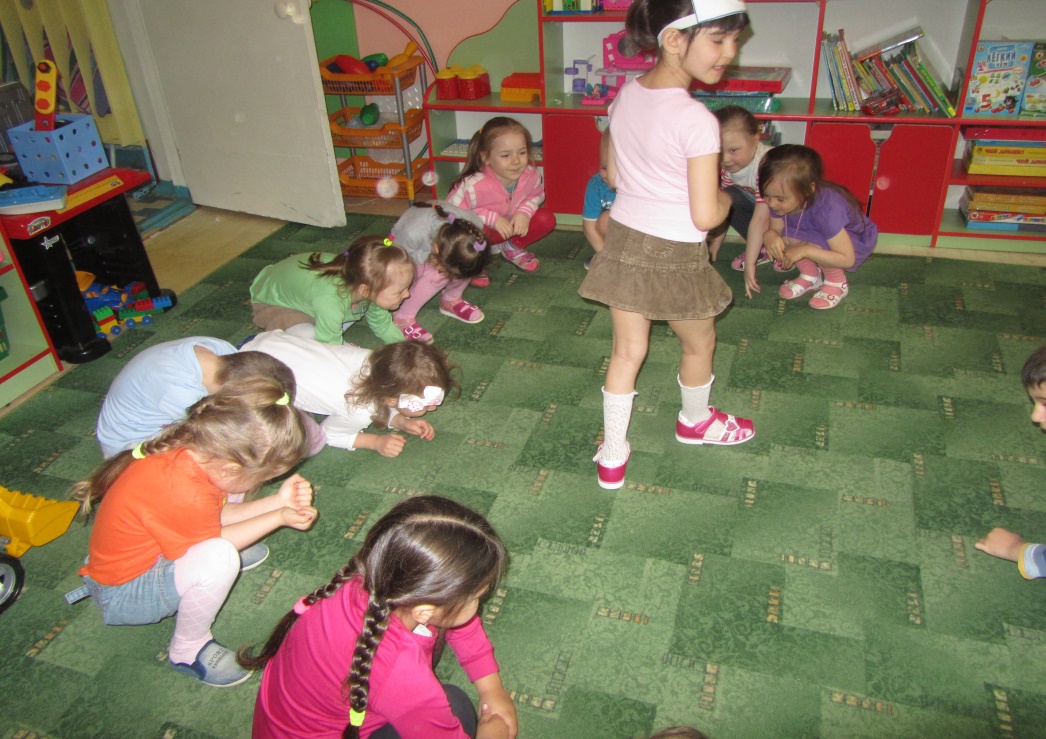 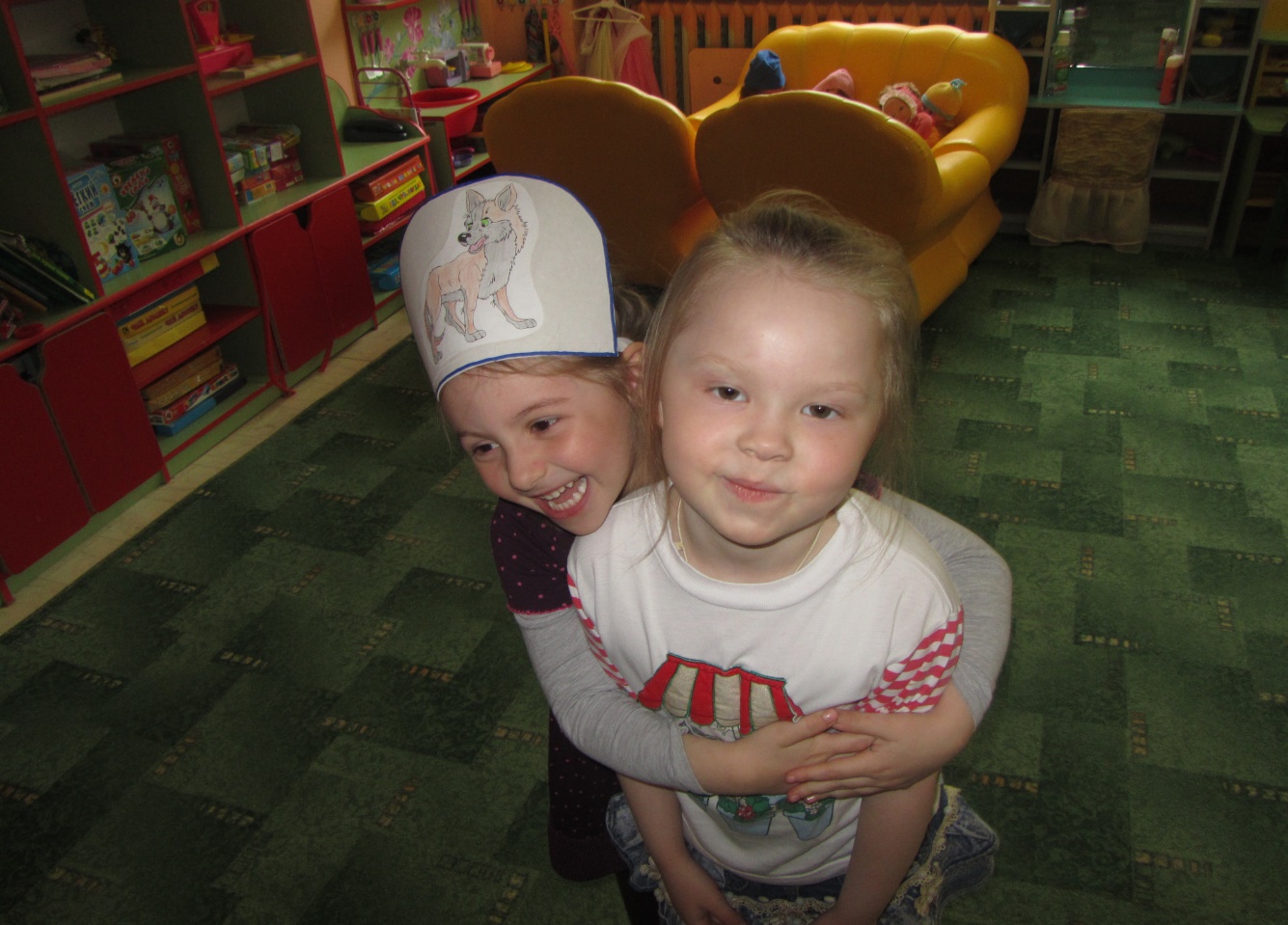 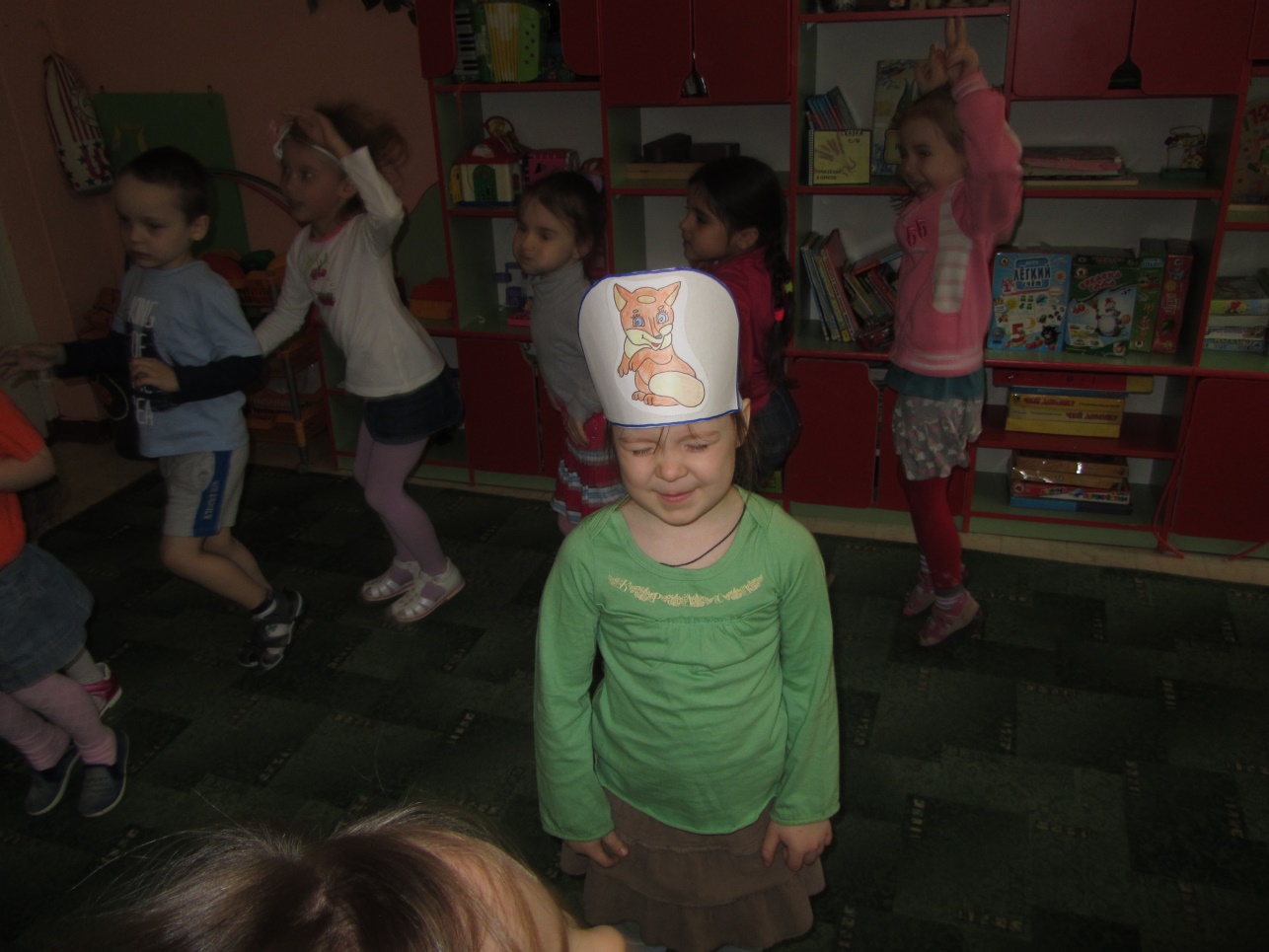 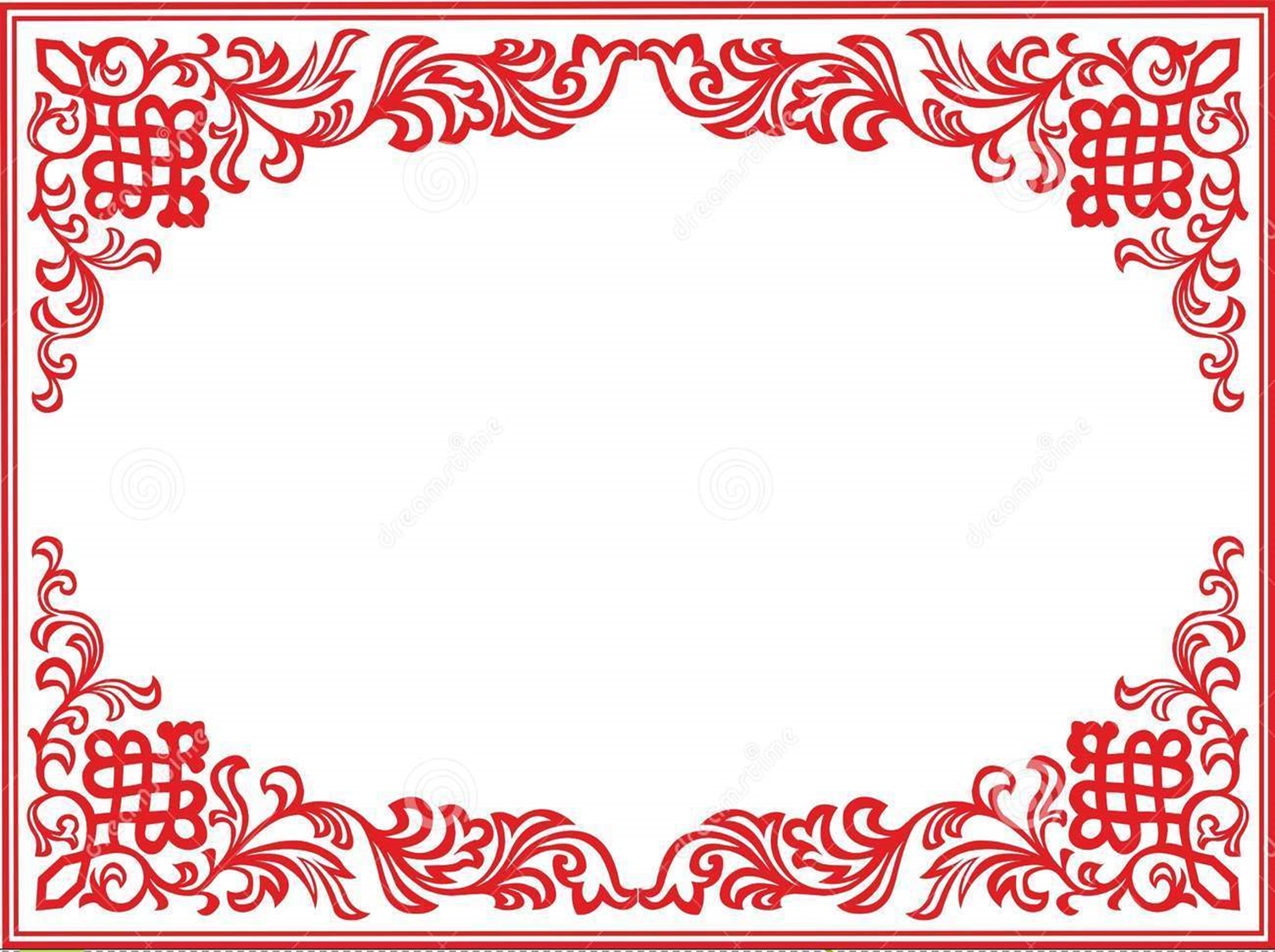 Продукты деятельности
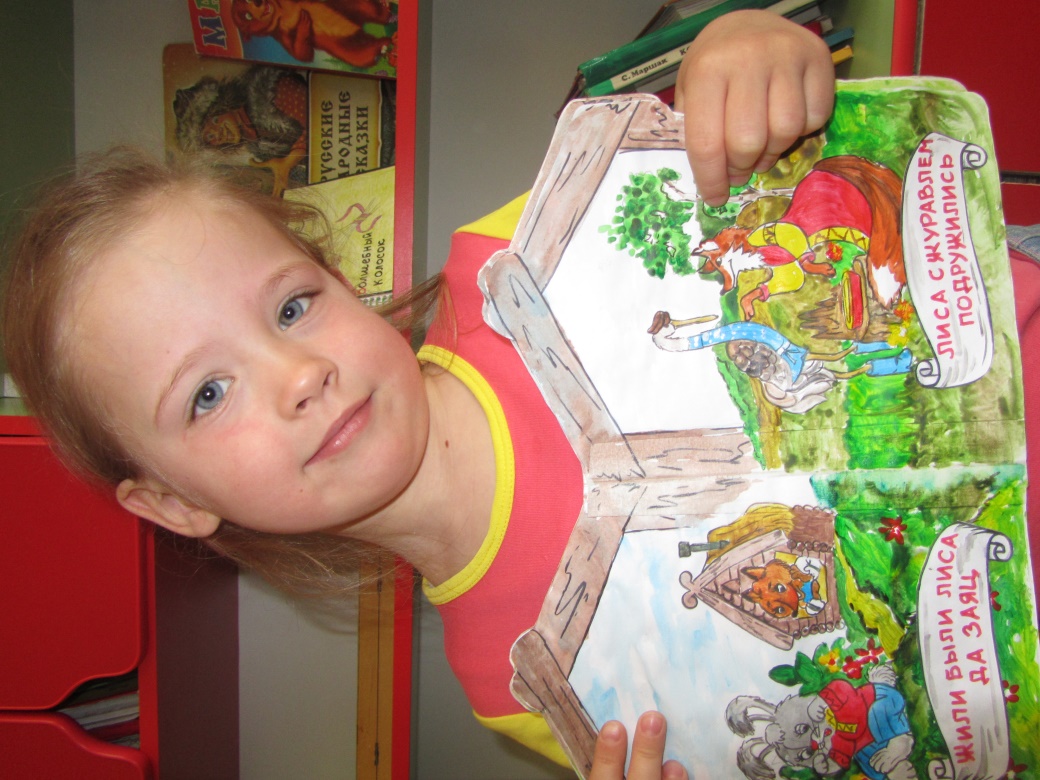 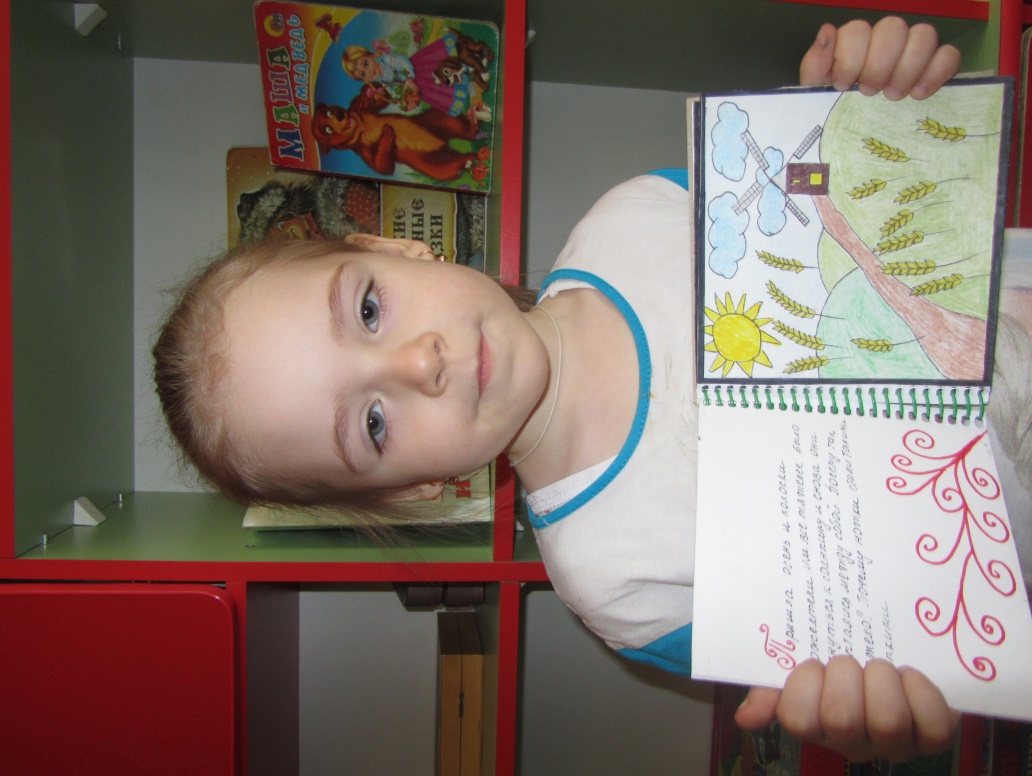 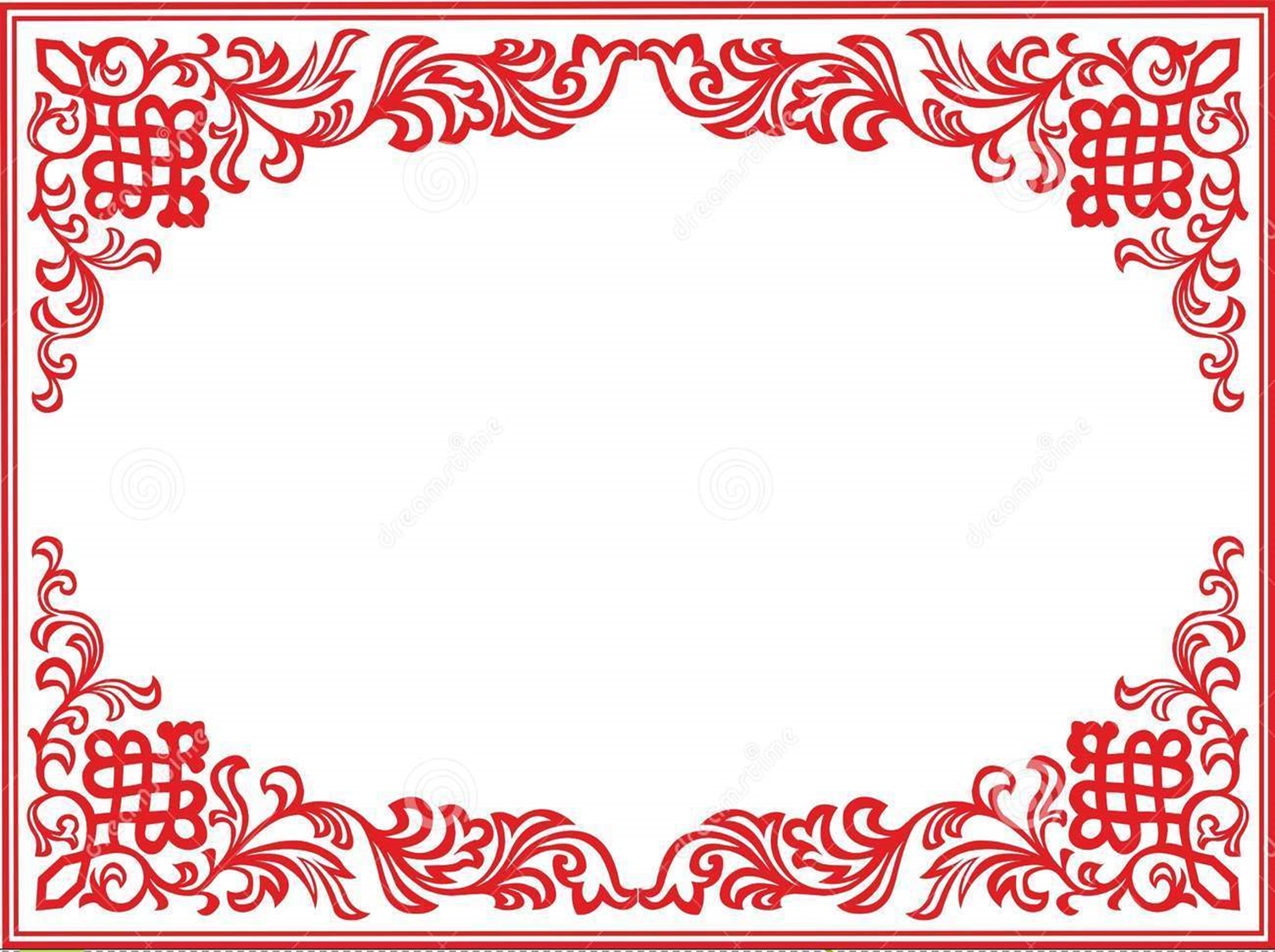 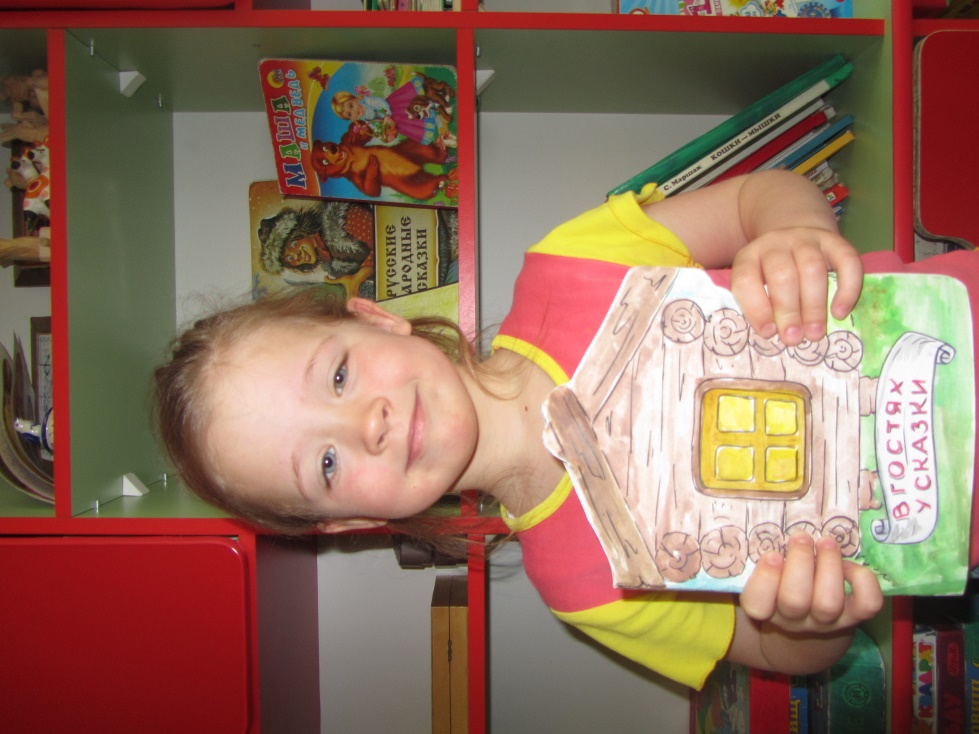 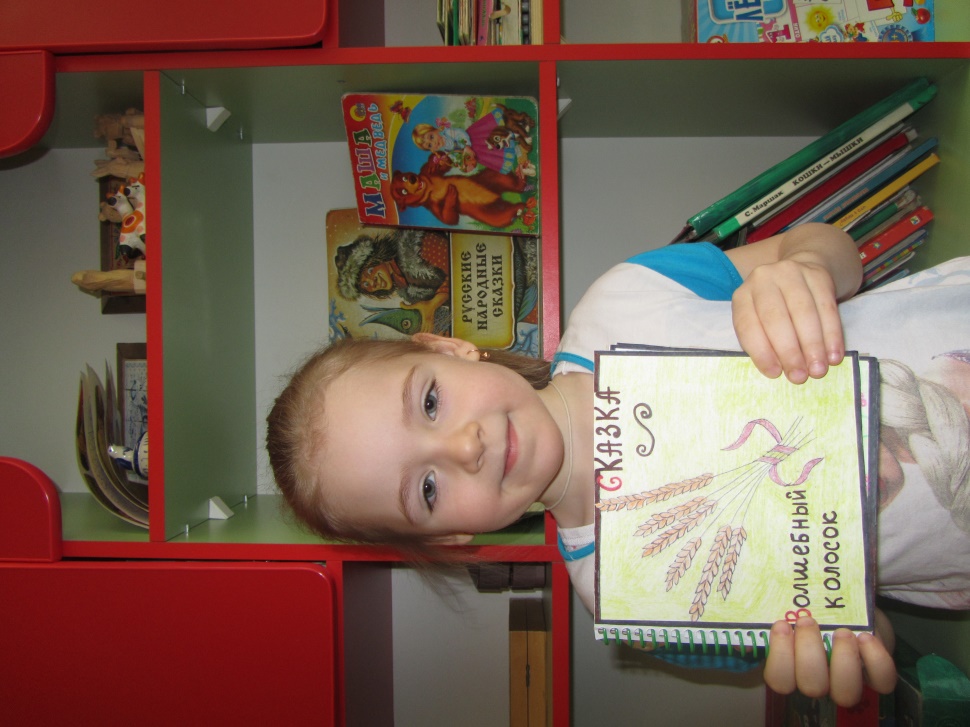 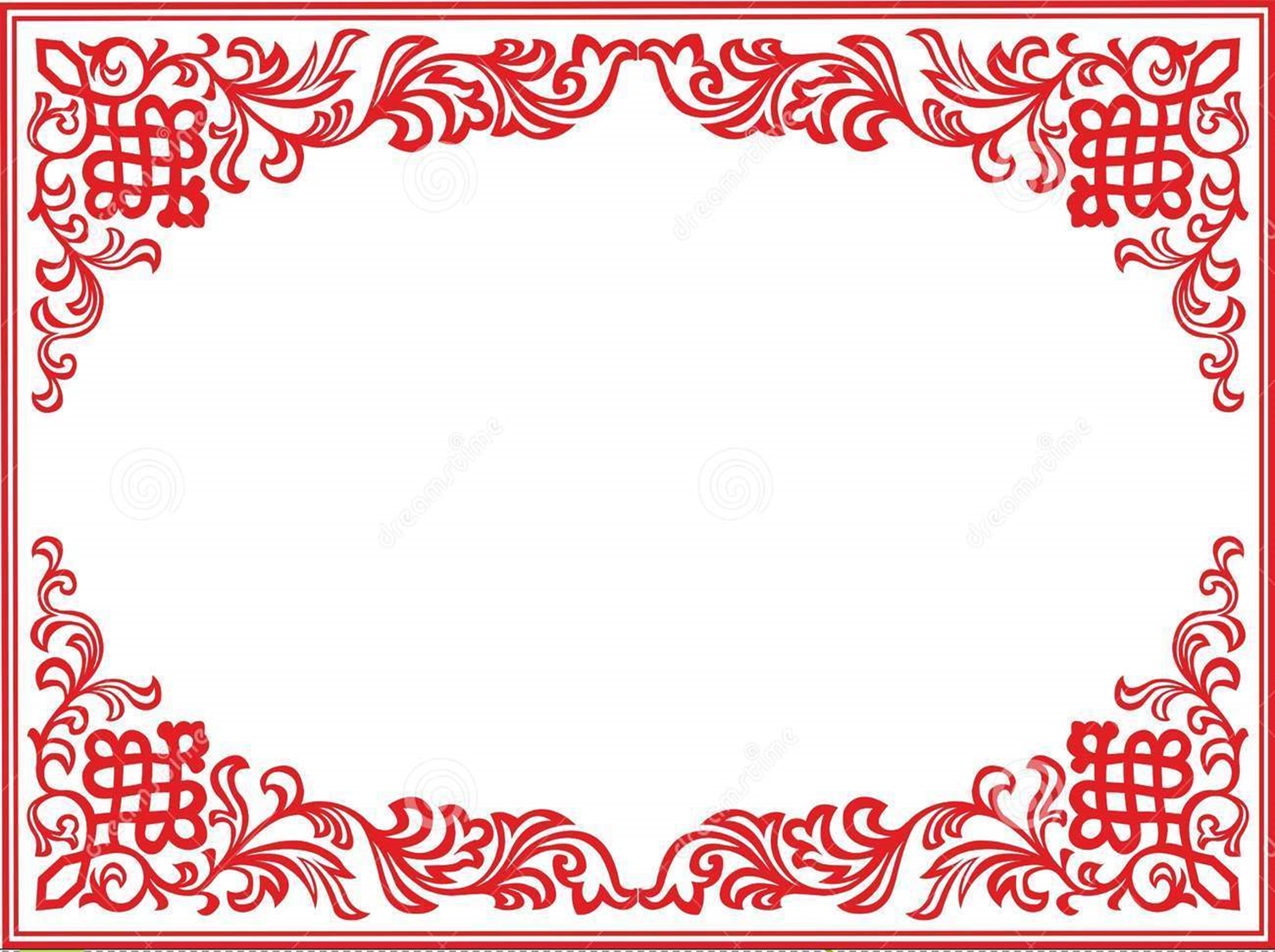 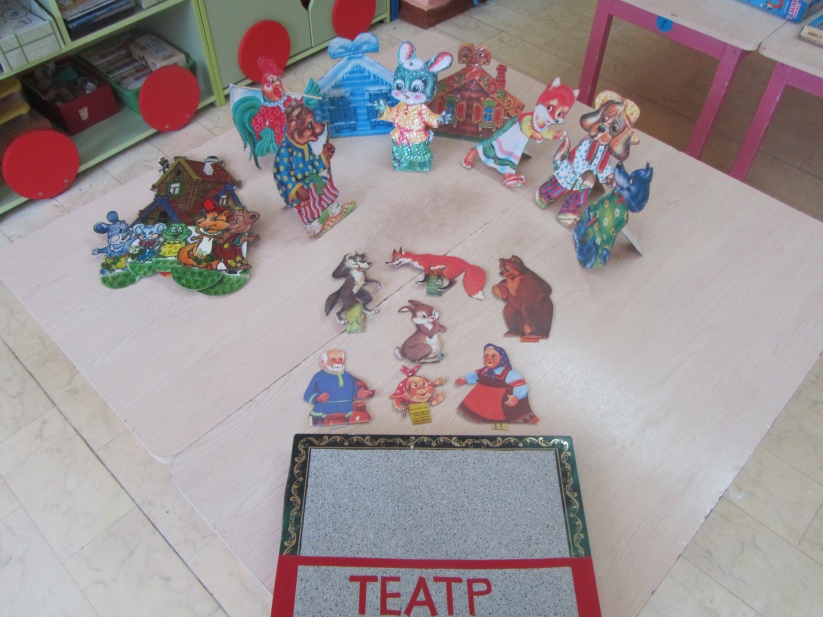 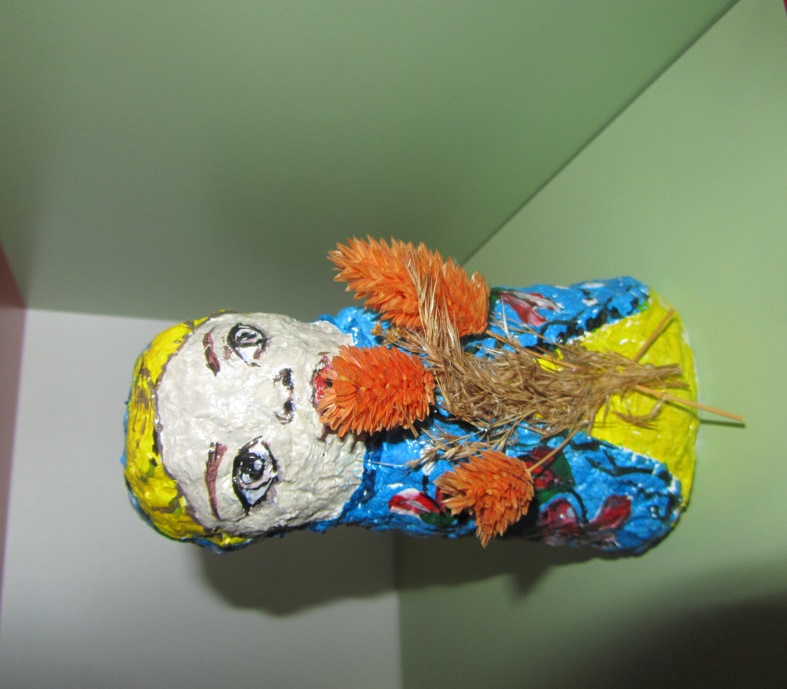 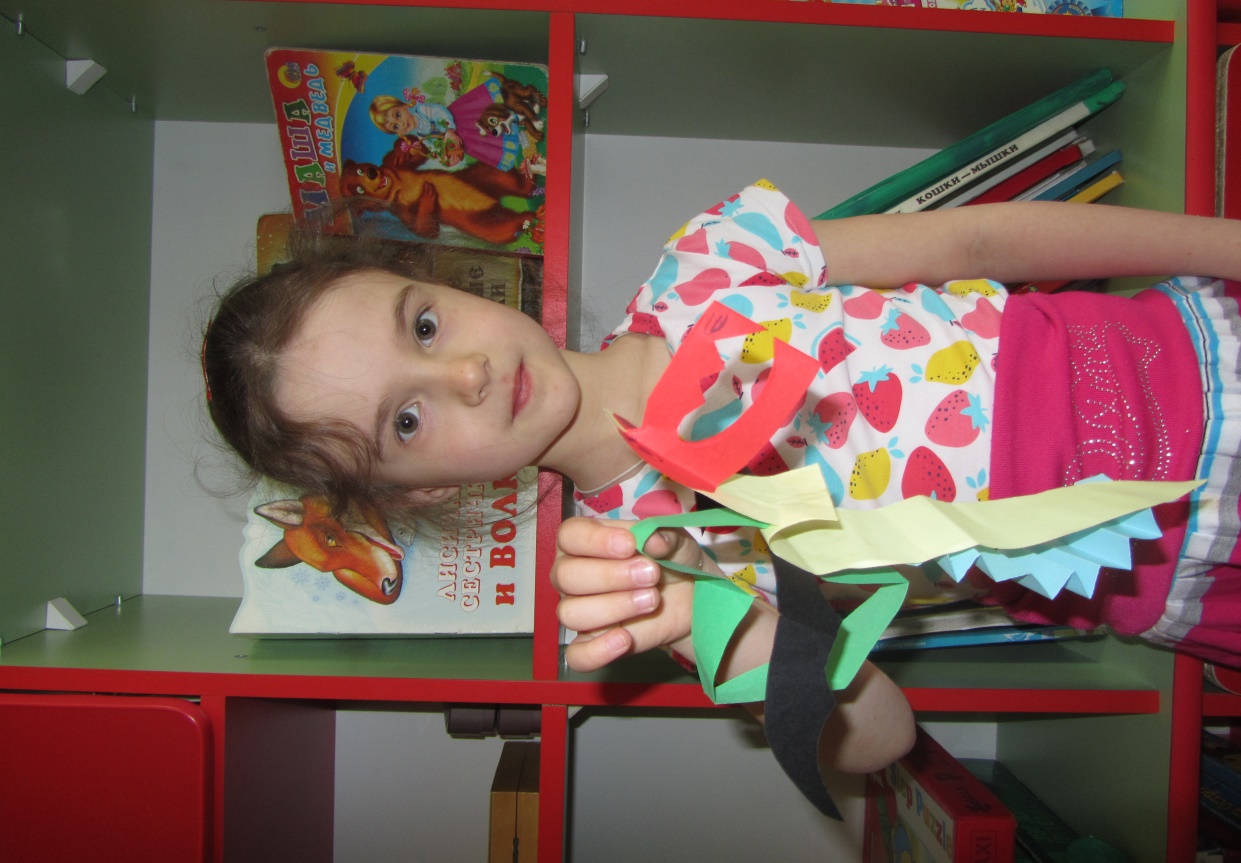 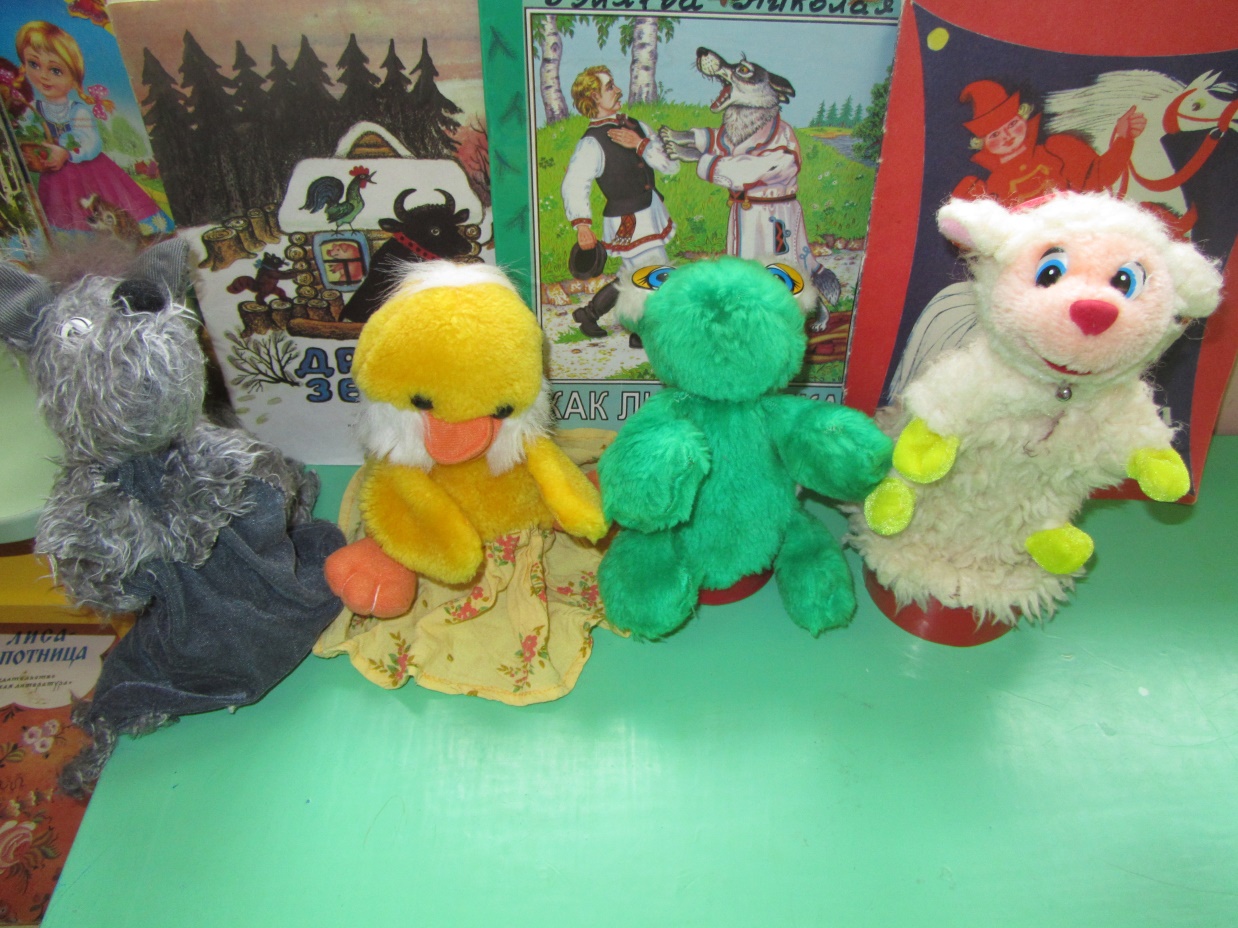 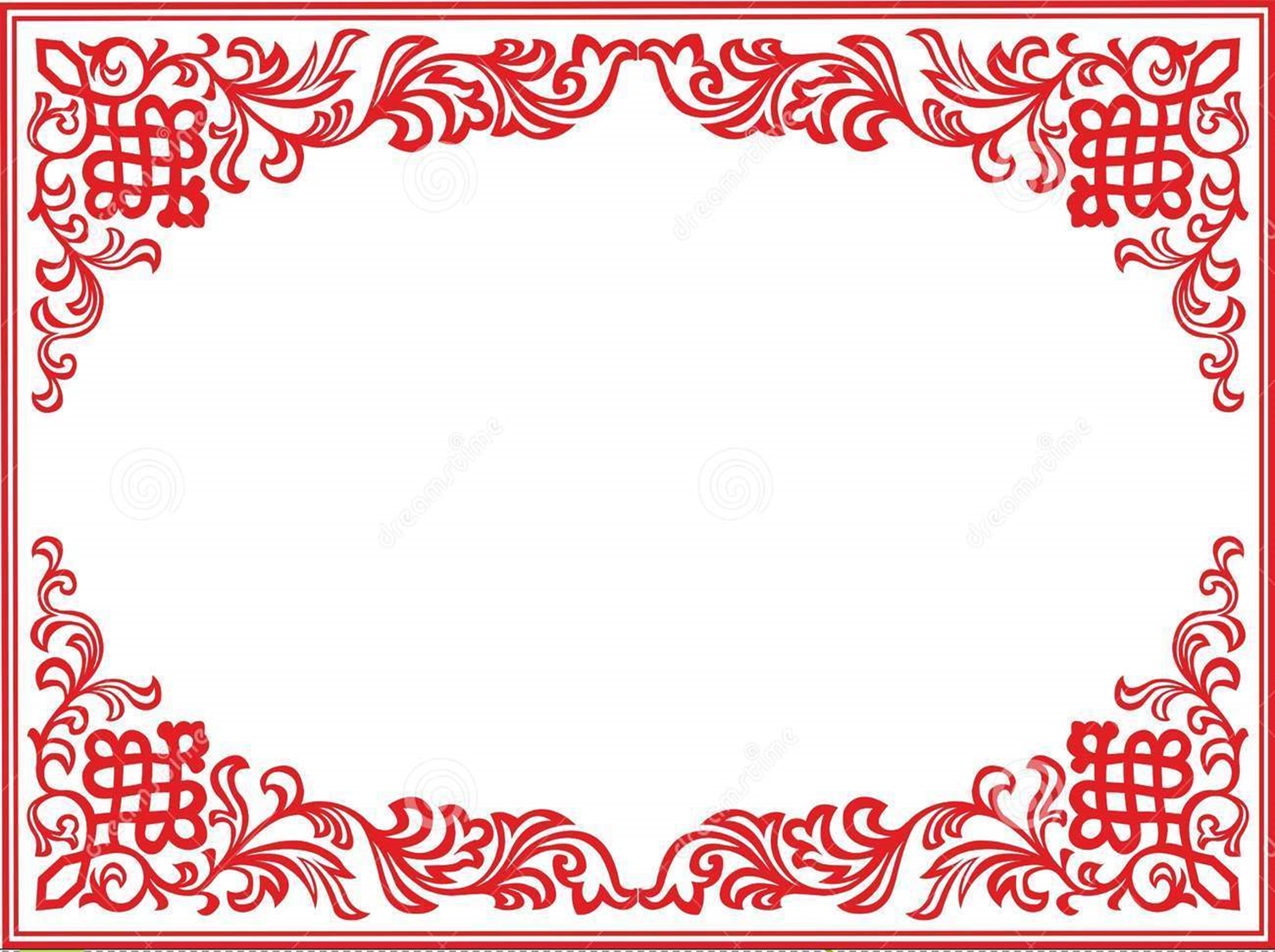 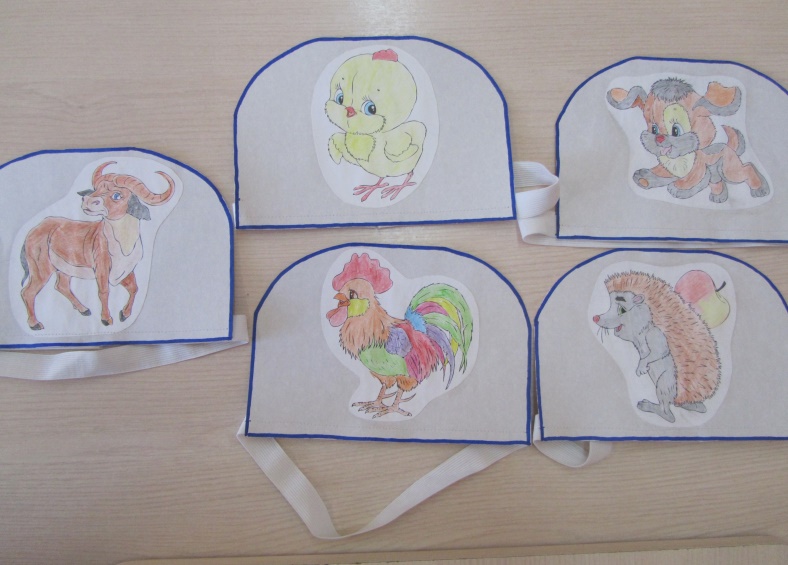 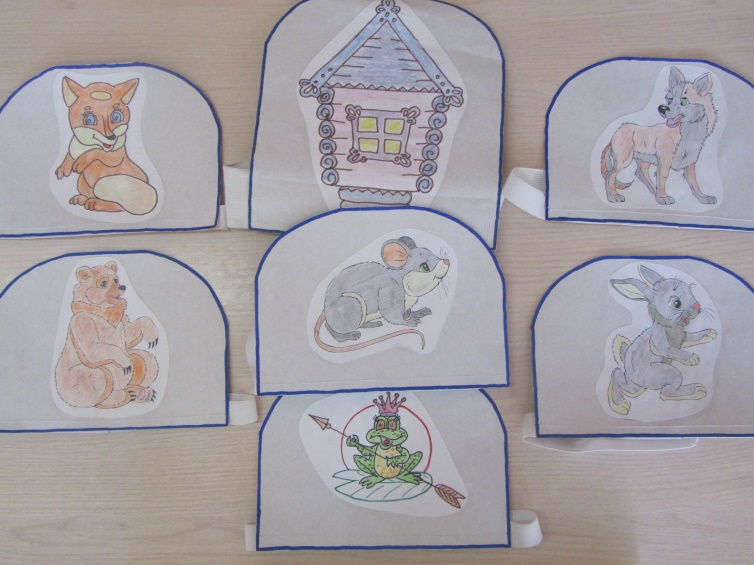 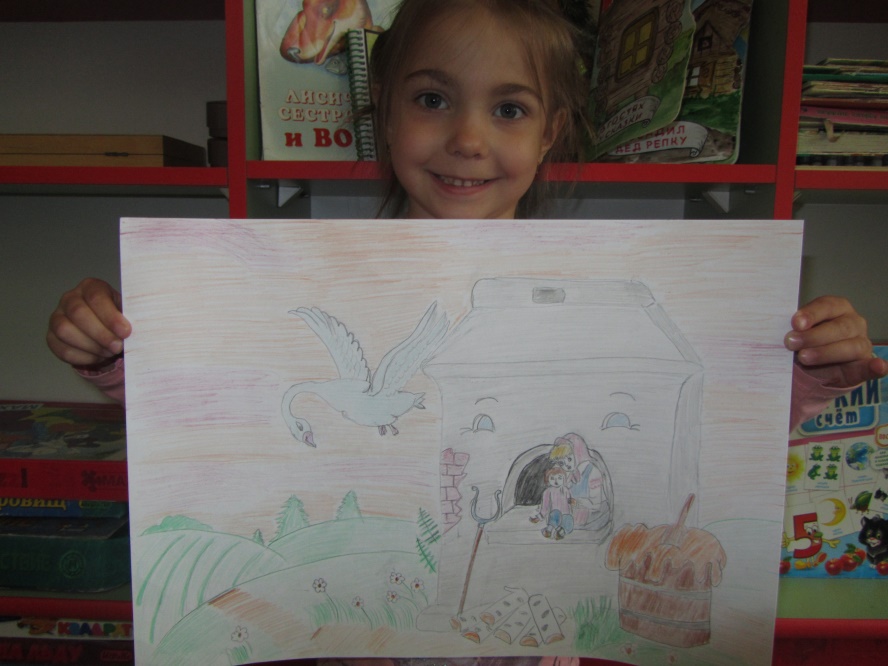 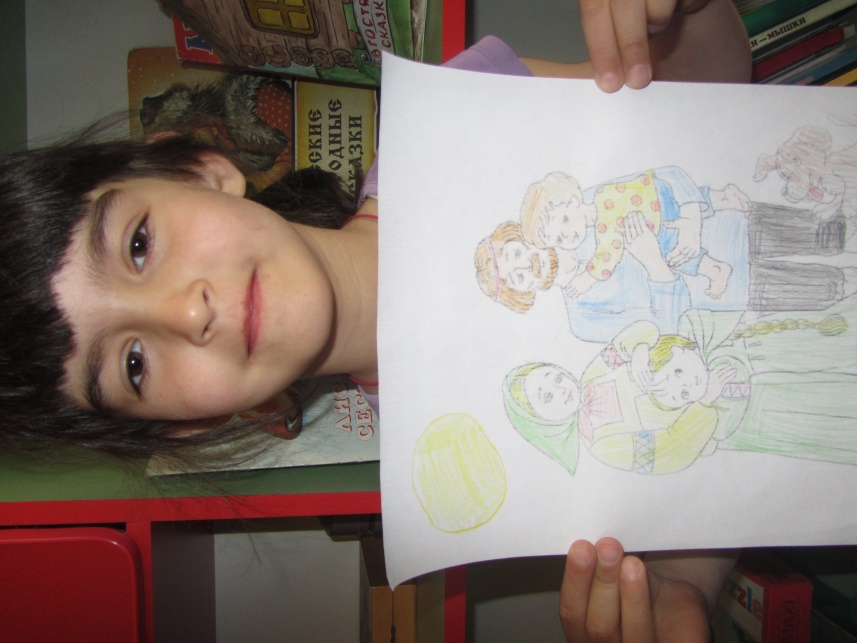 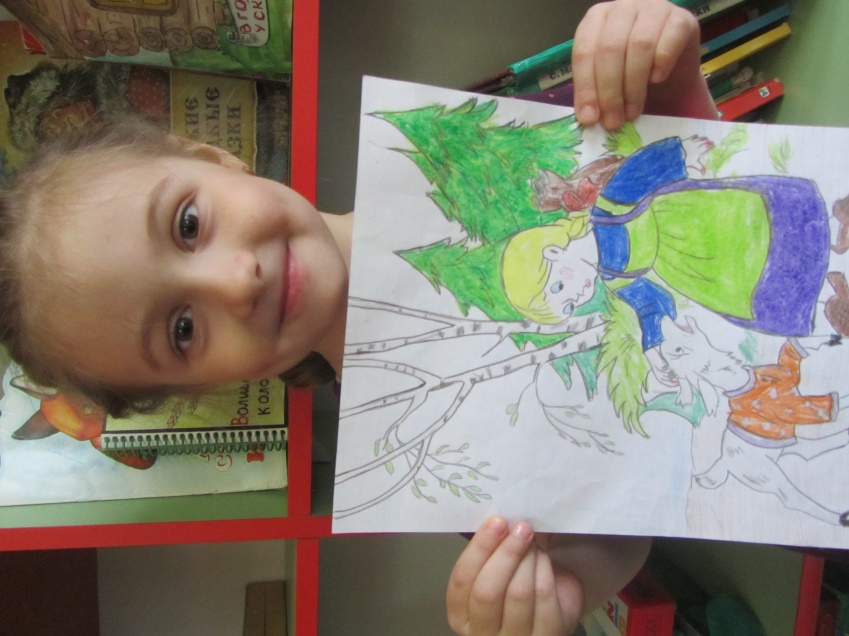 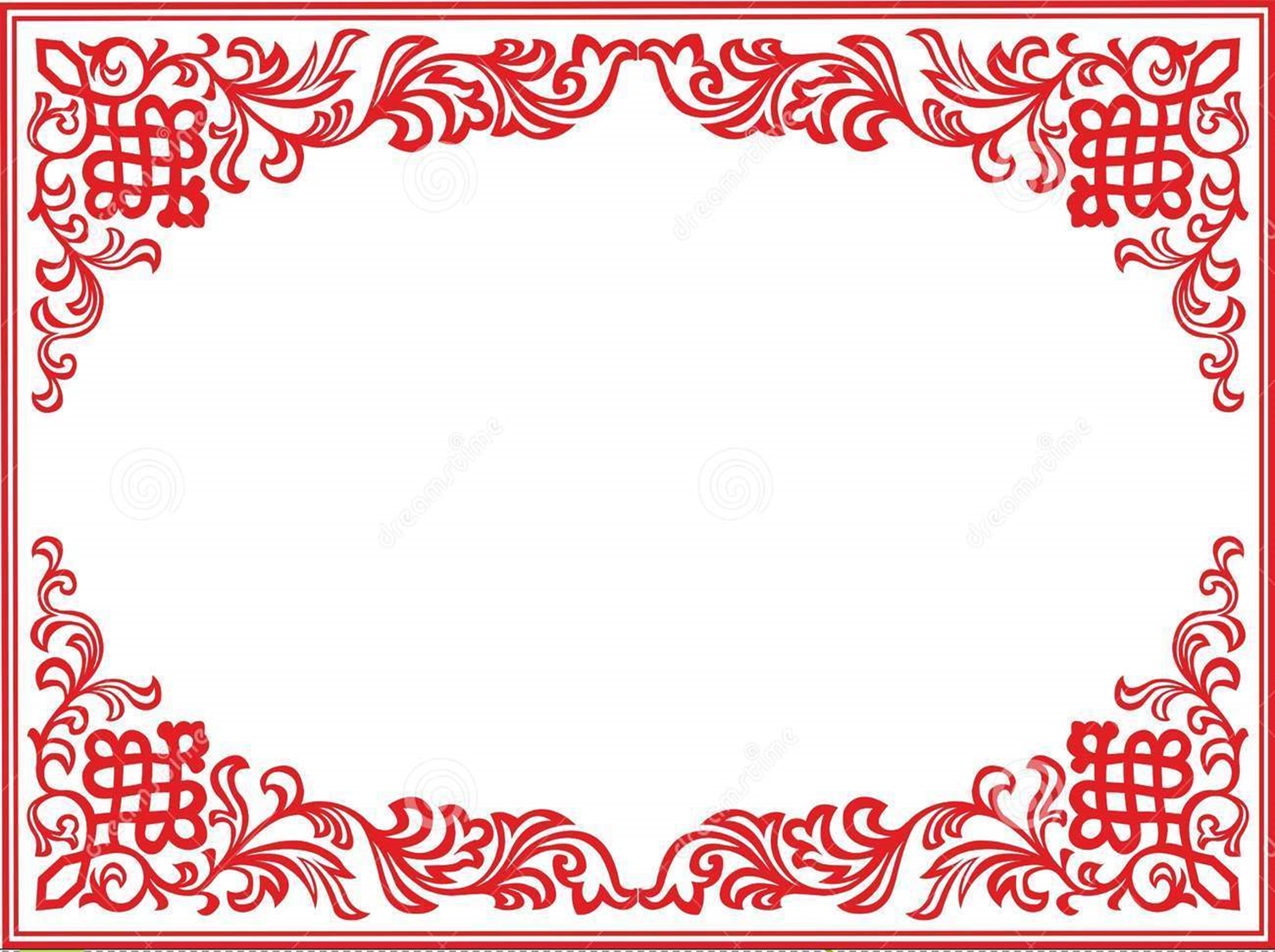 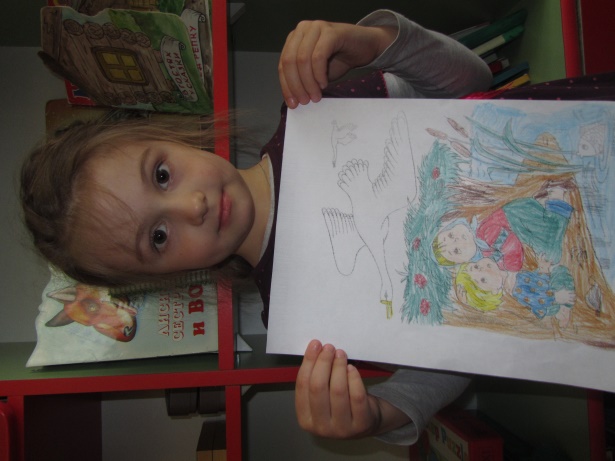 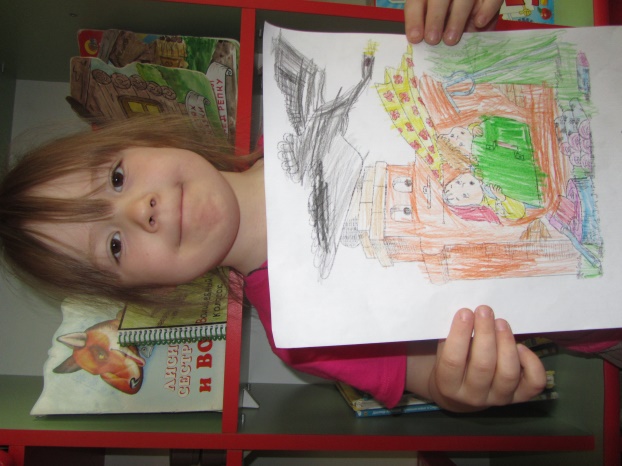 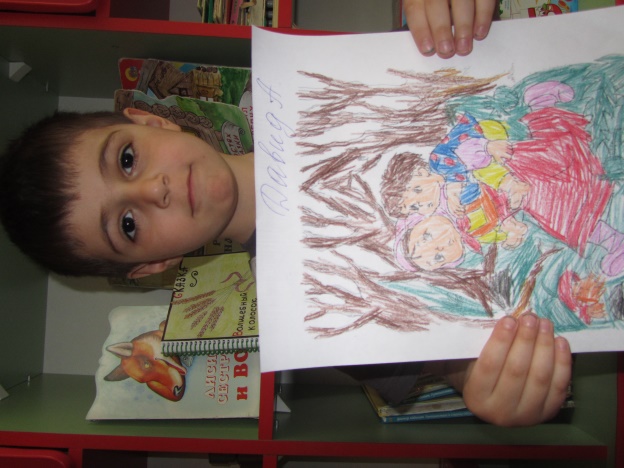 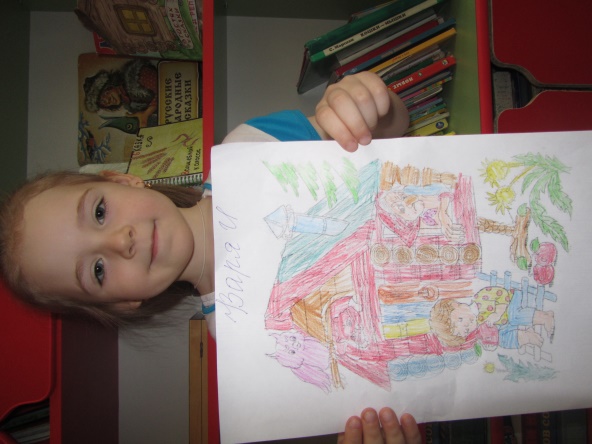 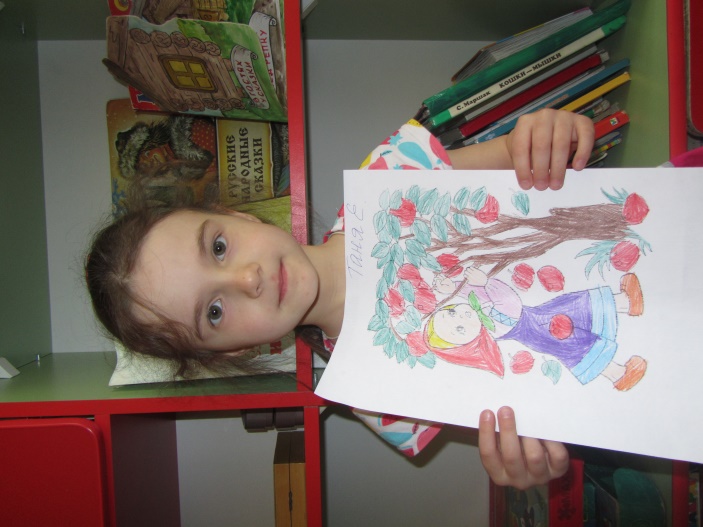 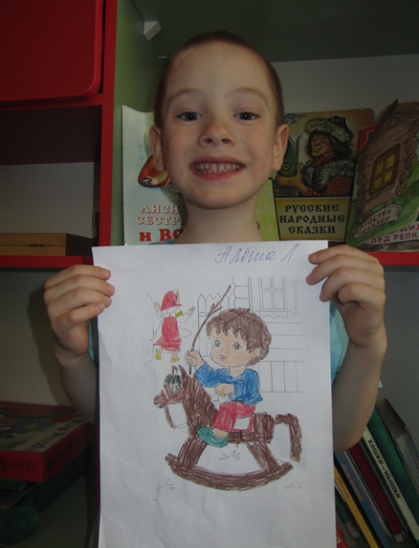 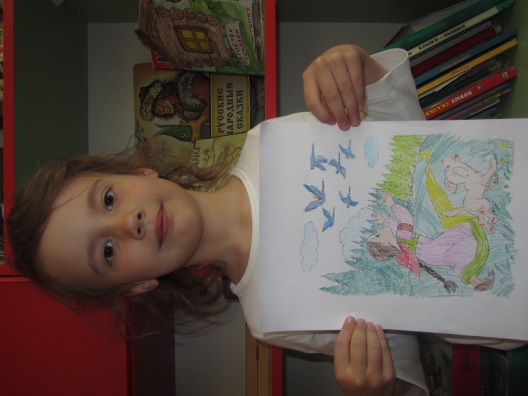 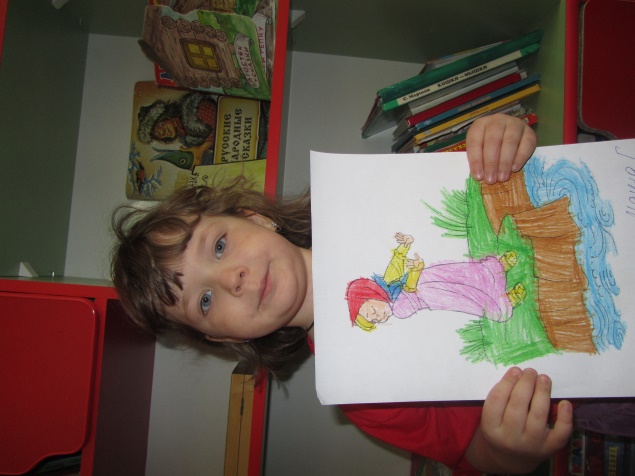 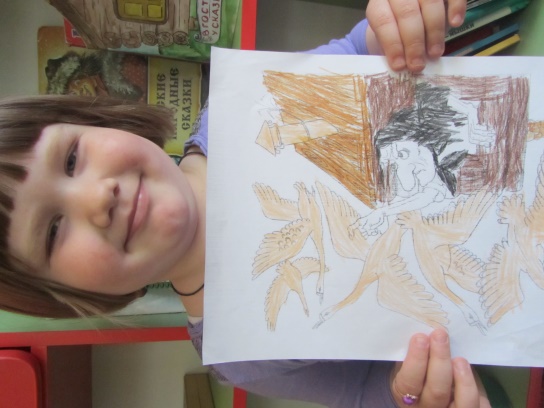 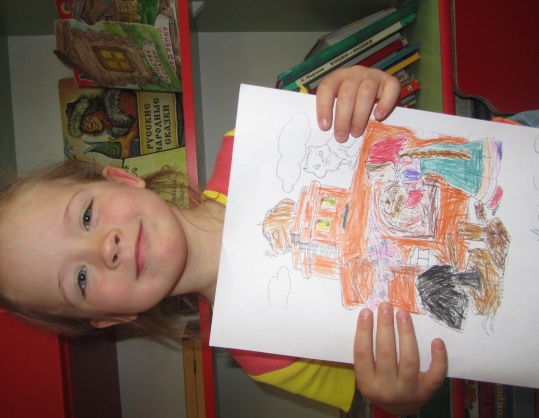 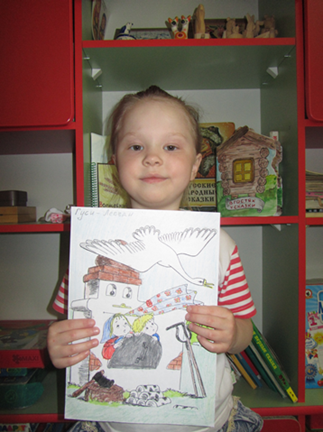 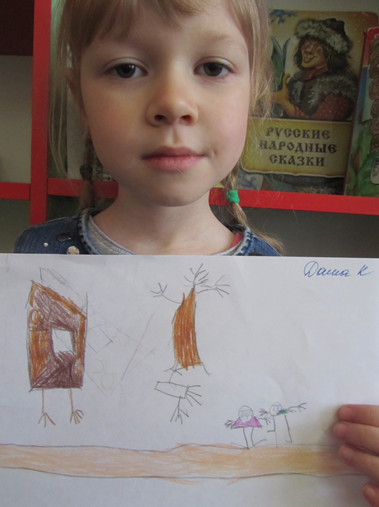 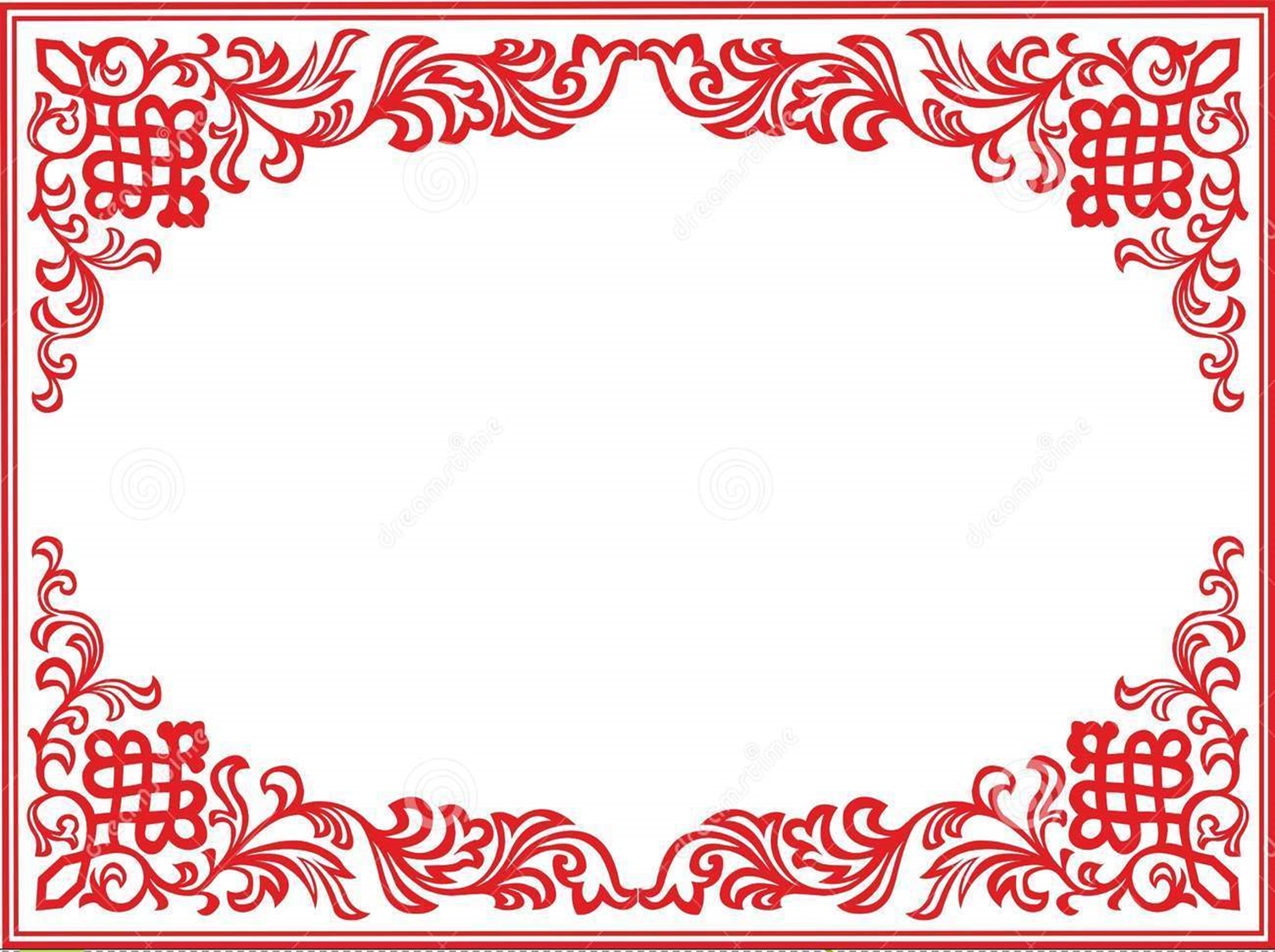 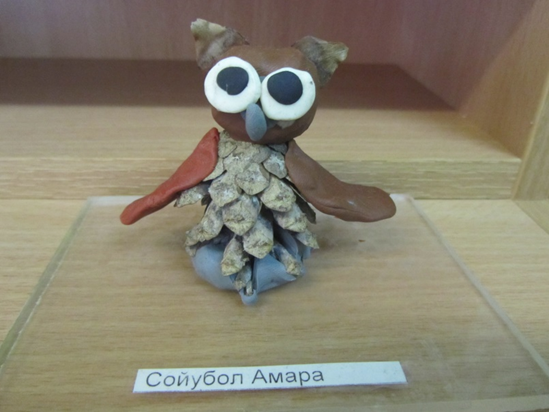 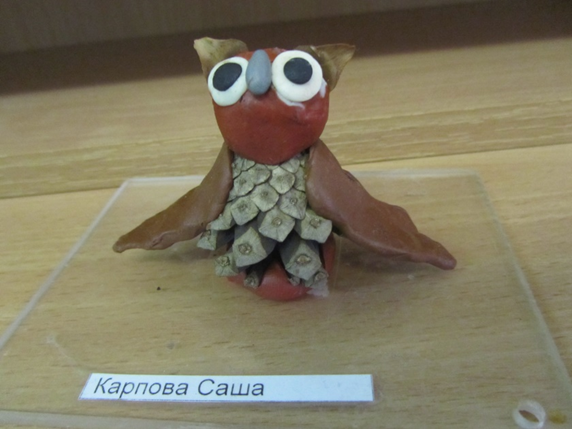 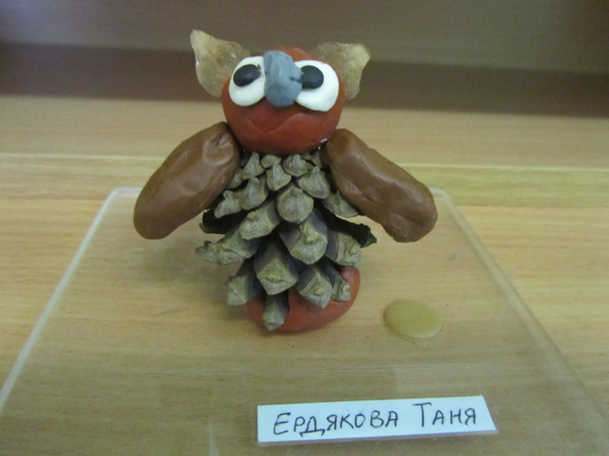 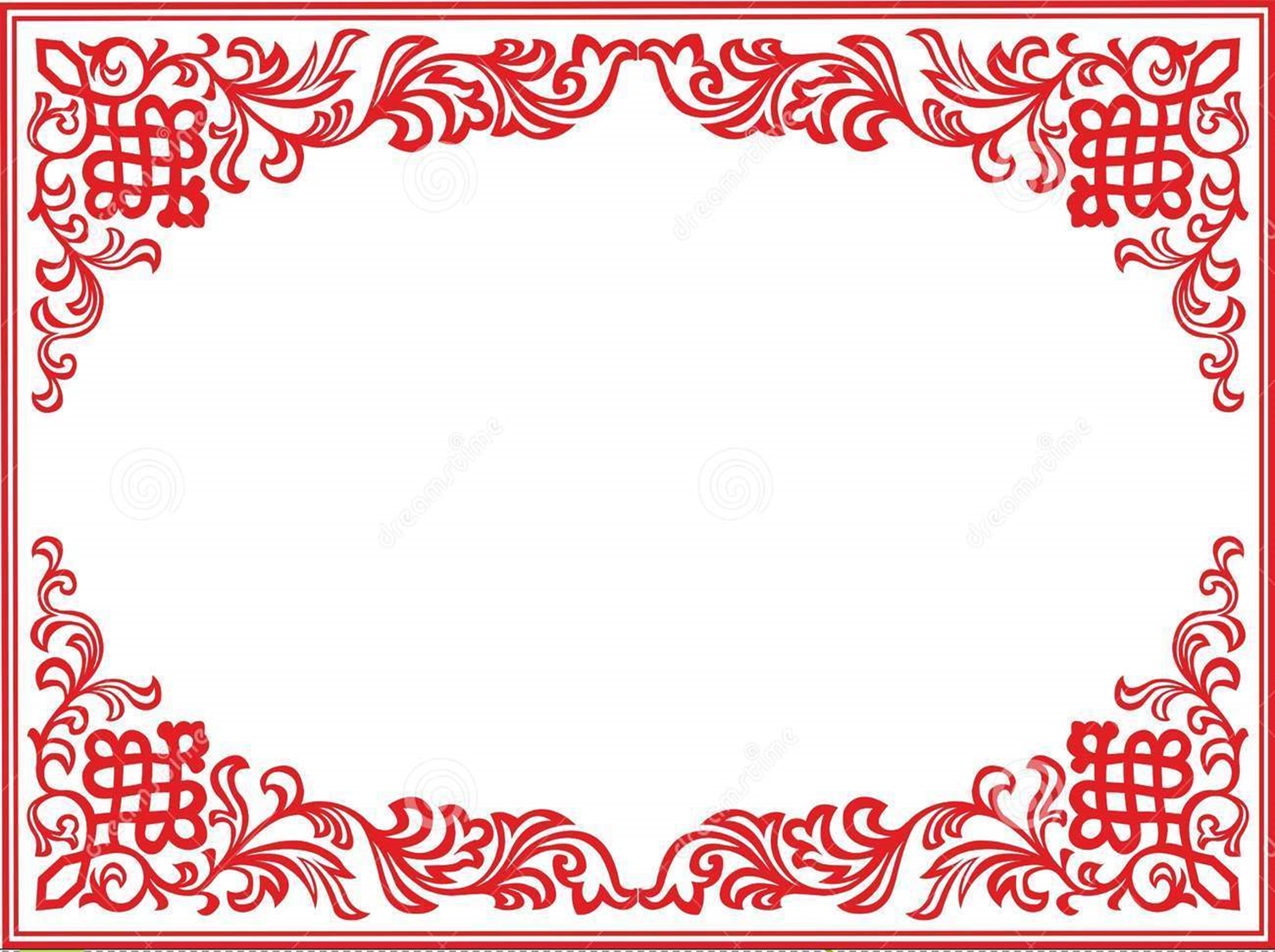 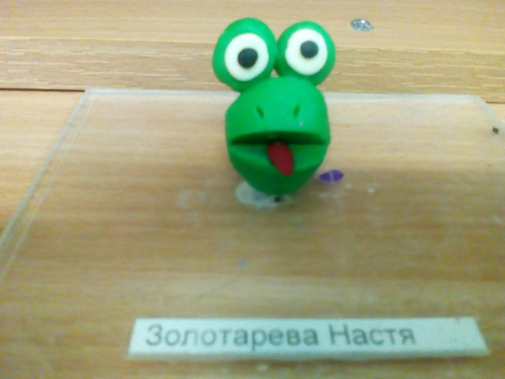 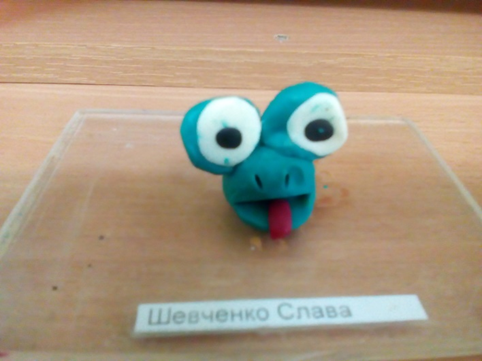 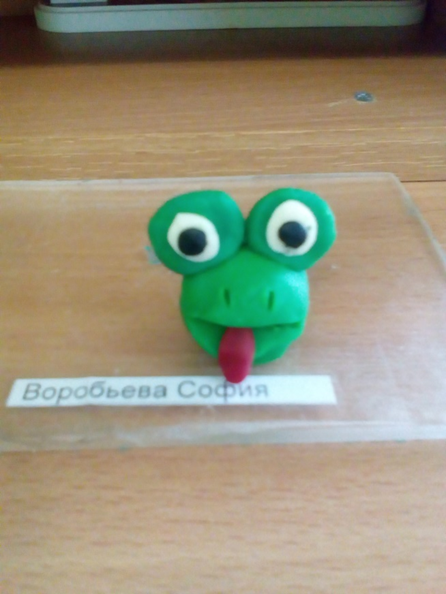 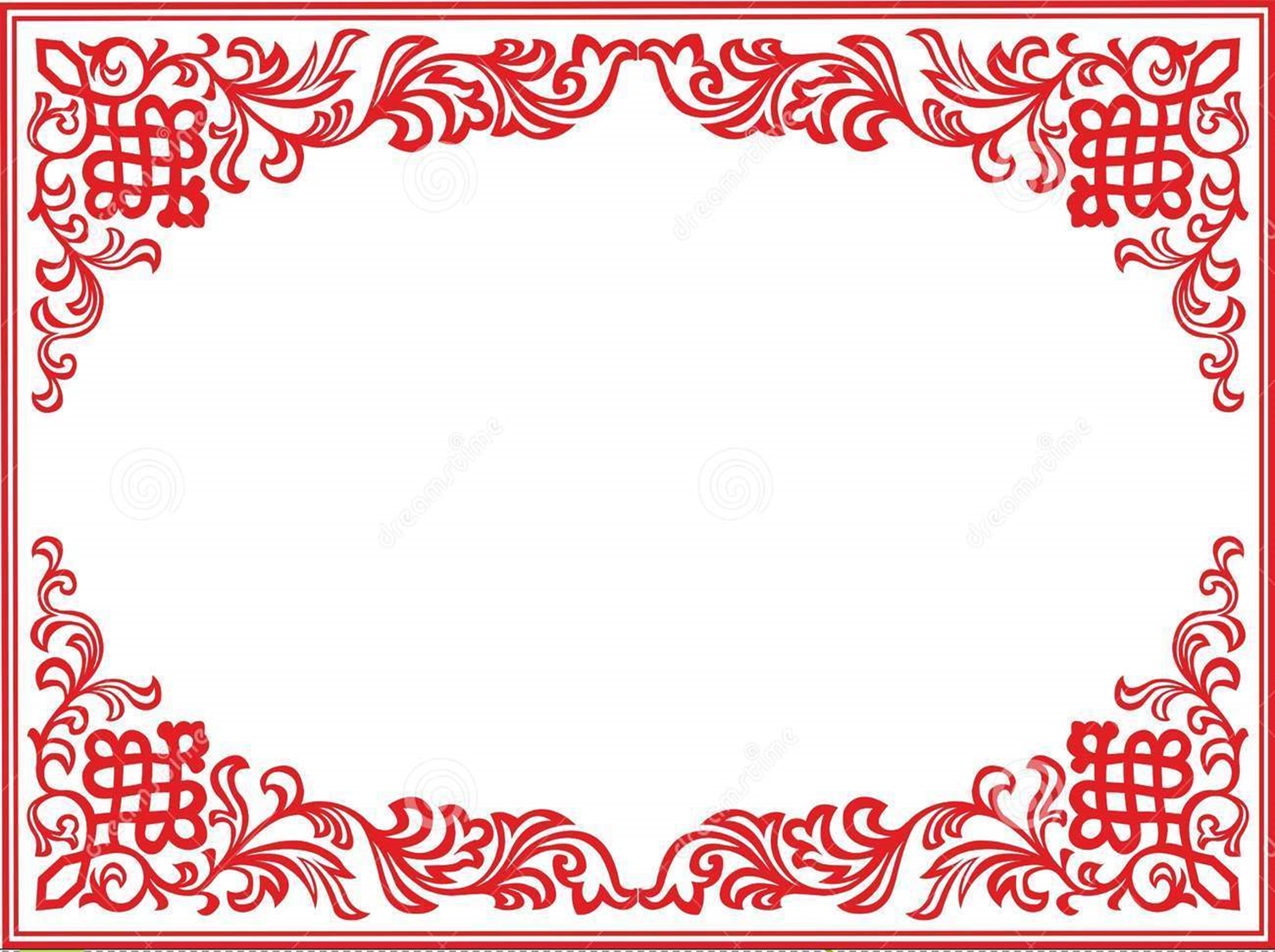 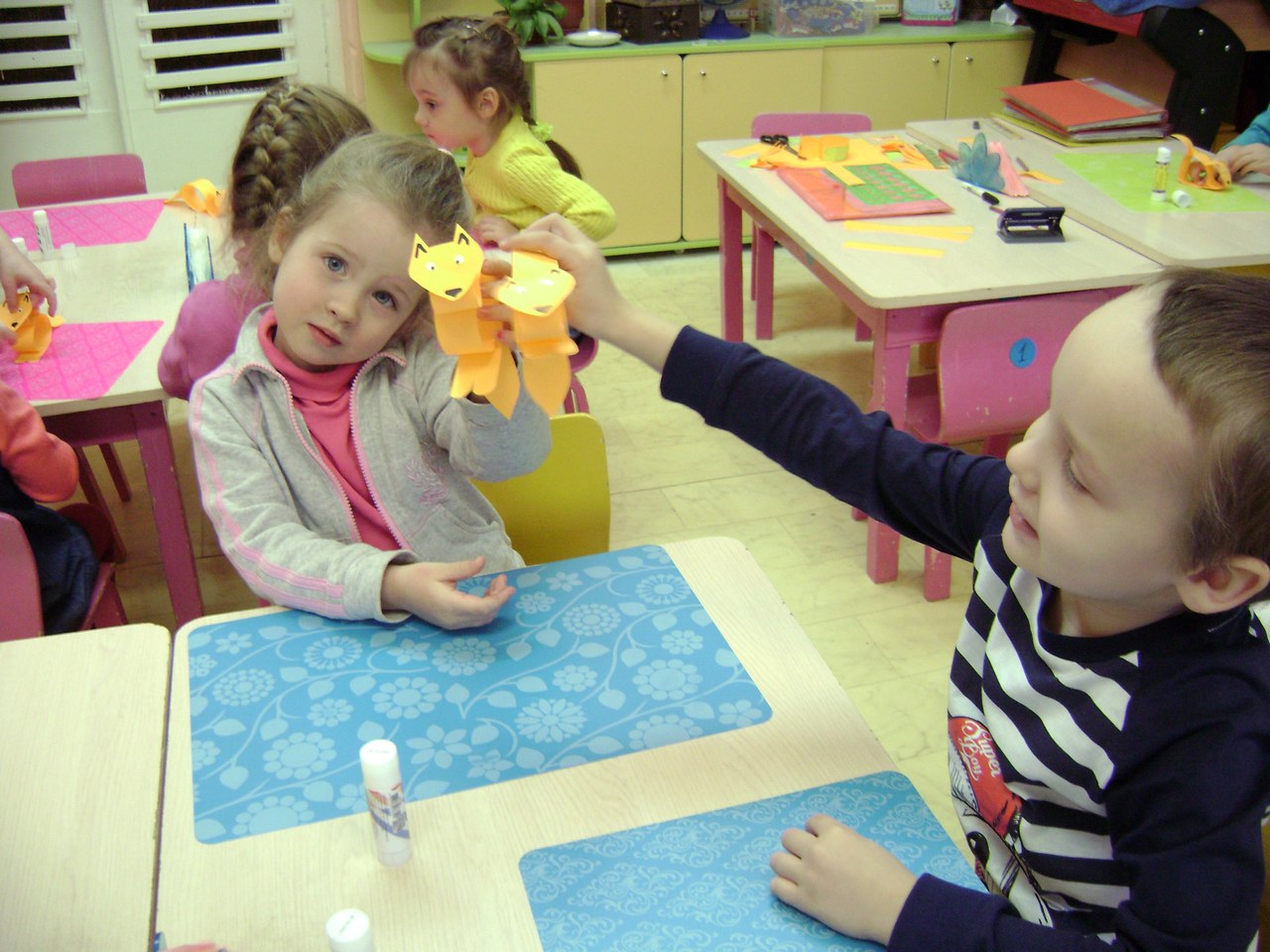 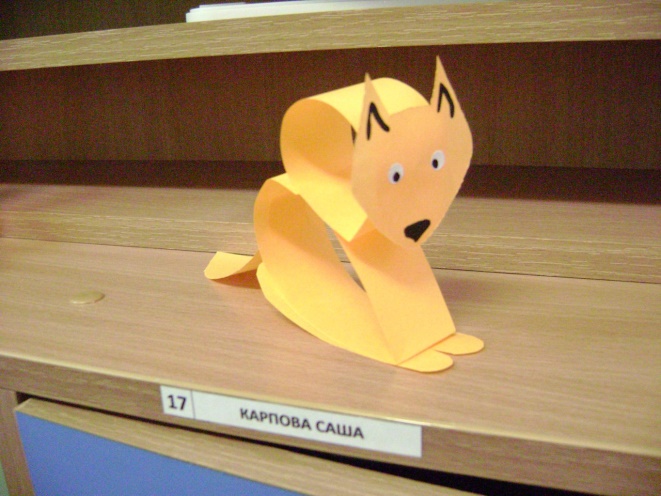 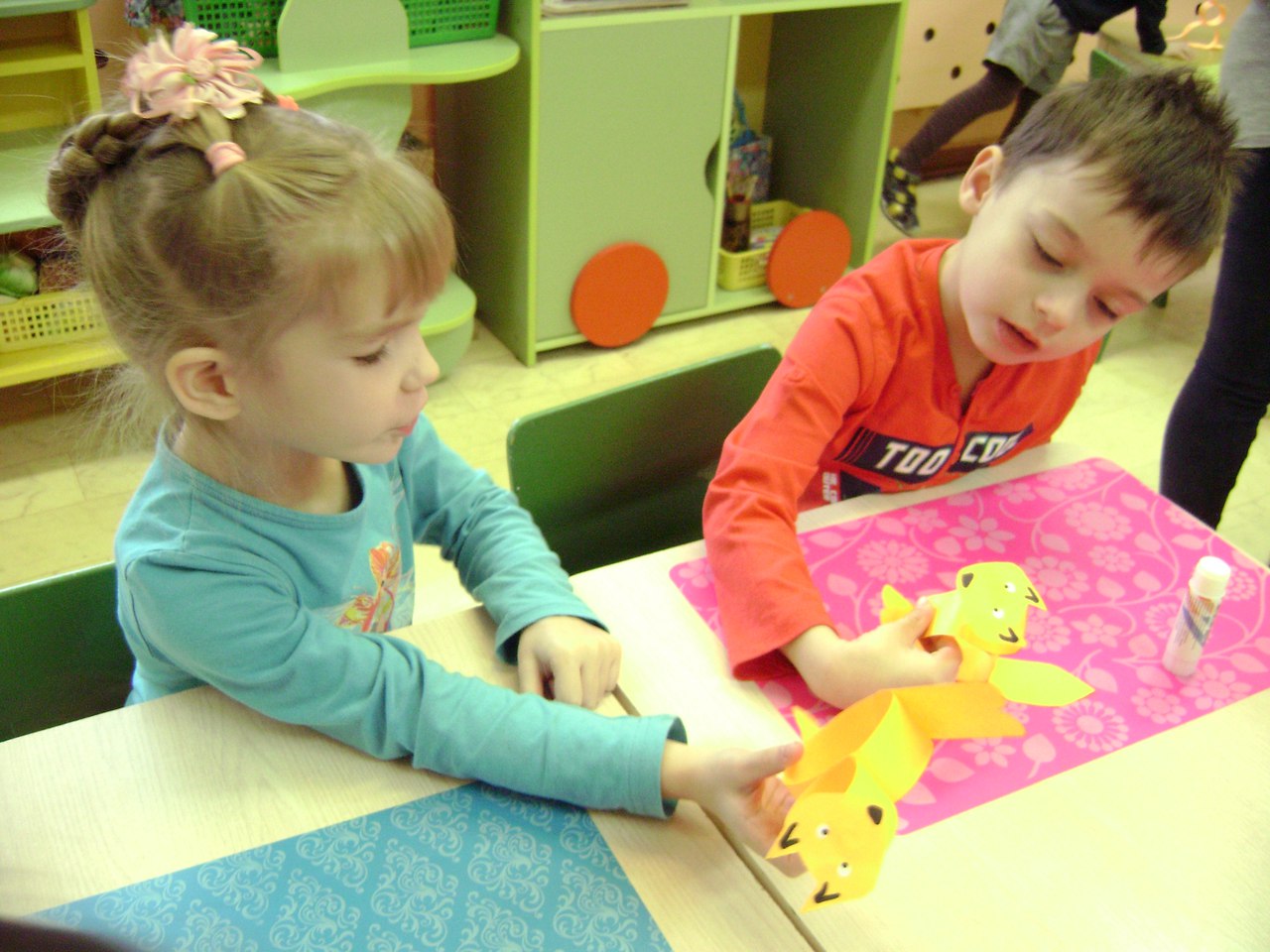 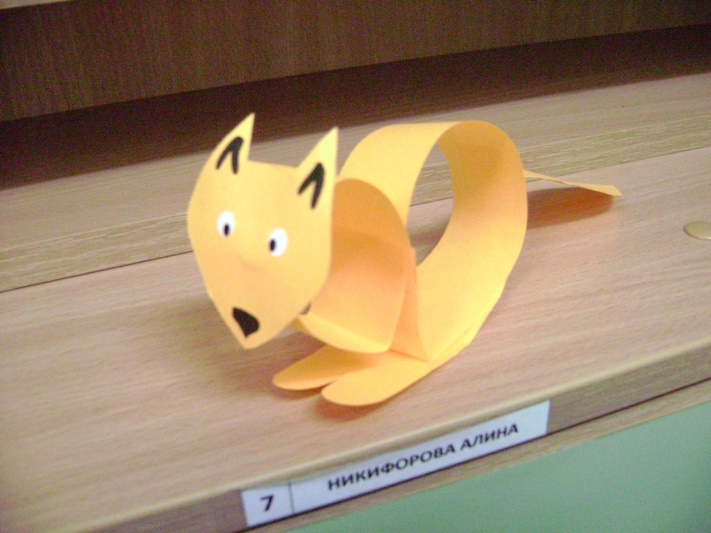 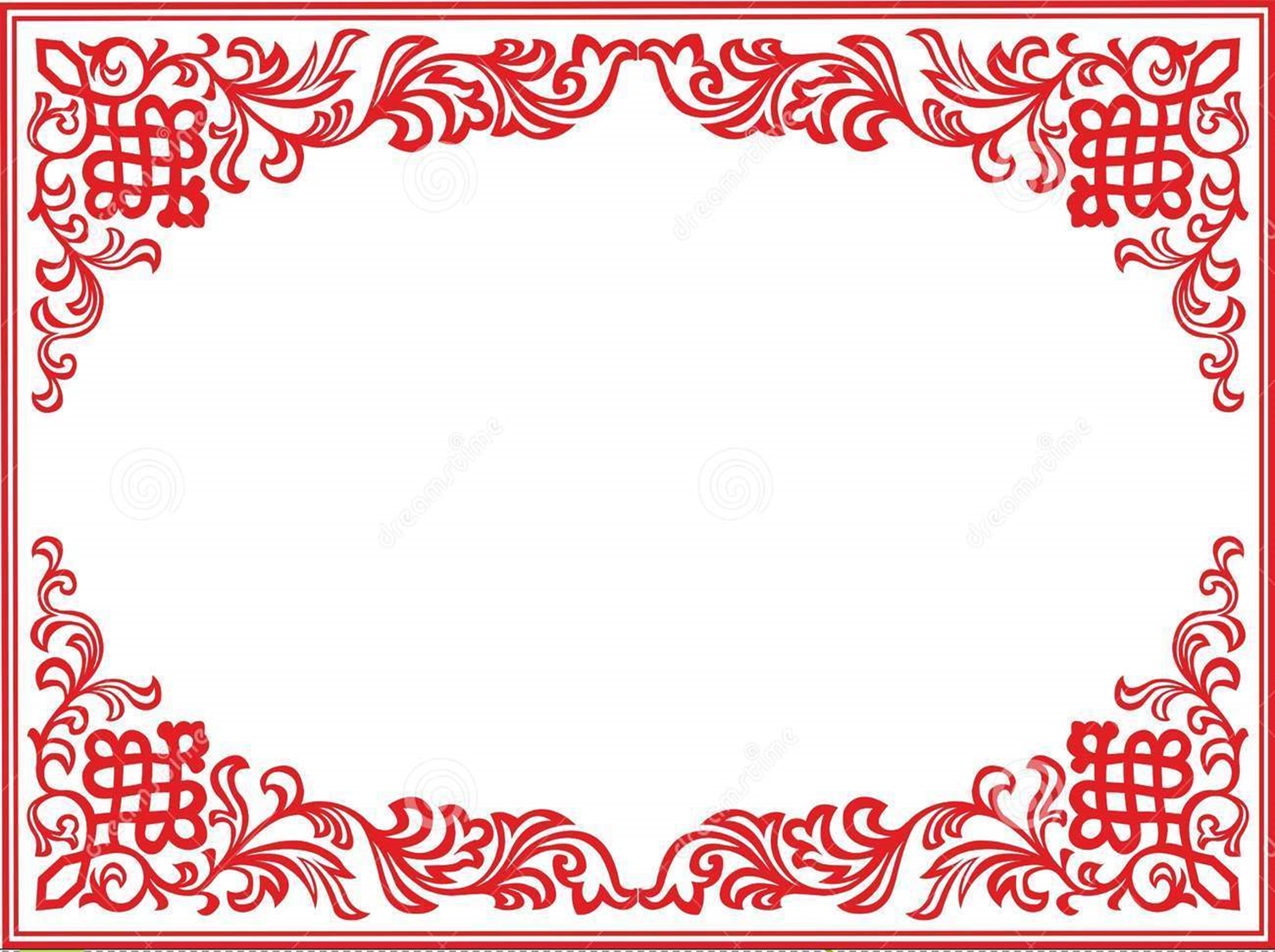 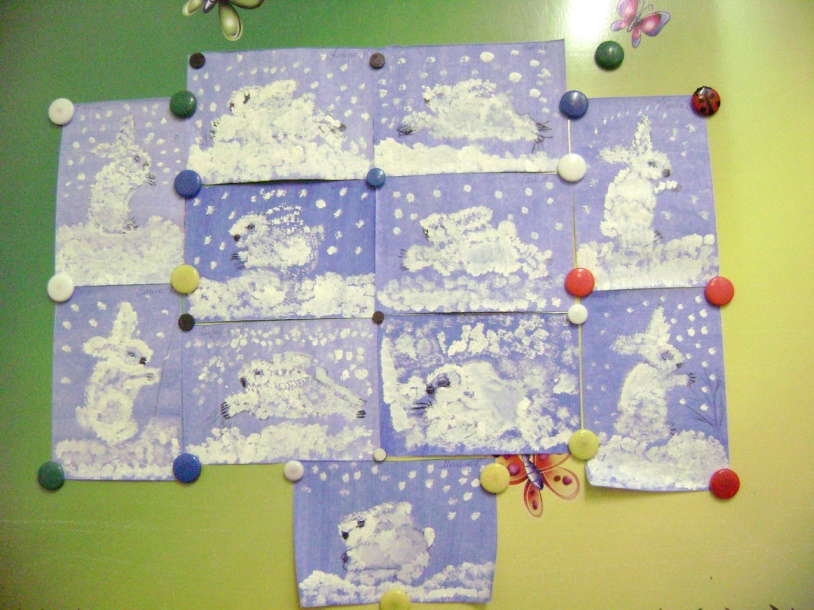 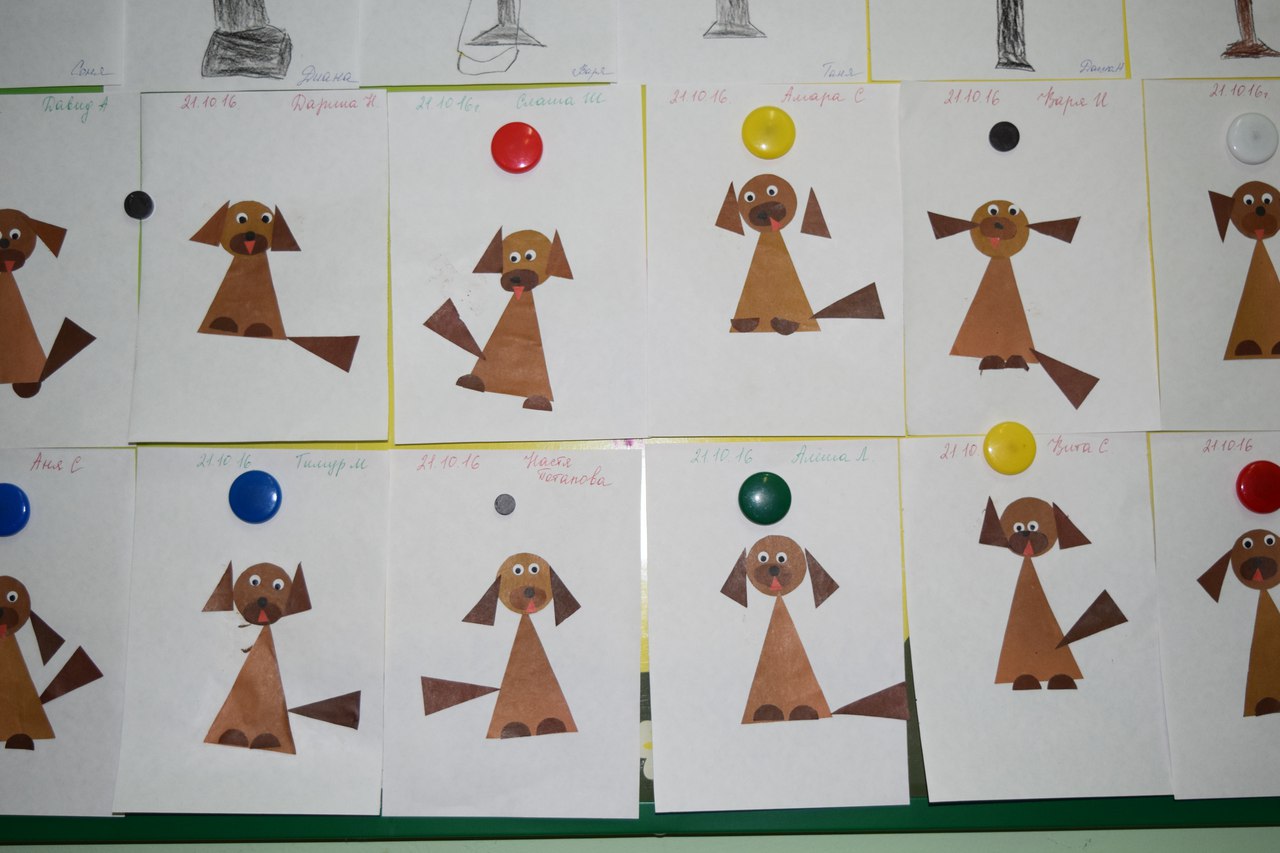 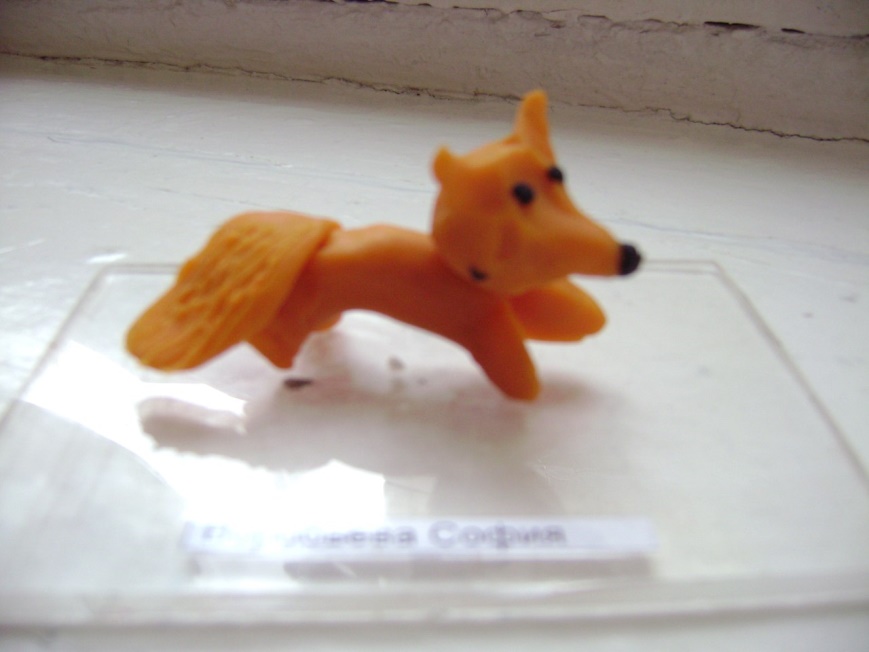 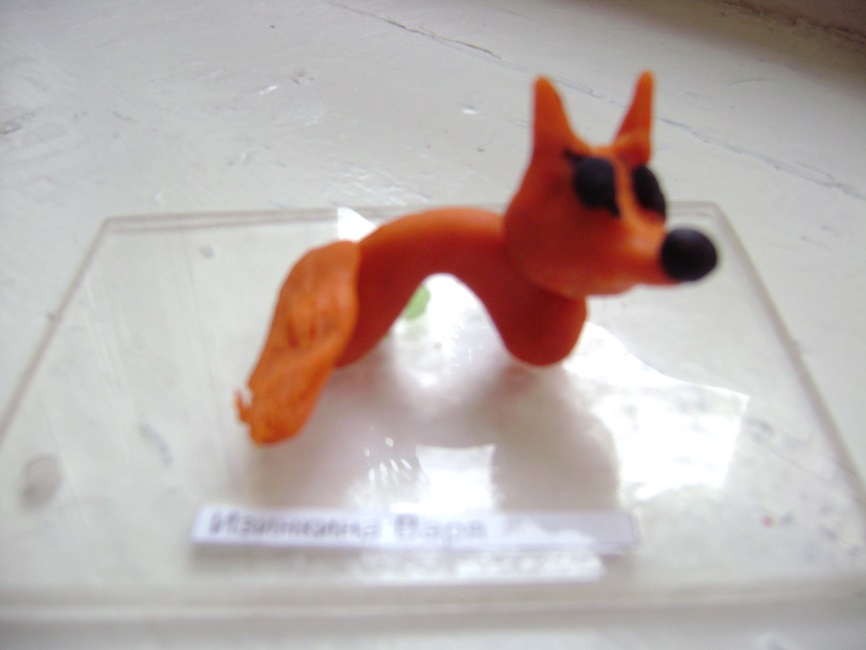 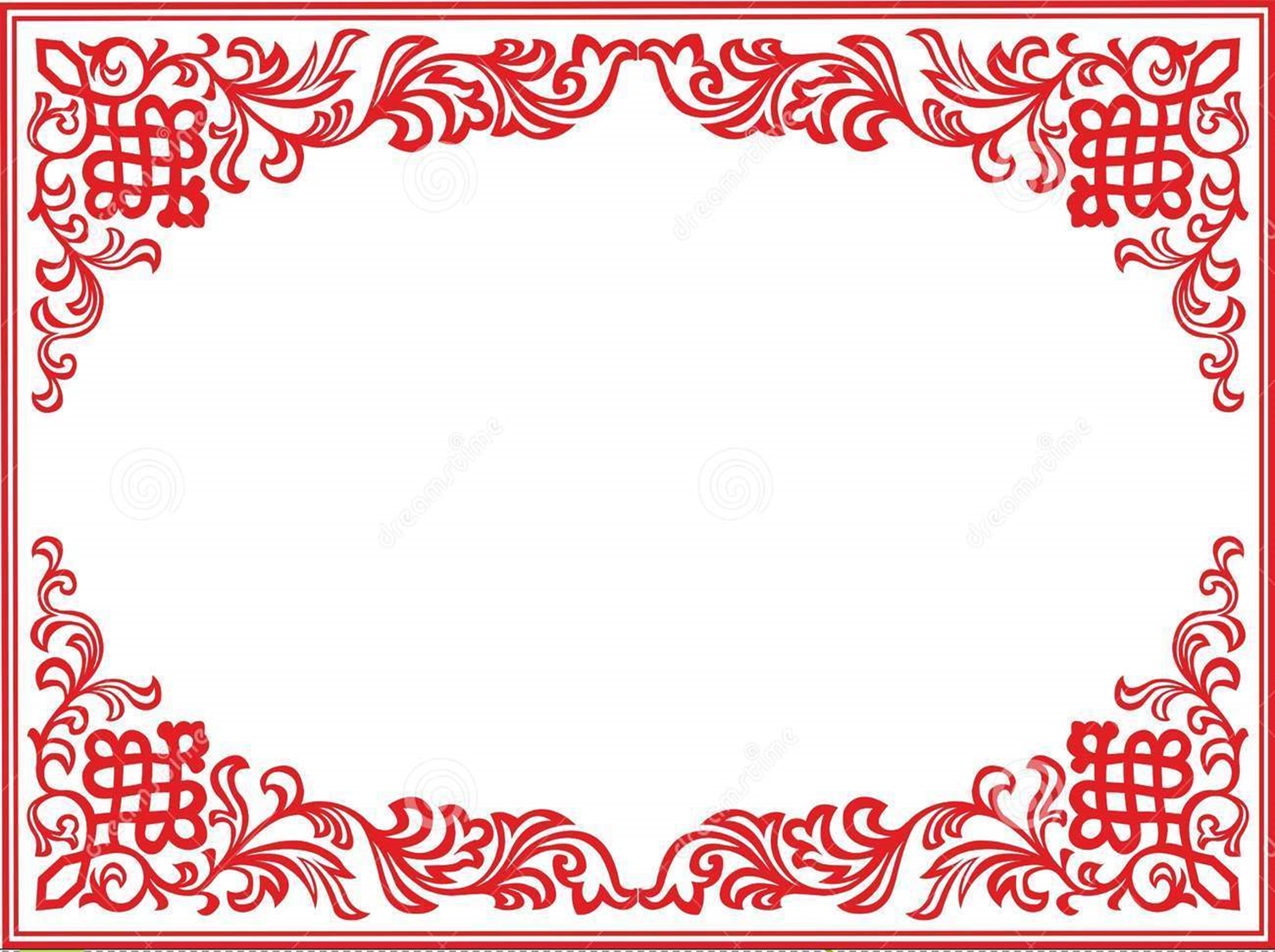 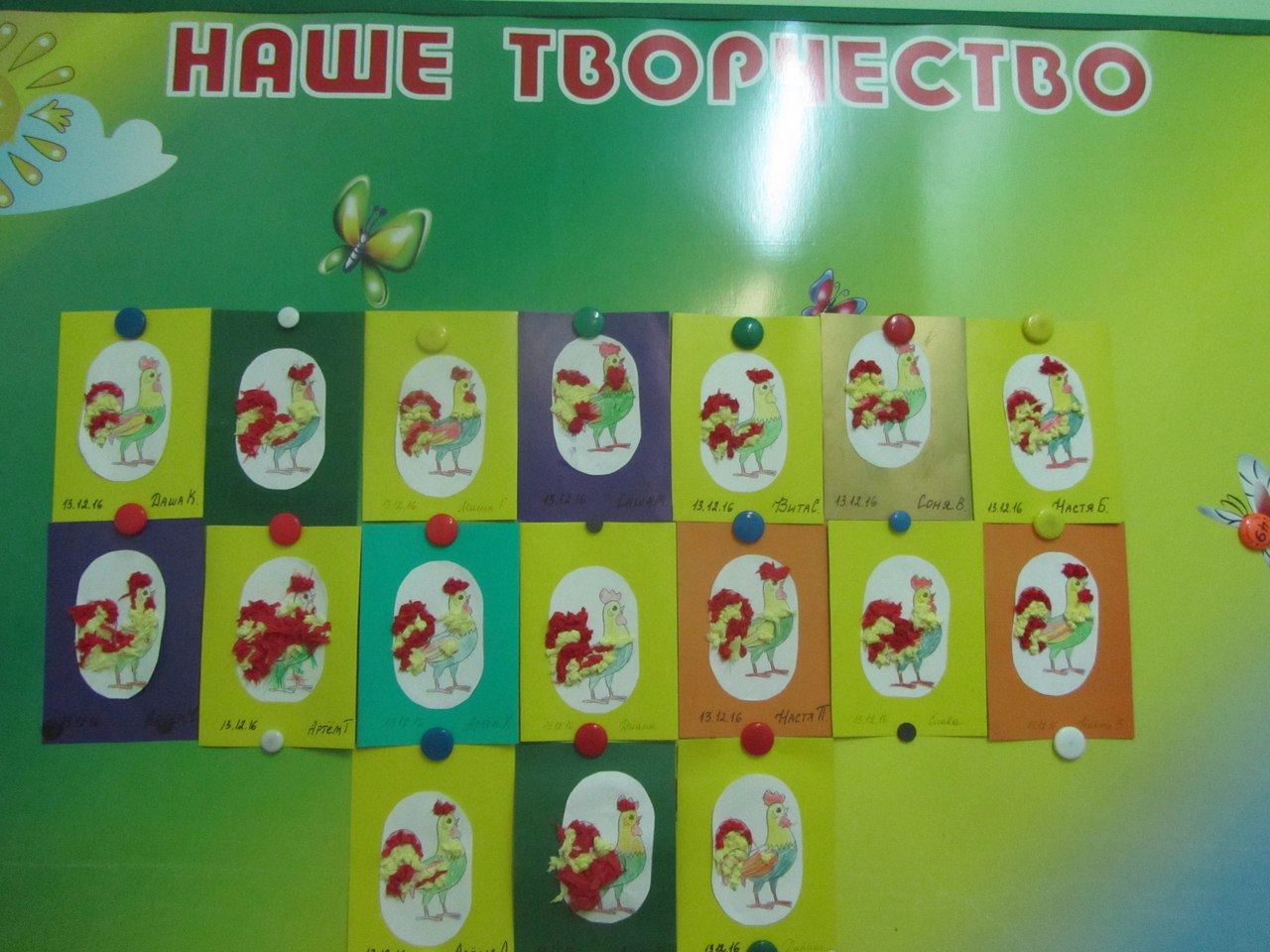 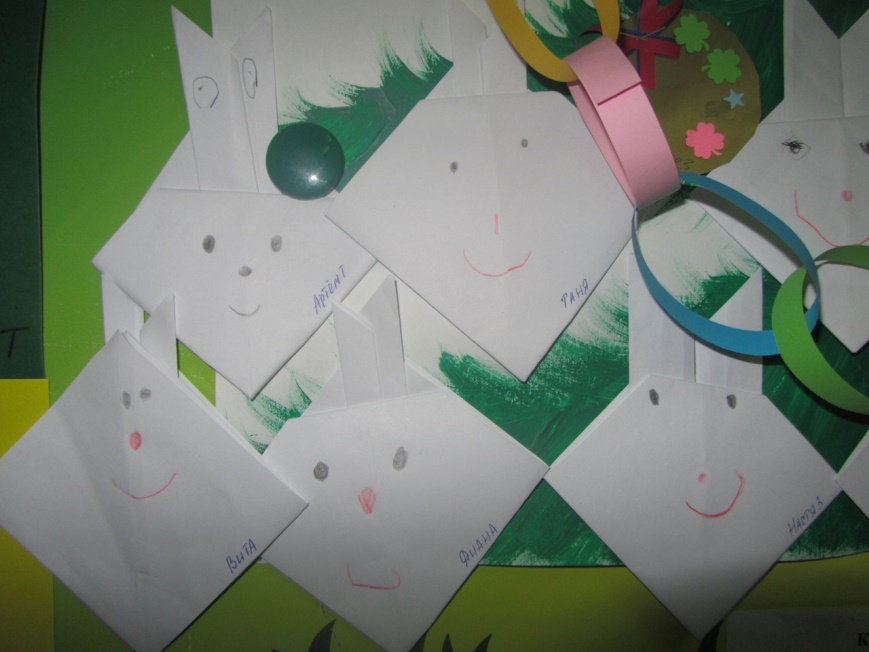